5
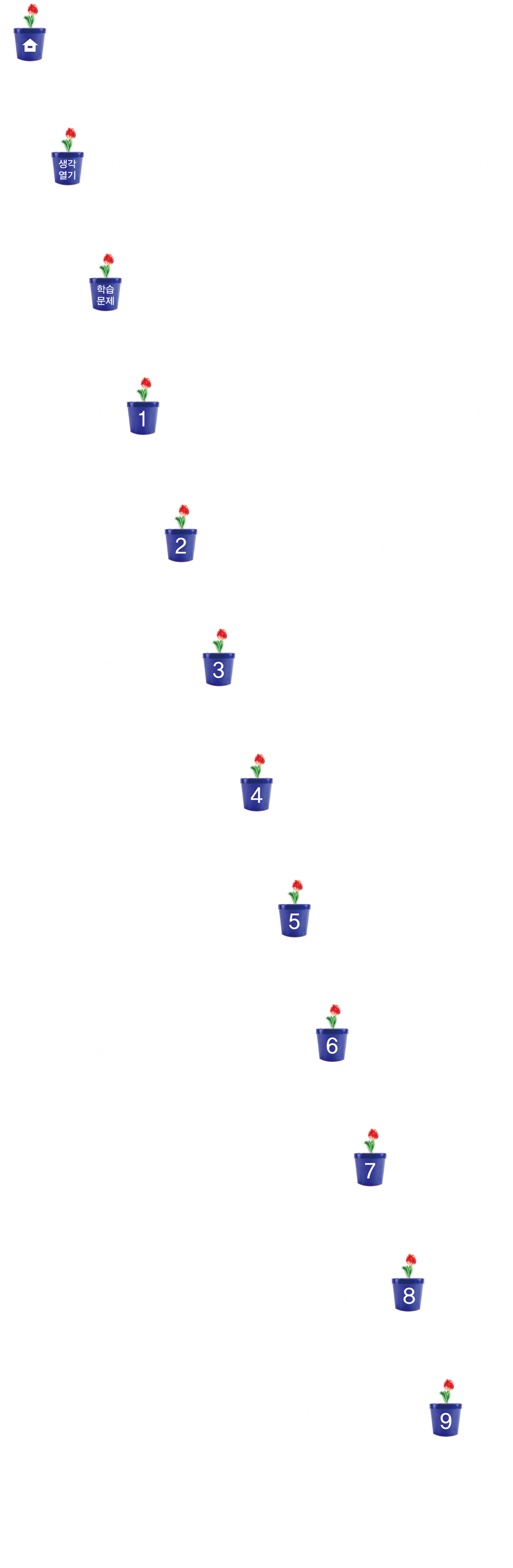 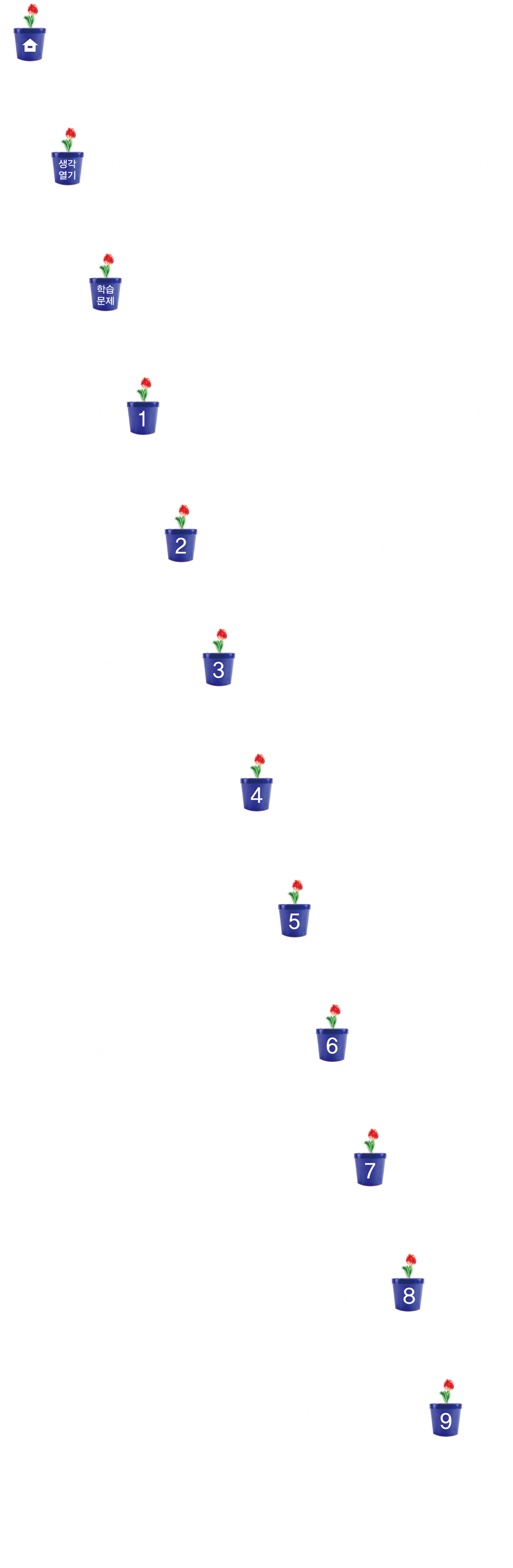 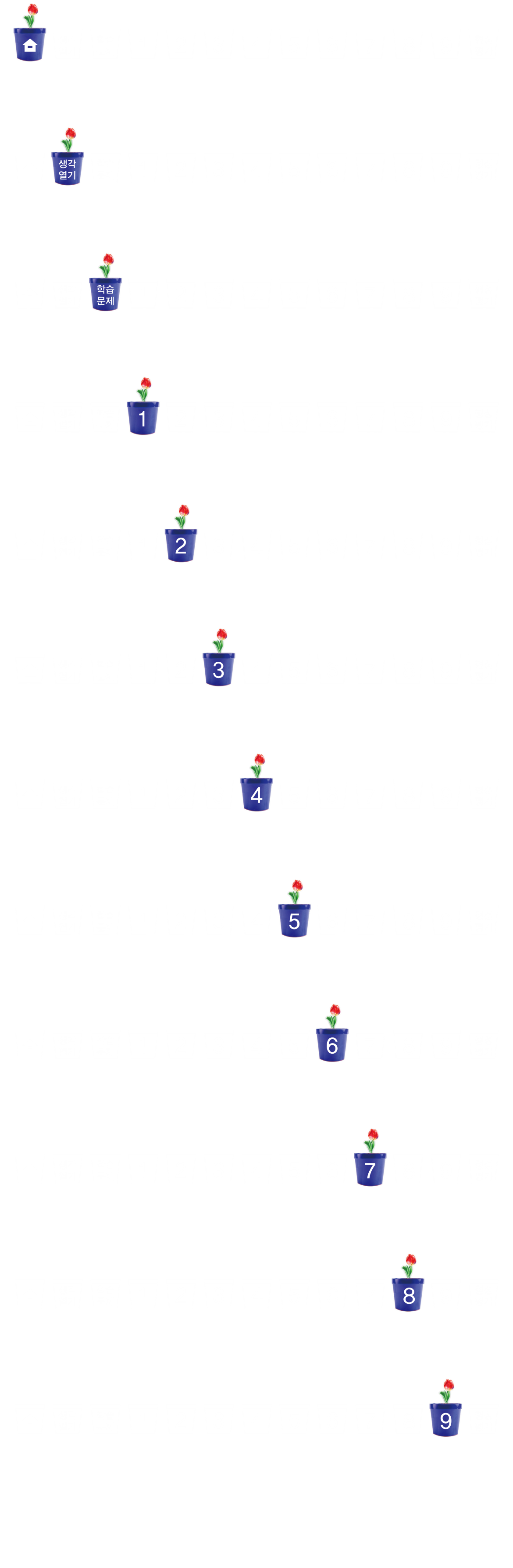 여러 가지 그래프
(『수학』 102~103쪽, 『수학 익힘』 70~71쪽)
6
원그래프로 나타내어 
볼까요
차시
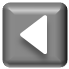 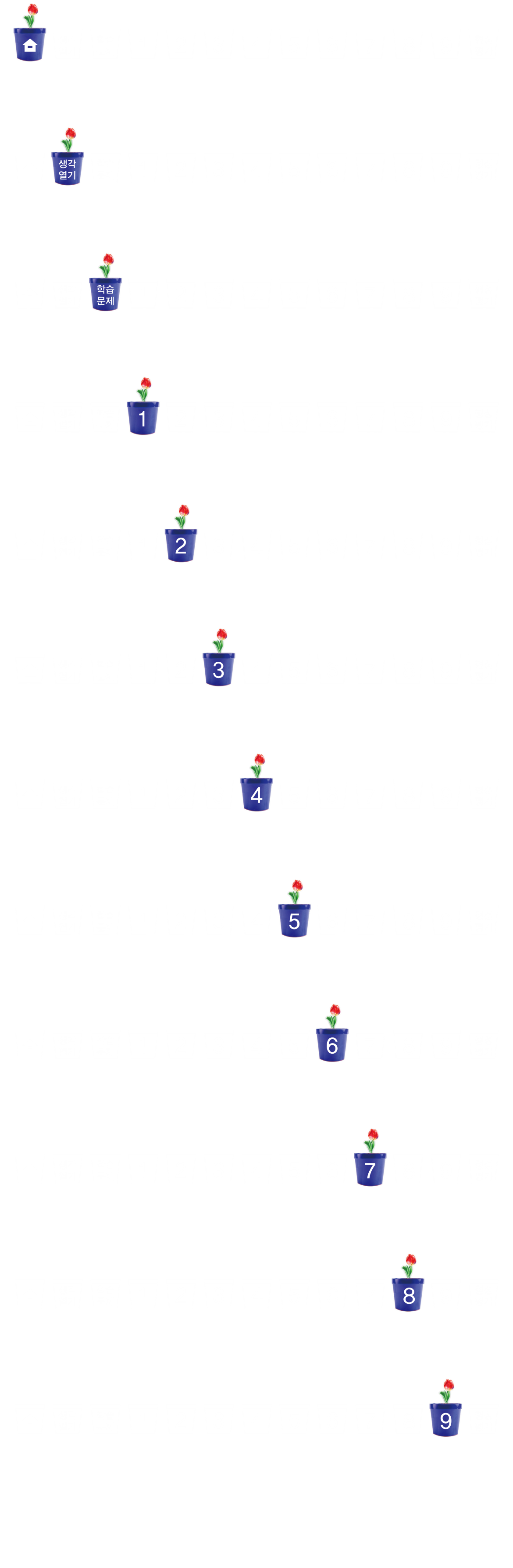 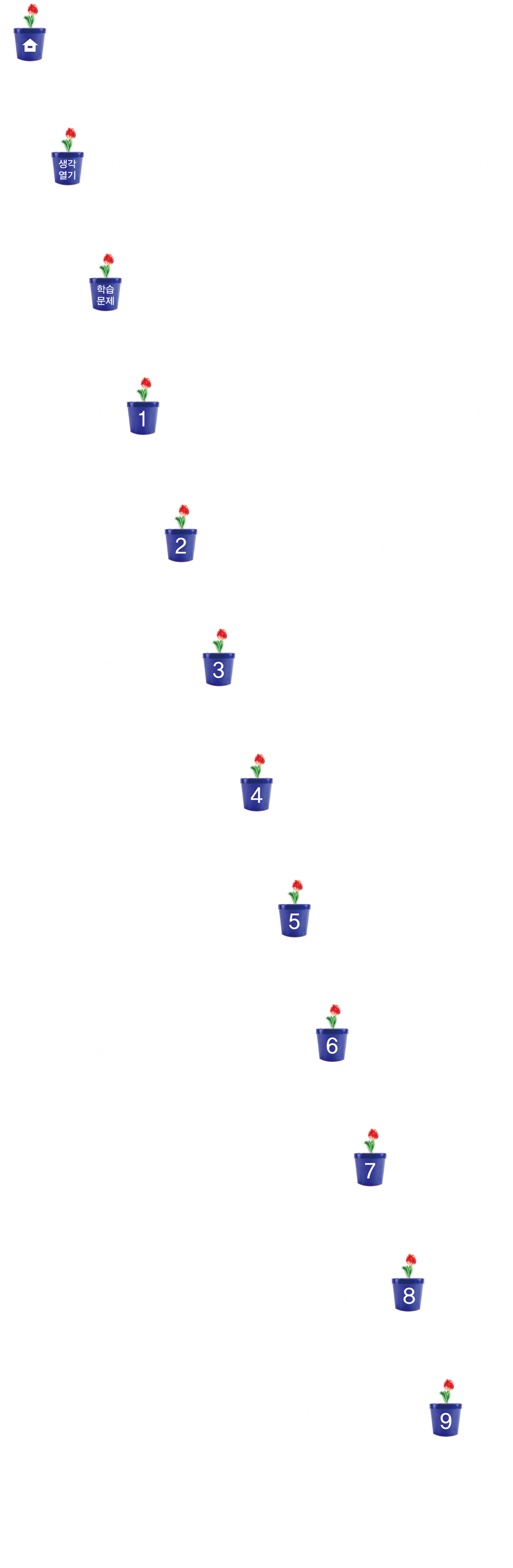 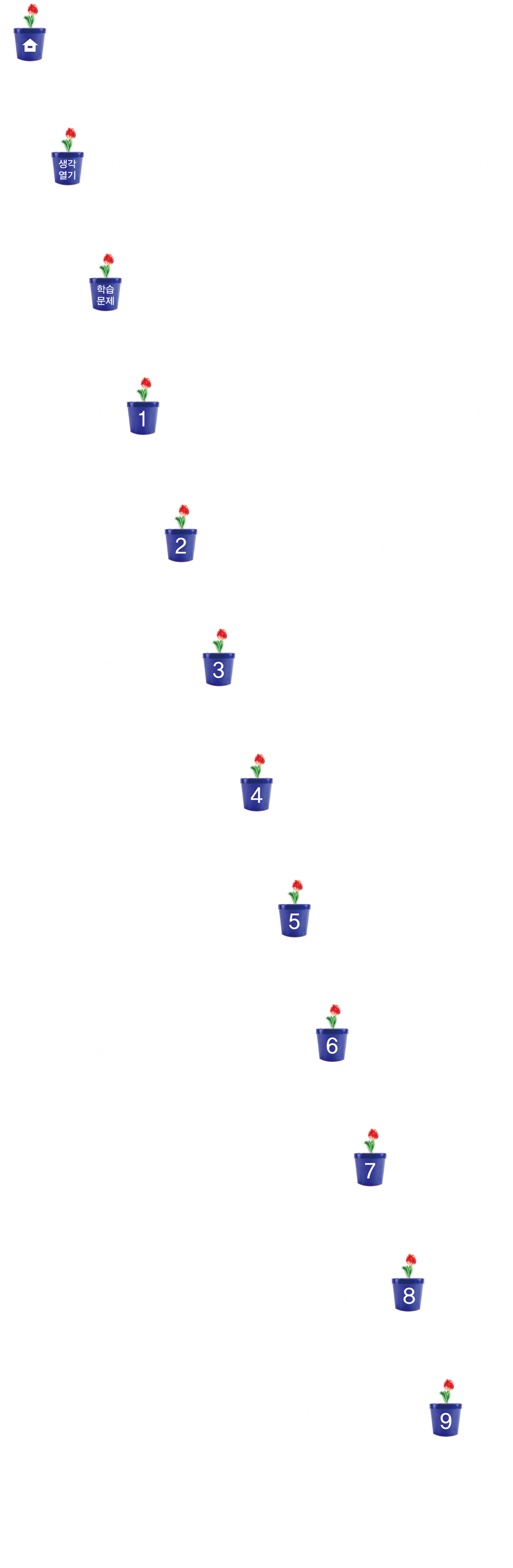 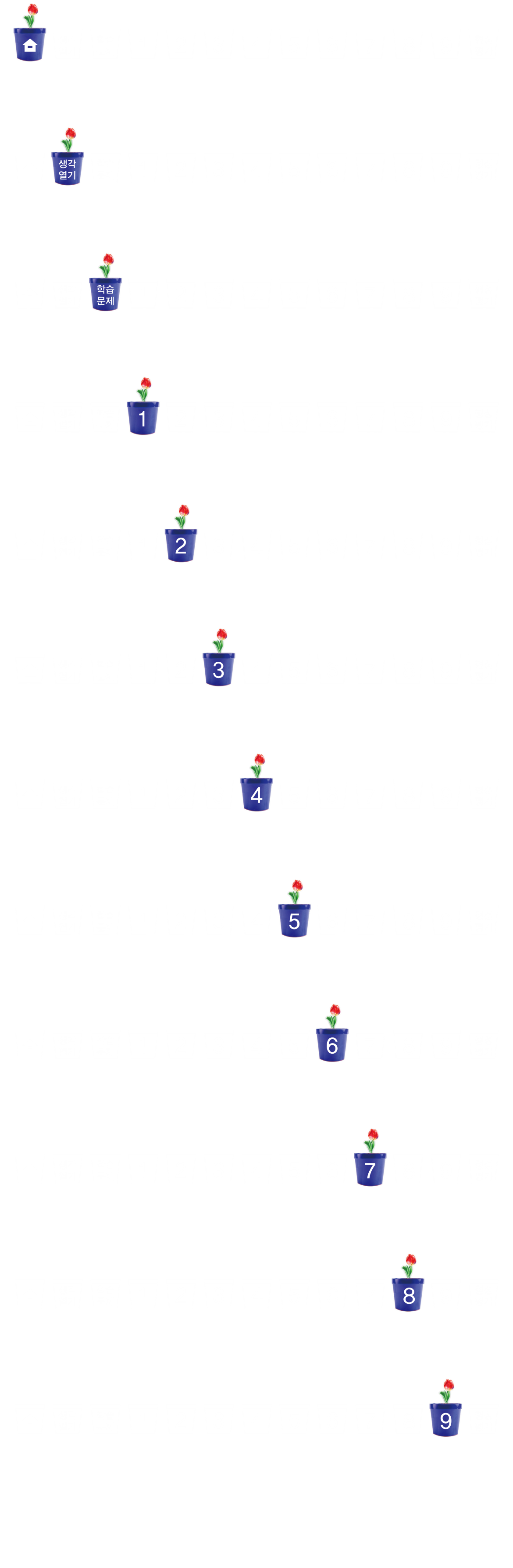 6차시
원그래프로 나타내어 볼까요
학습
문제
표를 보고 원그래프로 
나타내어 보아요.
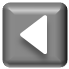 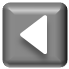 원그래프로 나타내기 위한       준비하기
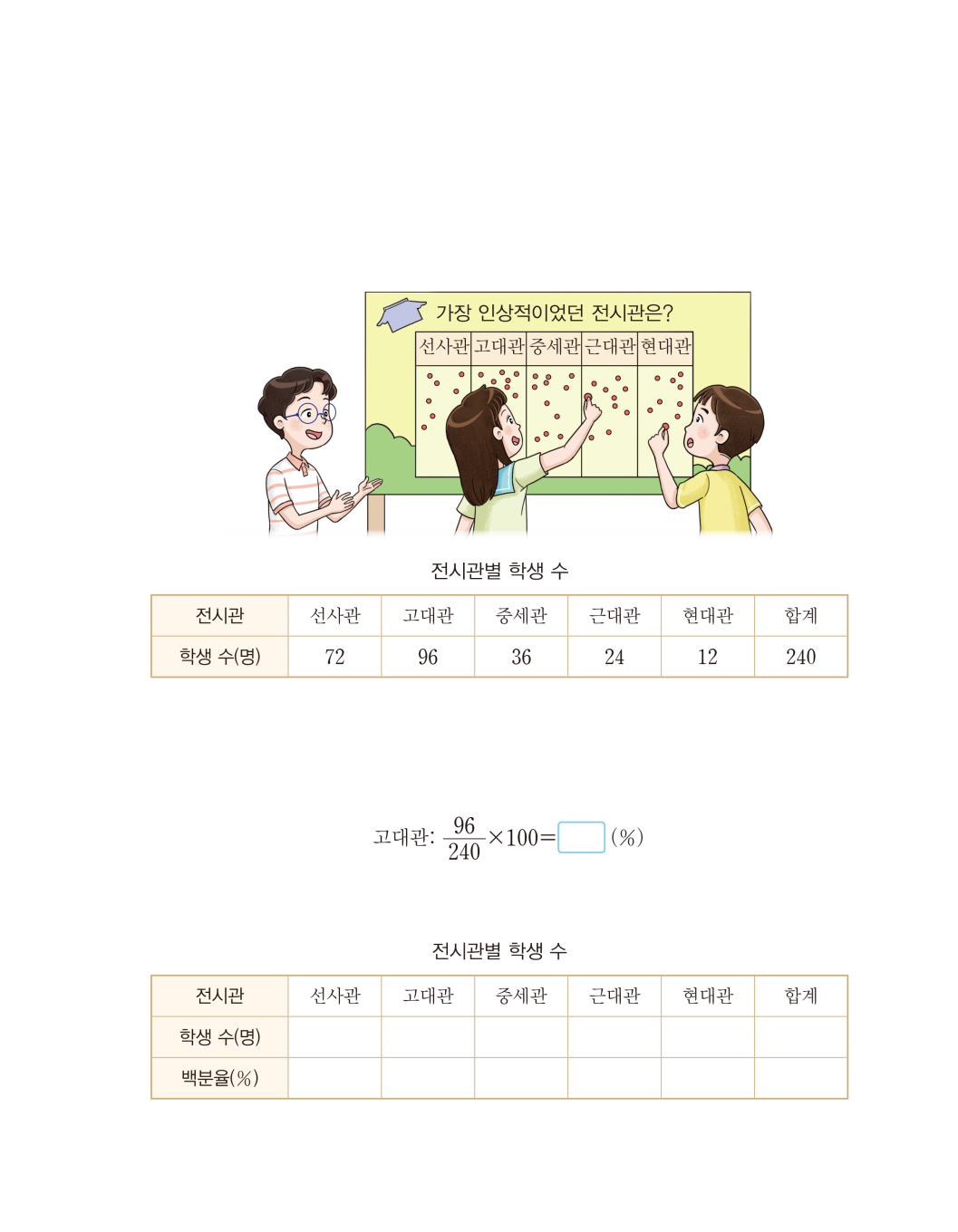 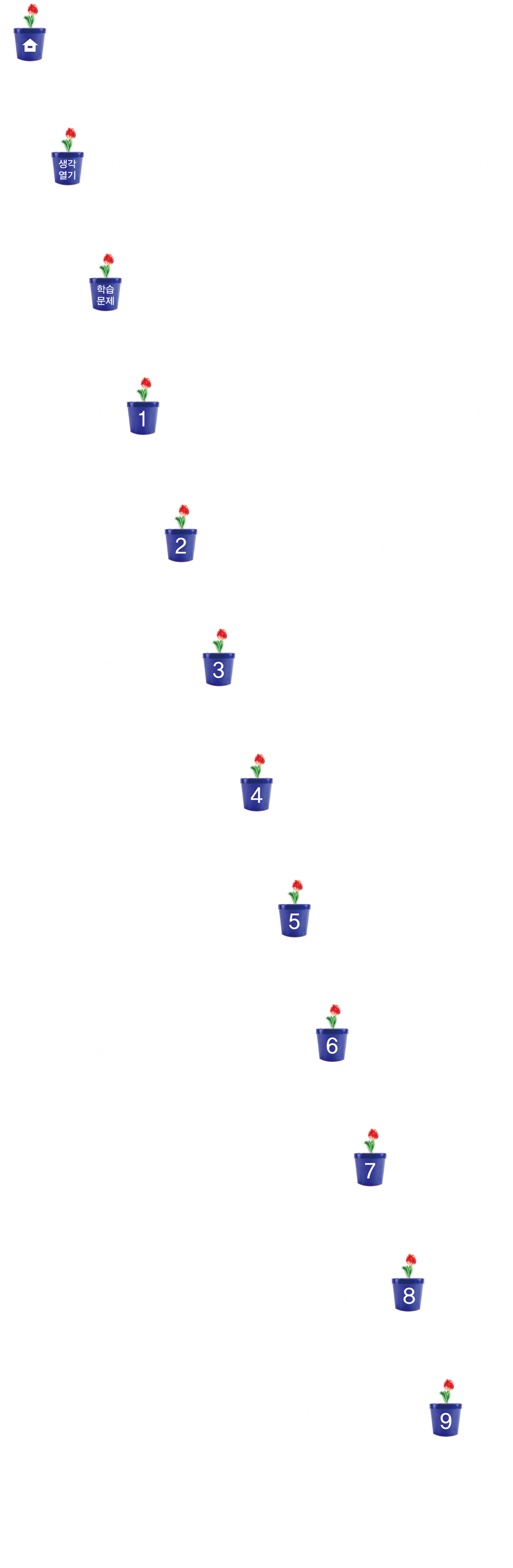 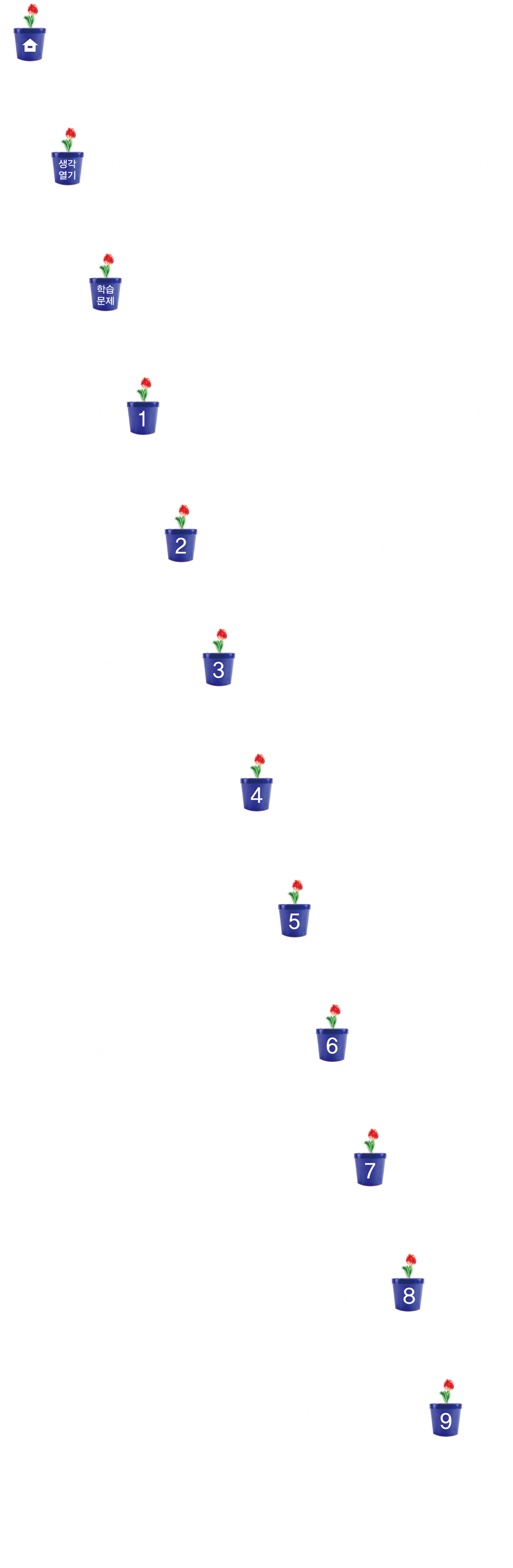 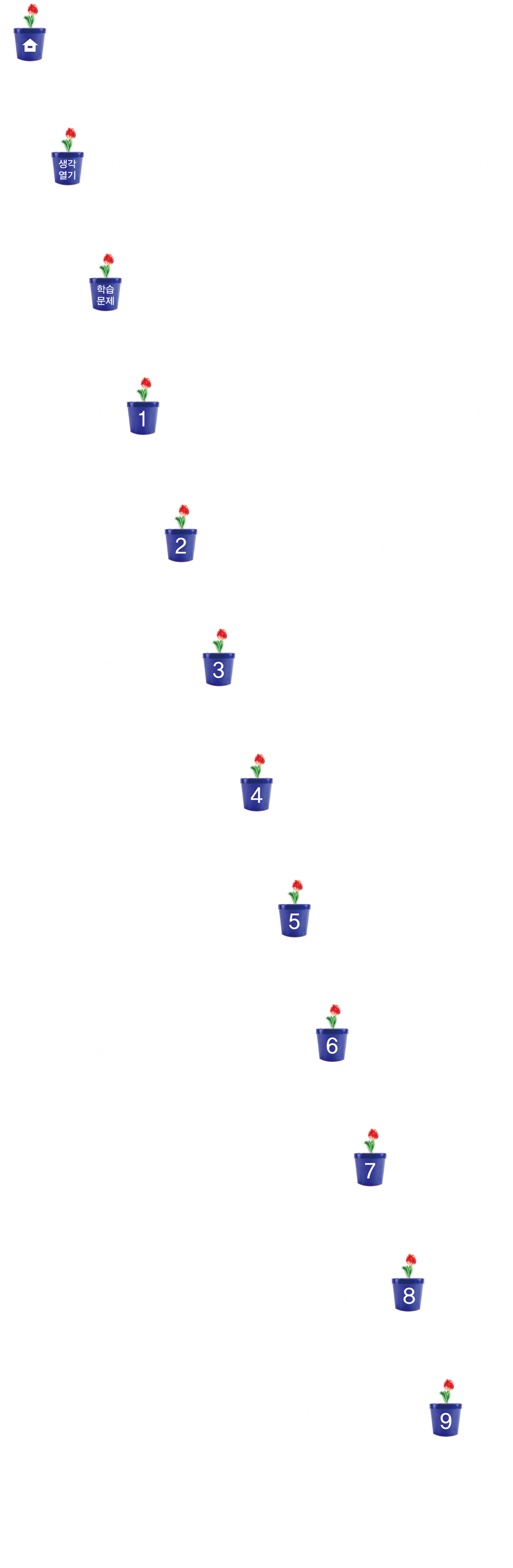 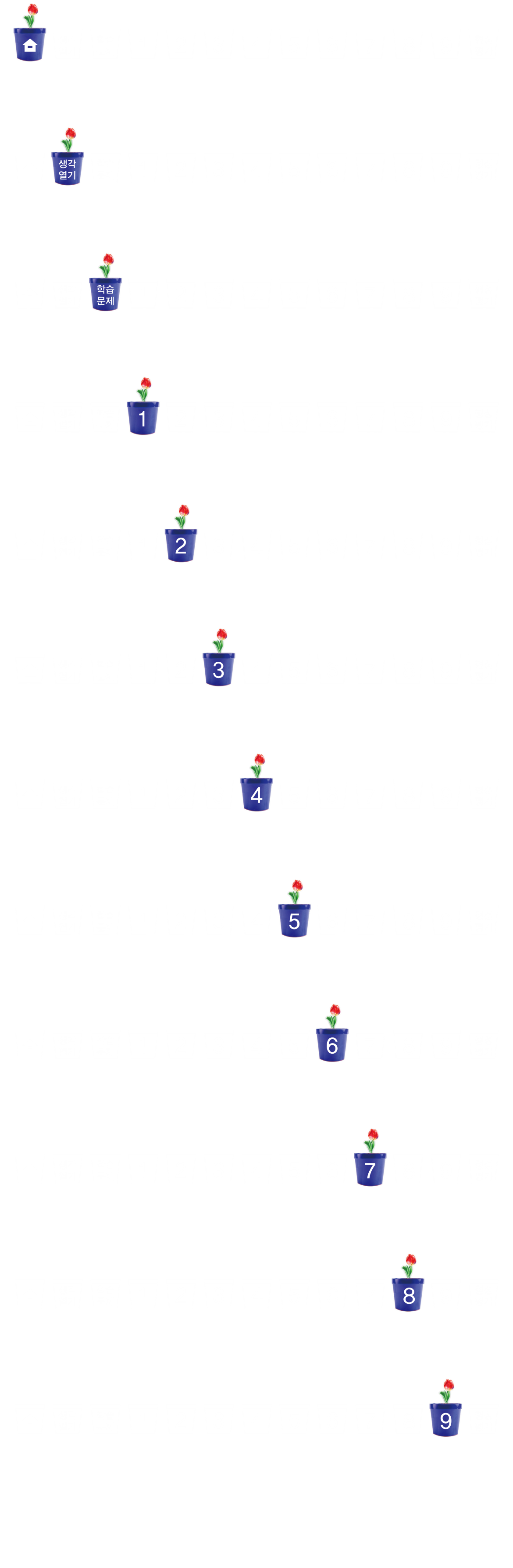 원그래프로 나타내기 위한       준비하기
슬기네 학교 전체 학생은 한국 박물관에 현장 체험 학습을 다녀왔습니다. 슬기는 친구들에게 가장 인상적이었던 전시관을 조사하여 표로 나타냈습니다. 물음에 답해 봅시다.
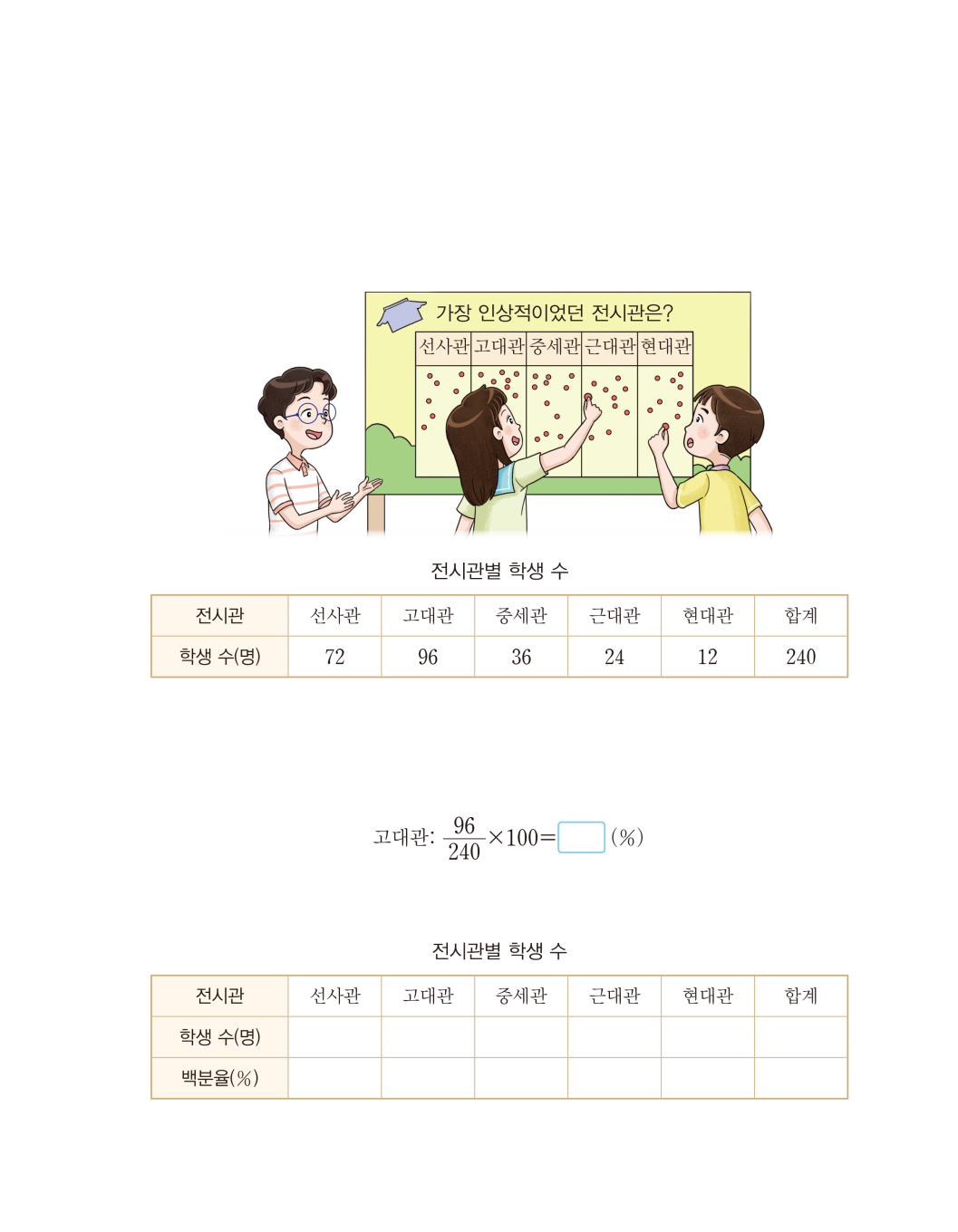 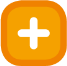 무엇을 나타낸 표인가요?
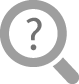 가장 인상적이었던 전시관을 조사하고, 전시관별 학생 수를 조사한 표입니다.
조사한 학생은 몇 명인가요?
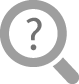 240명입니다.
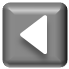 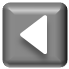 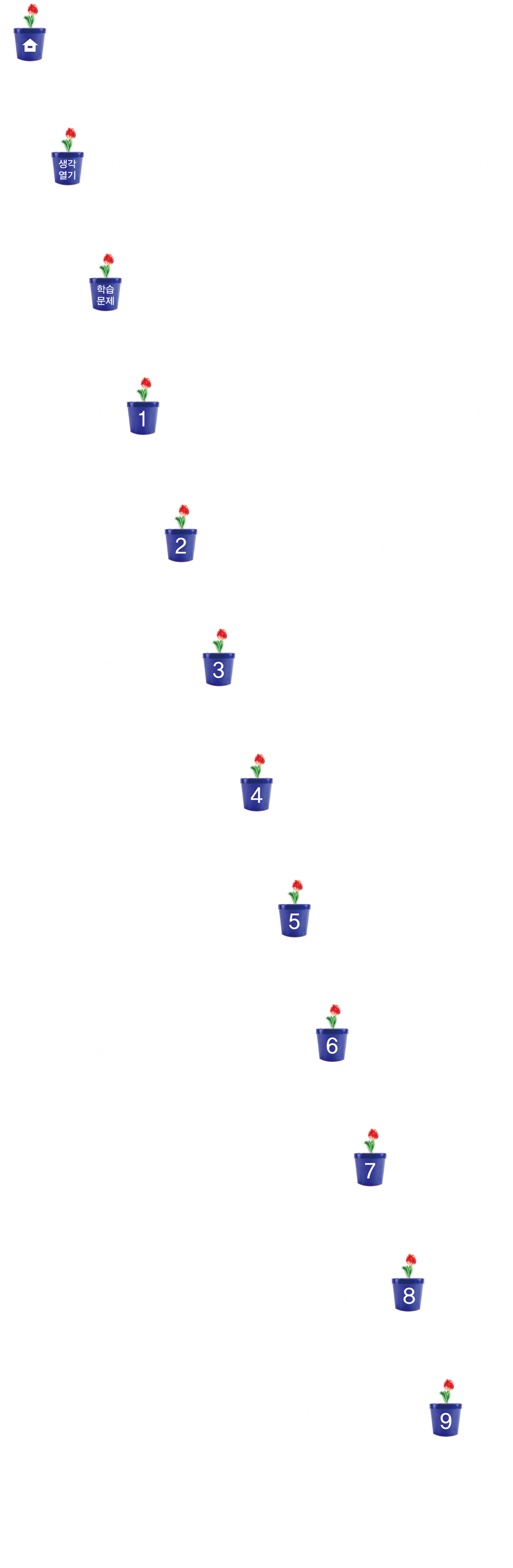 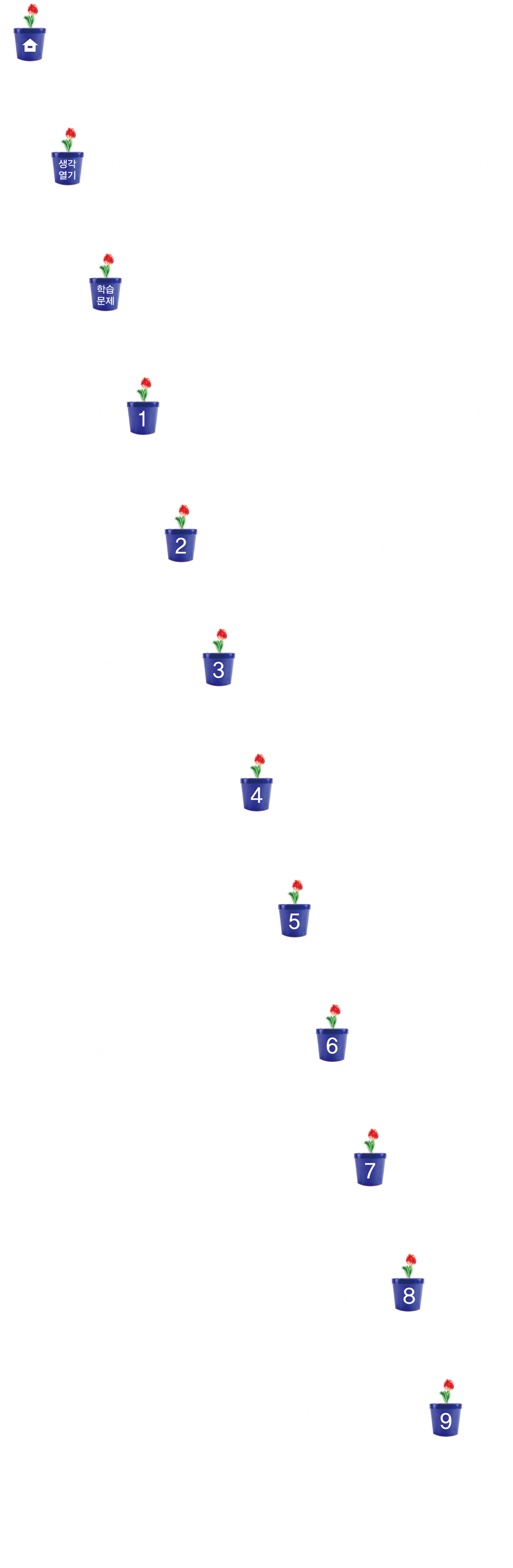 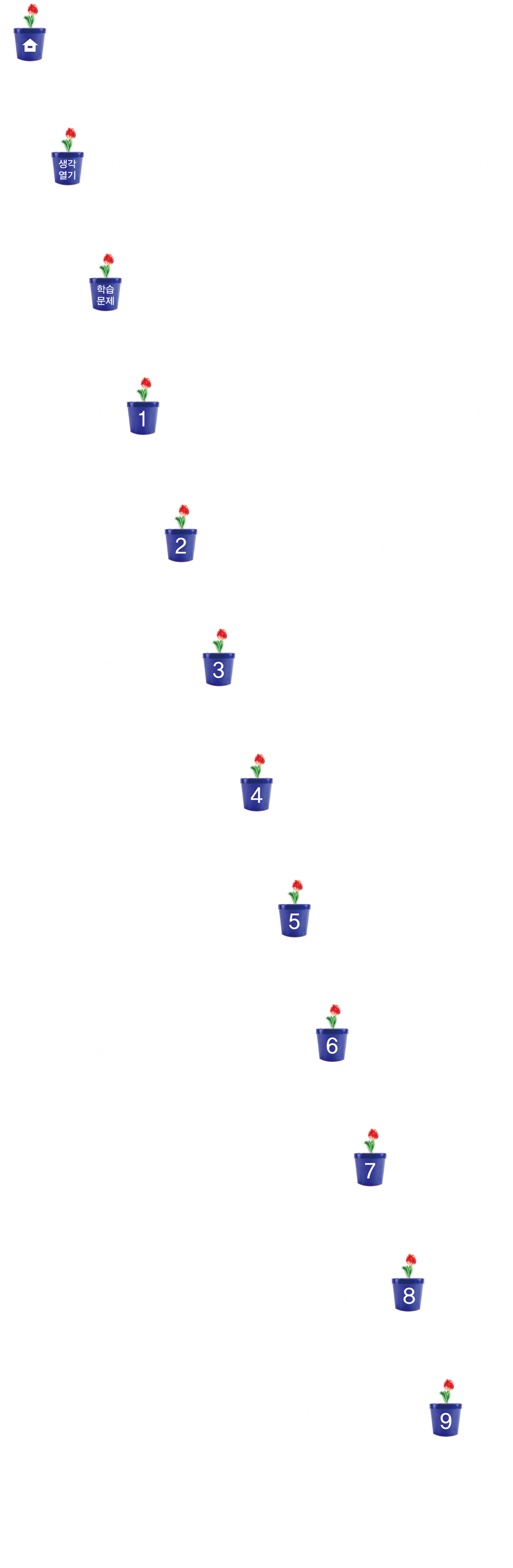 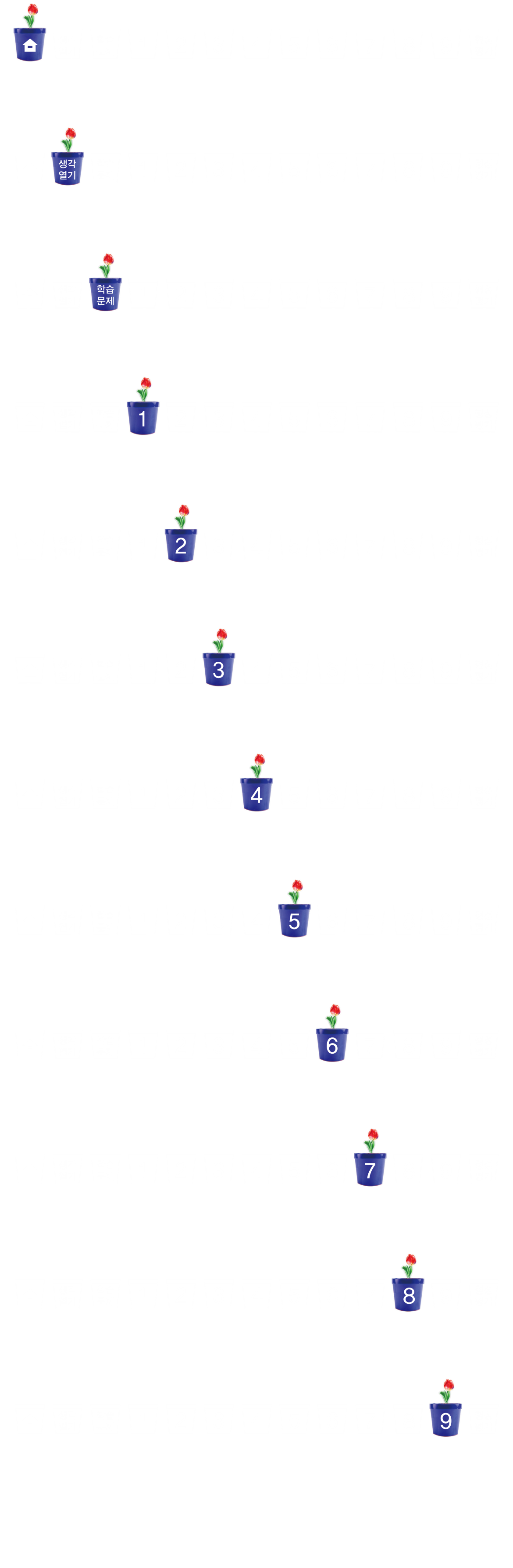 원그래프로 나타내기 위한       준비하기
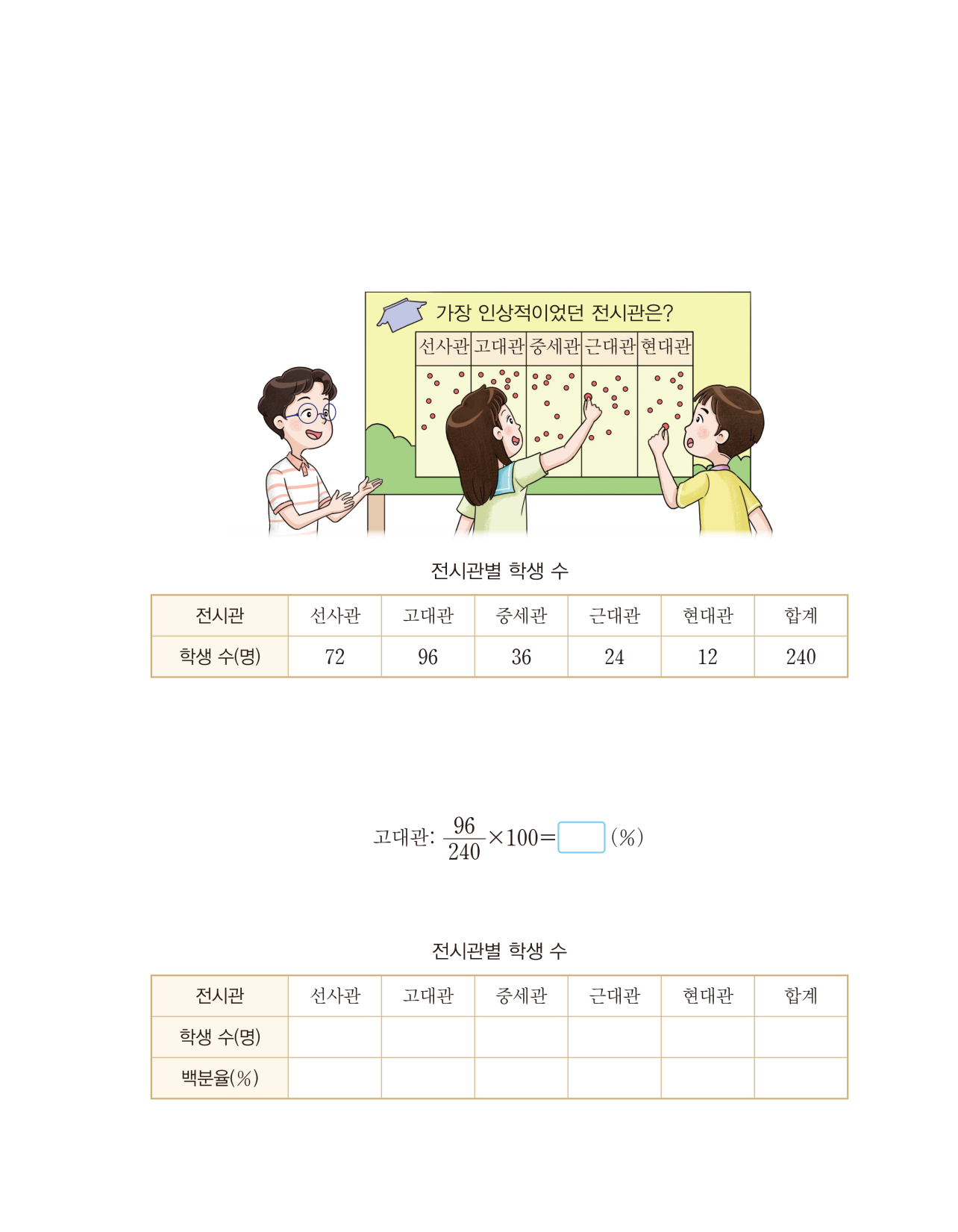 조사한 내용을 원그래프로 나타내려고 합니다. 먼저 무엇을 구해야 하나요?
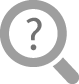 각 항목의 백분율을 구해야 합니다.
각 전시관별 백분율은 어떻게 구할 수 있나요?
전체 학생 수에 대한 고대관을 선택한 학생 수의 백분율을 구해 보세요.
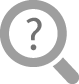 전체 학생 수에 대한 각 전시관별 학생 수의 비율에 100을 곱하면 됩니다.
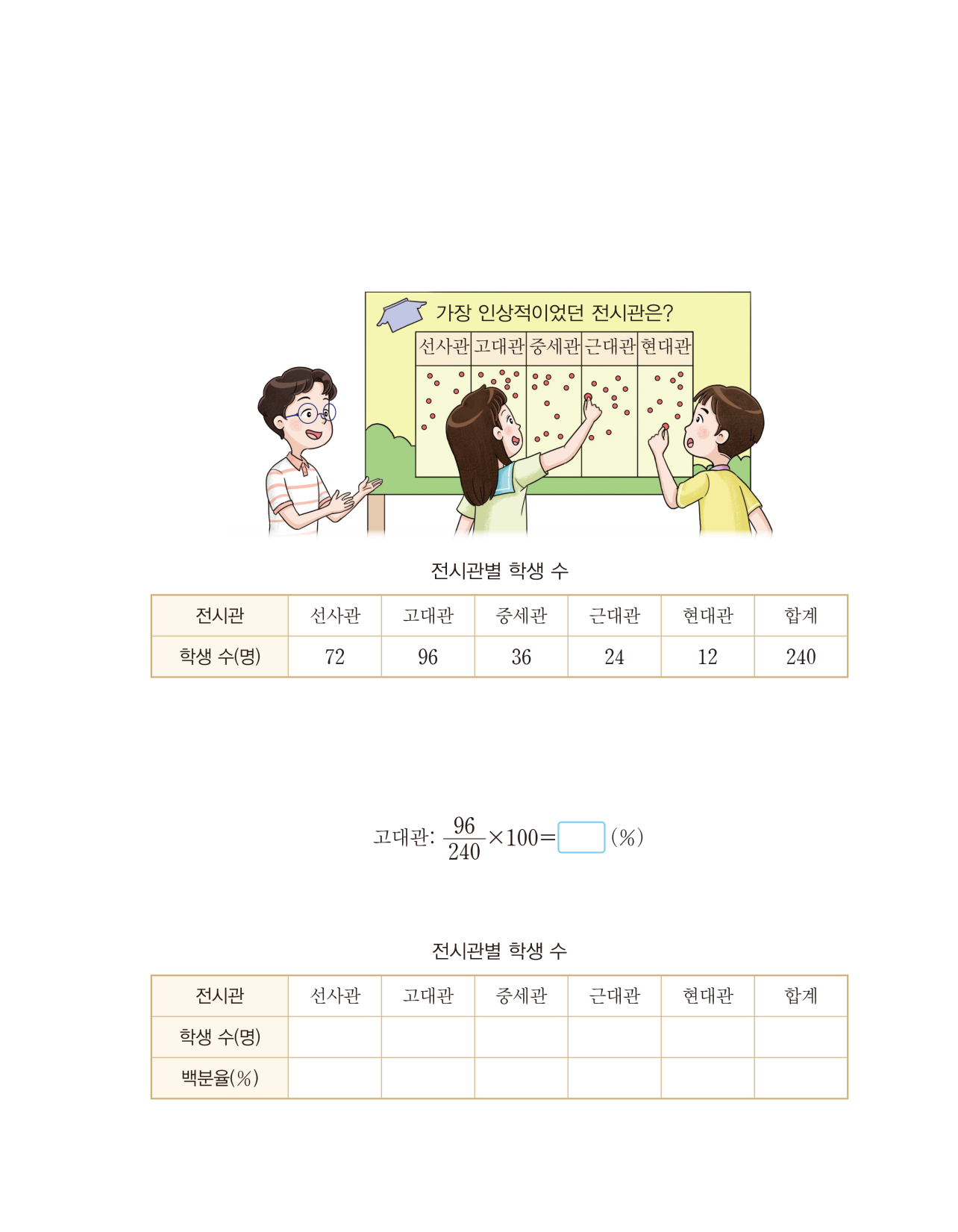 40
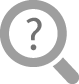 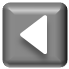 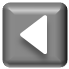 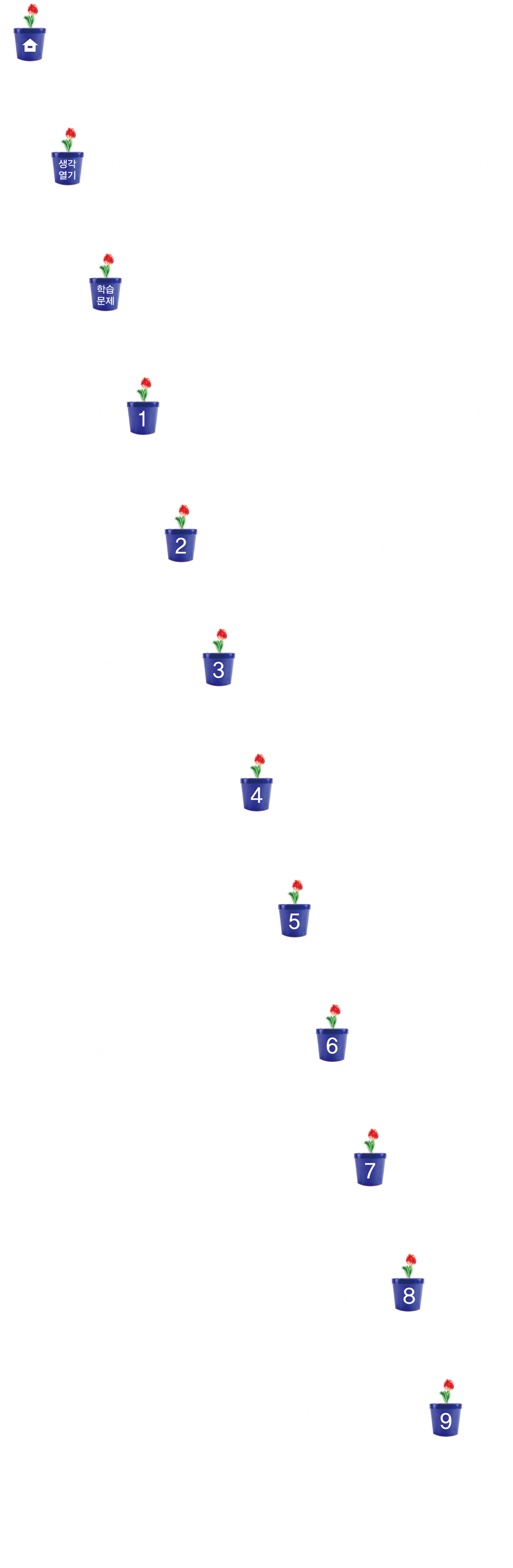 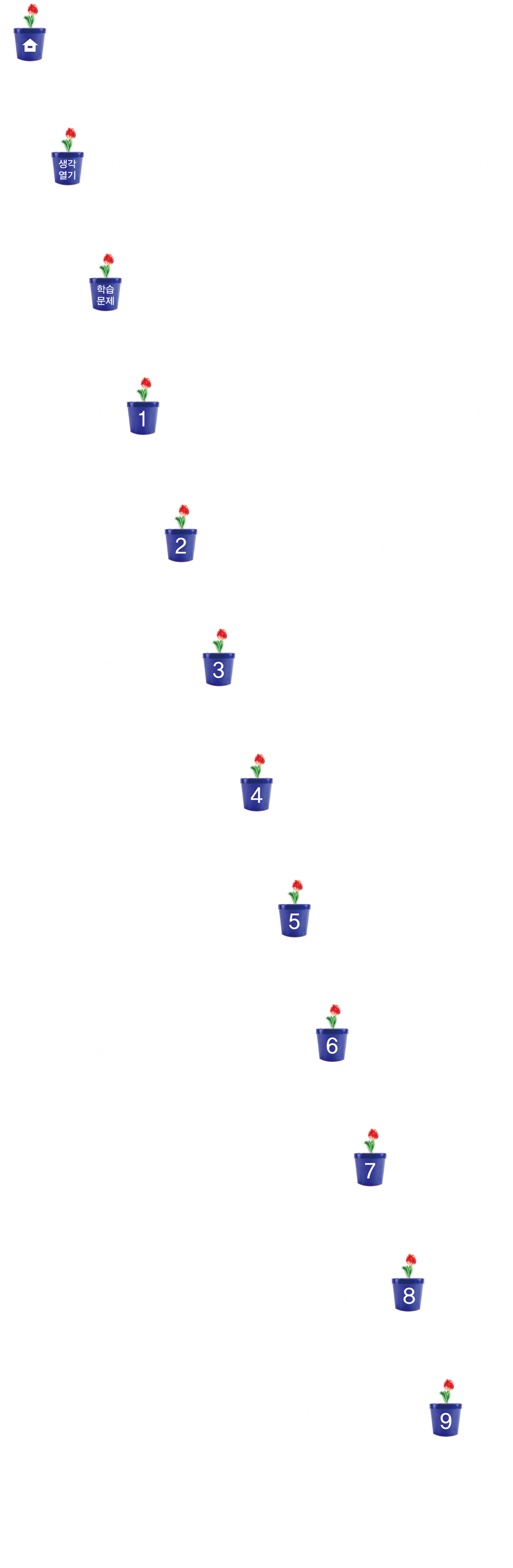 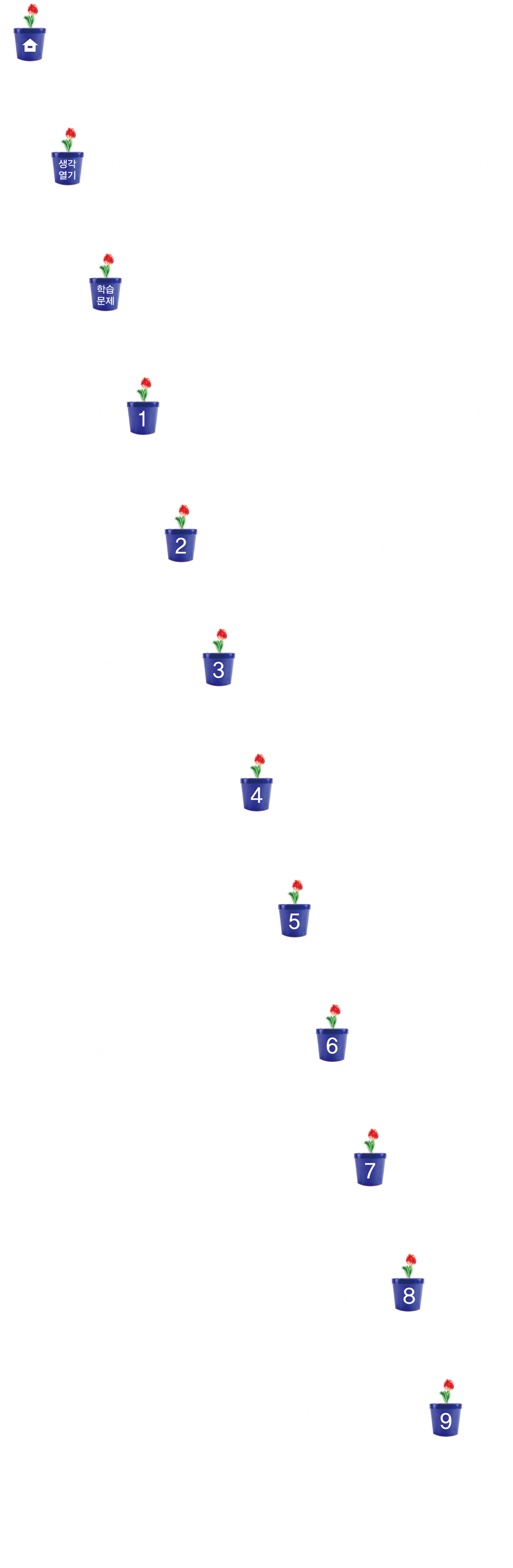 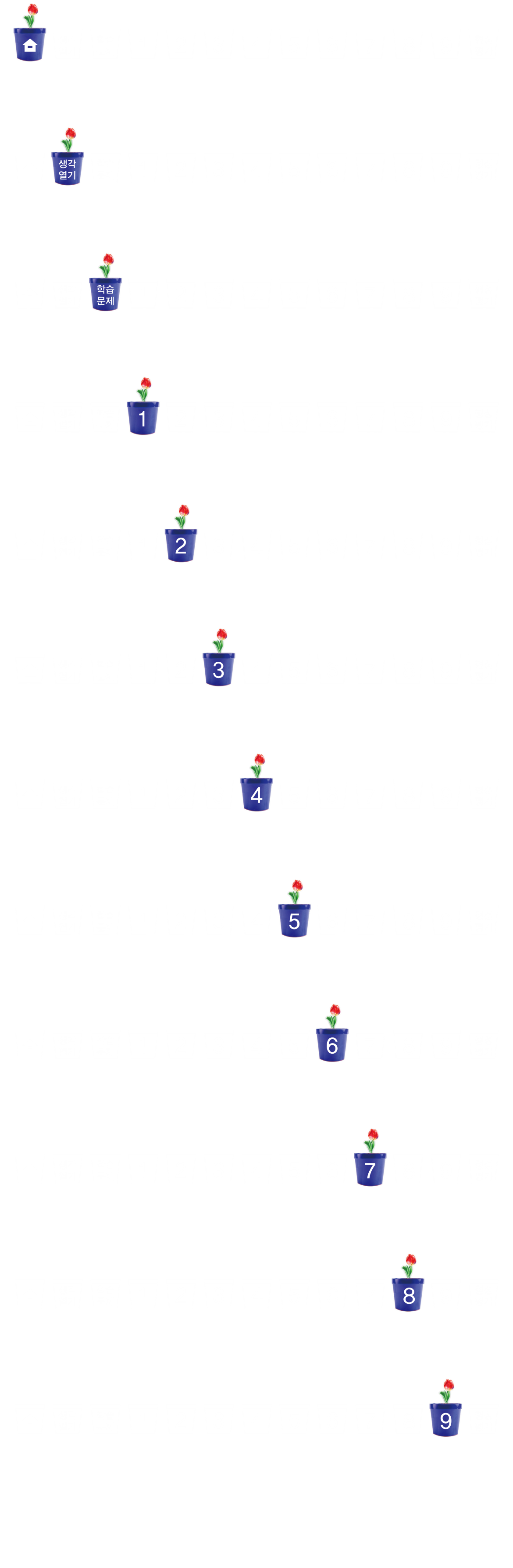 원그래프로 나타내기 위한       준비하기
전체 학생 수에 대한 전시관별 학생 수의 백분율을 구하여 표를 완성해 보세요.
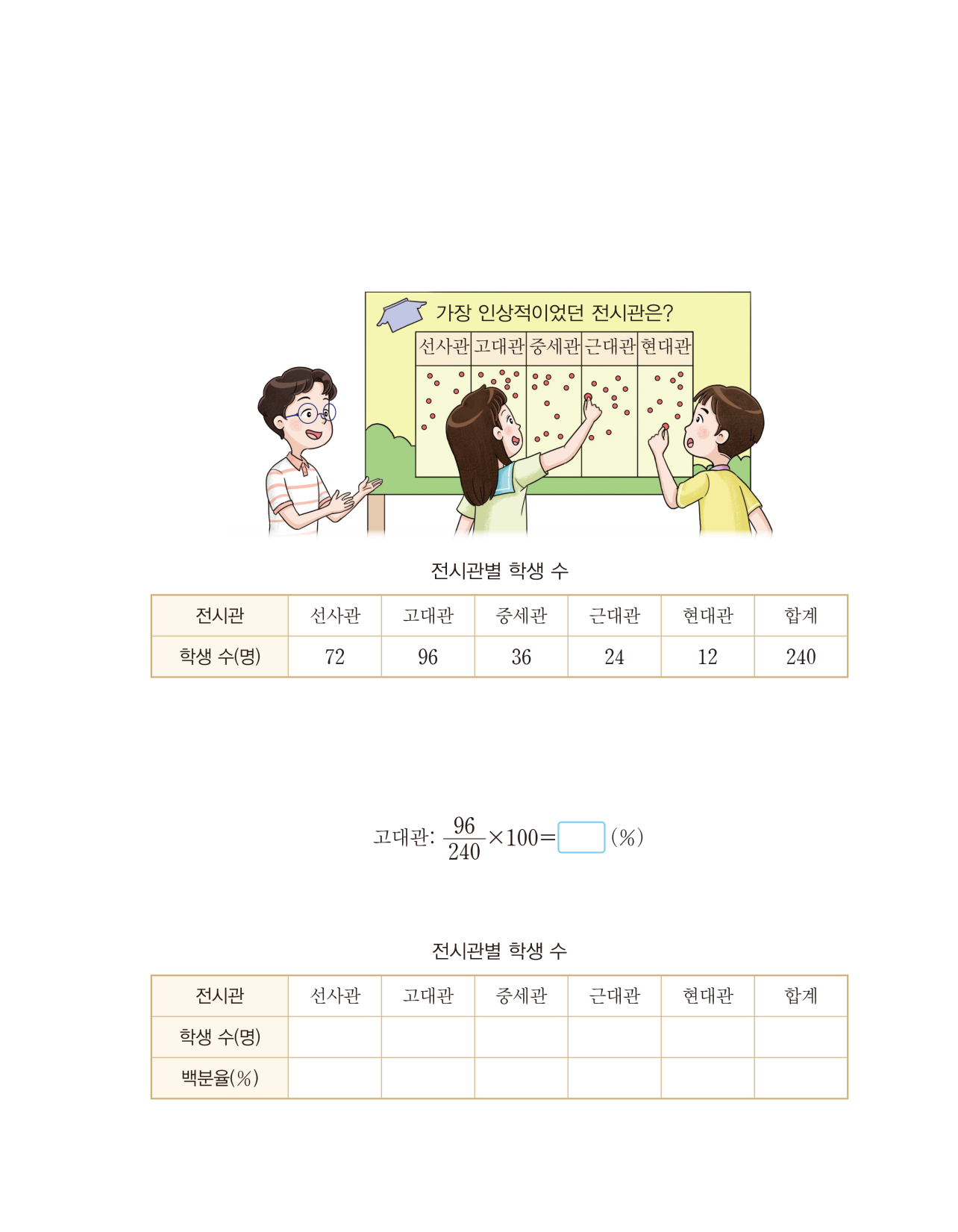 36
72
12
24
96
240
240
240
240
240
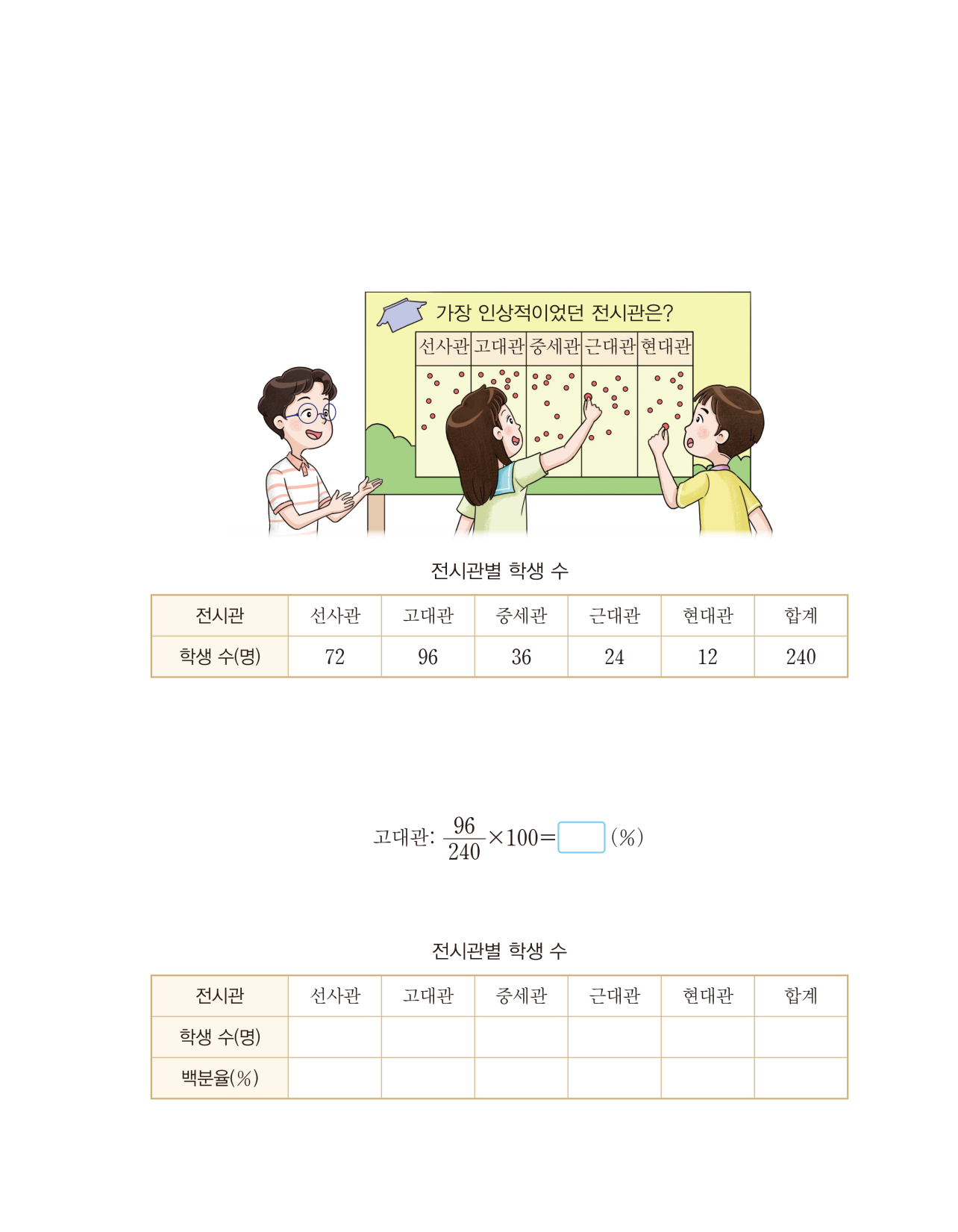 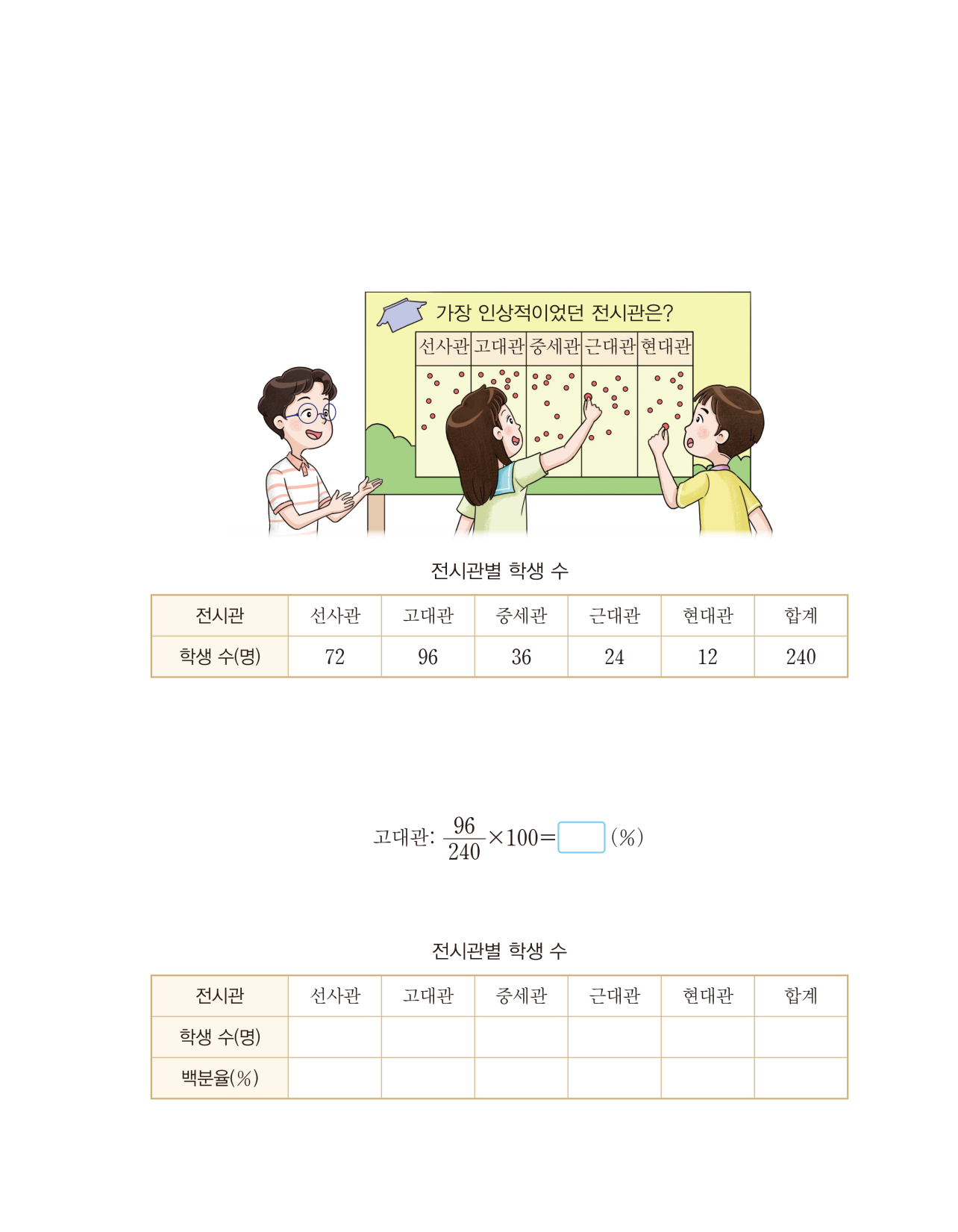 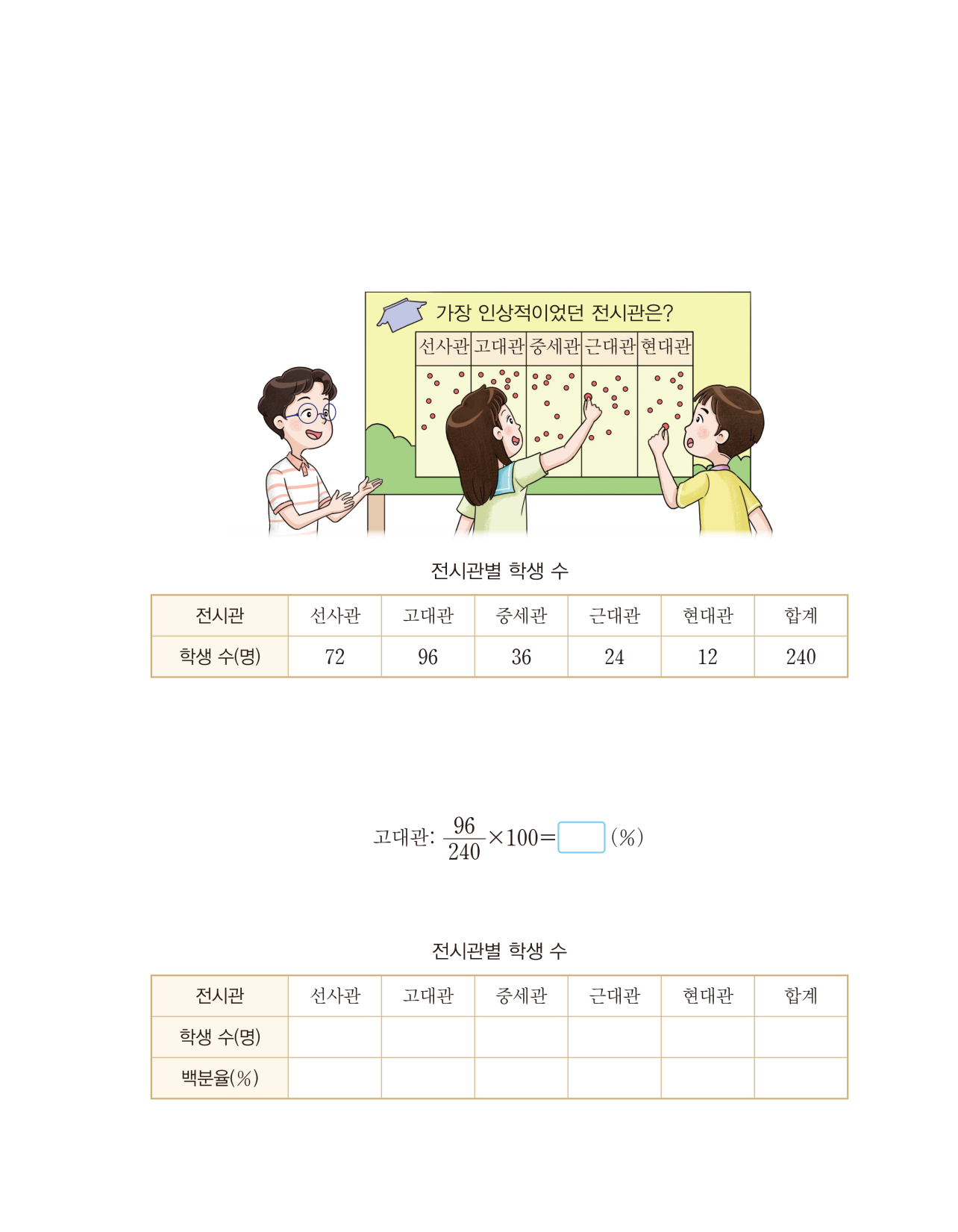 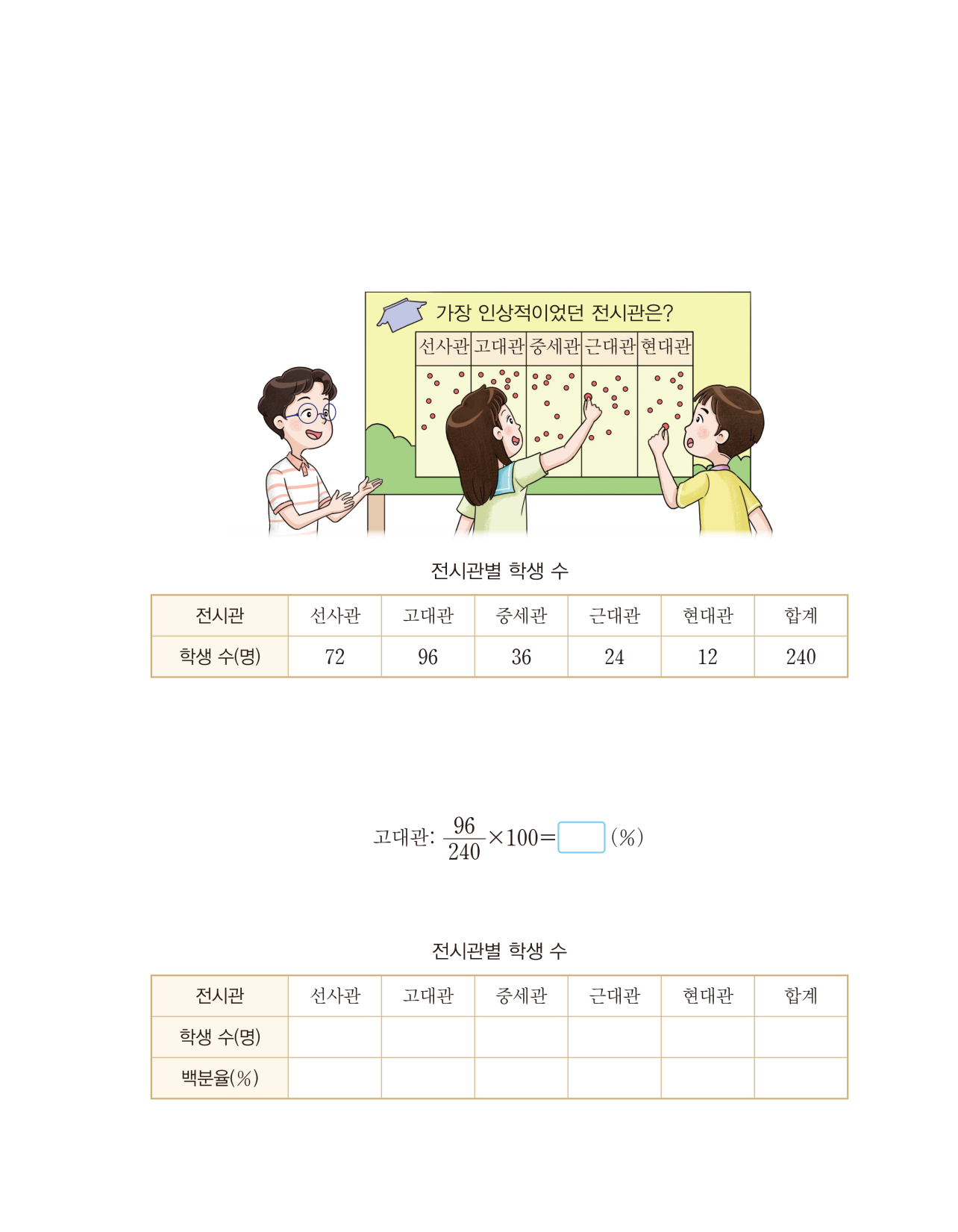 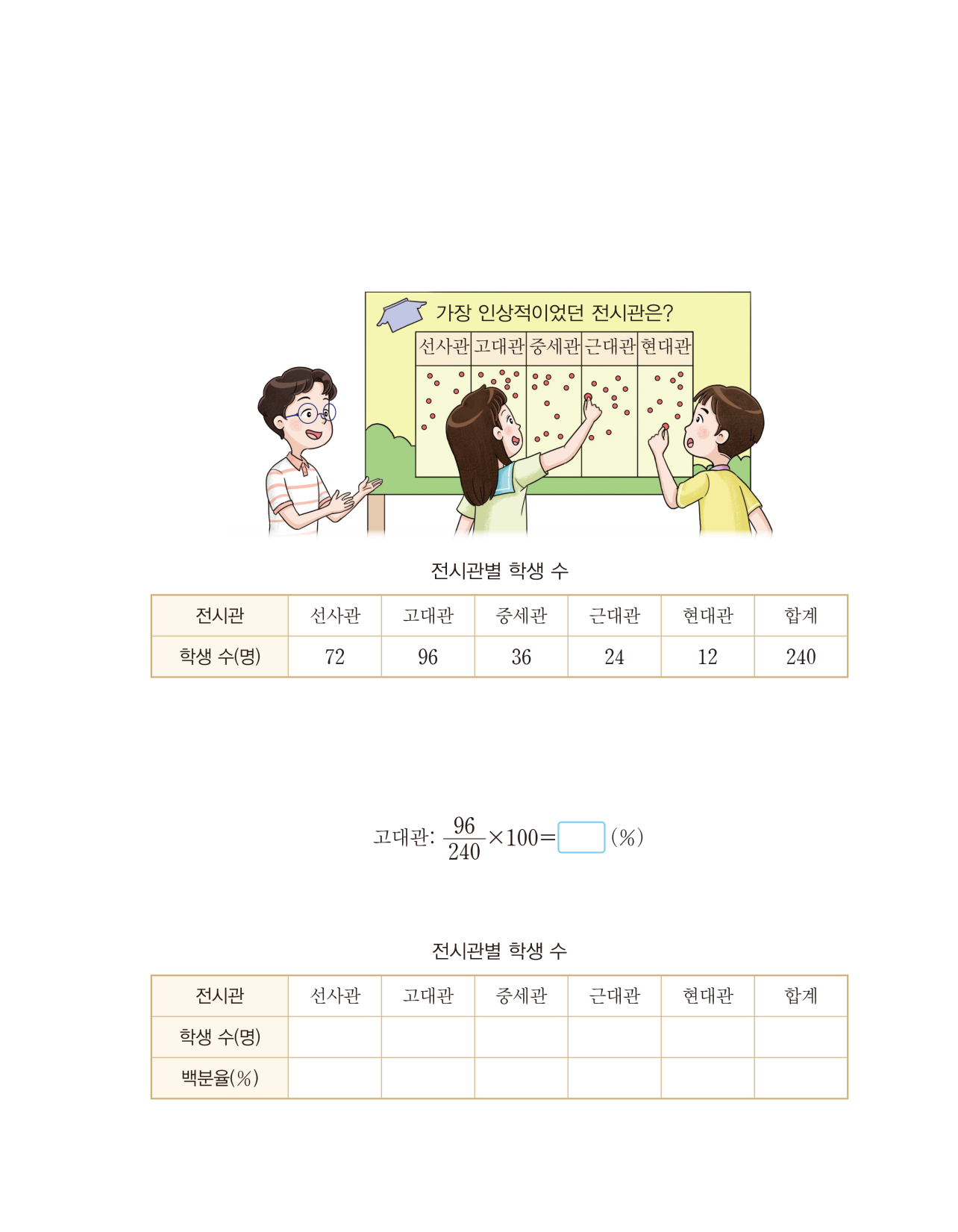 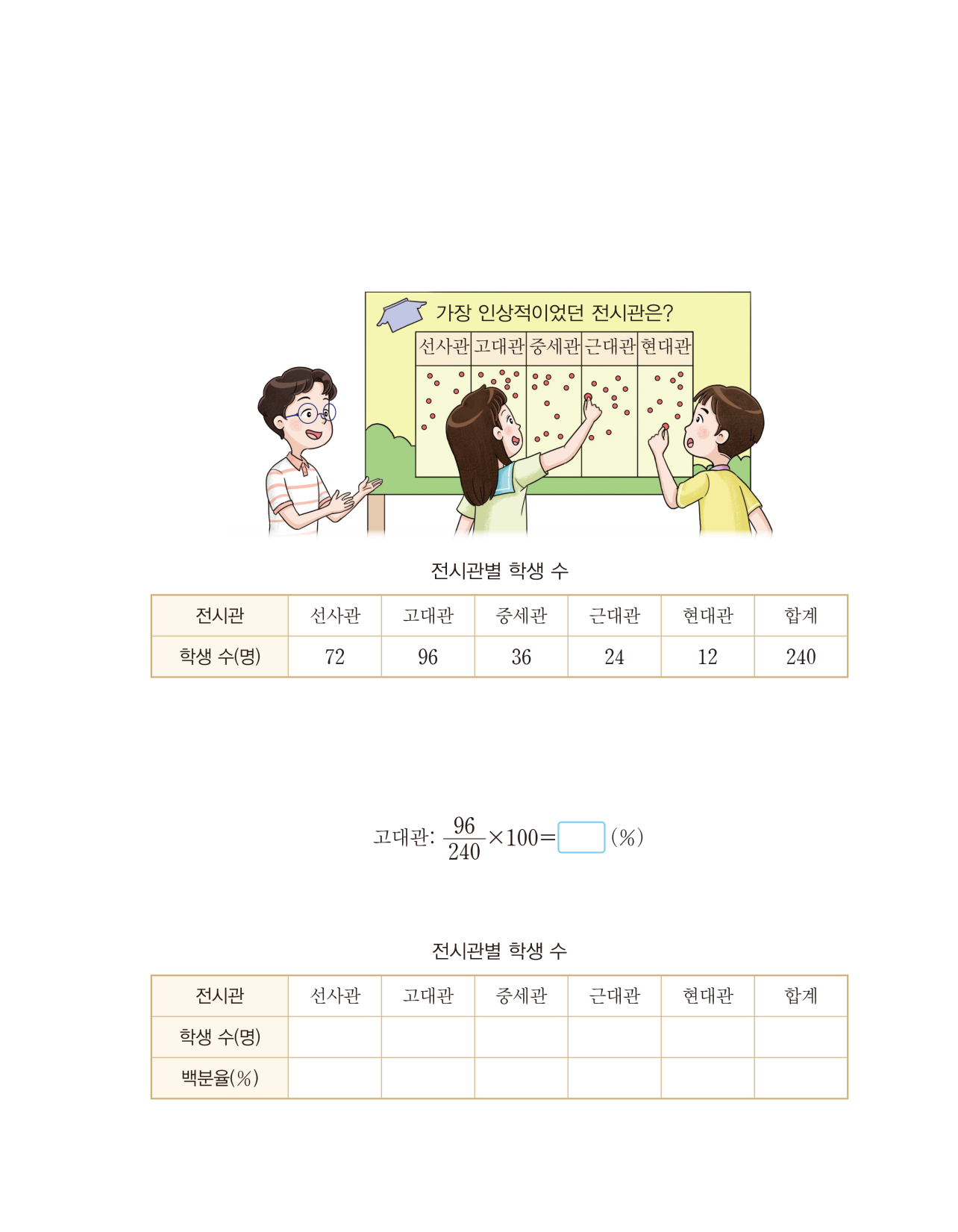 30
40
15
10
5
100
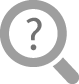 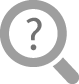 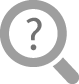 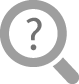 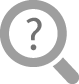 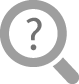 선사관 :             × 100=30(%)
고대관 :             × 100=40(%)
중세관 :             × 100=15(%)
근대관 :             × 100=10(%)
현대관 :             × 100=5(%)
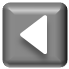 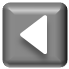 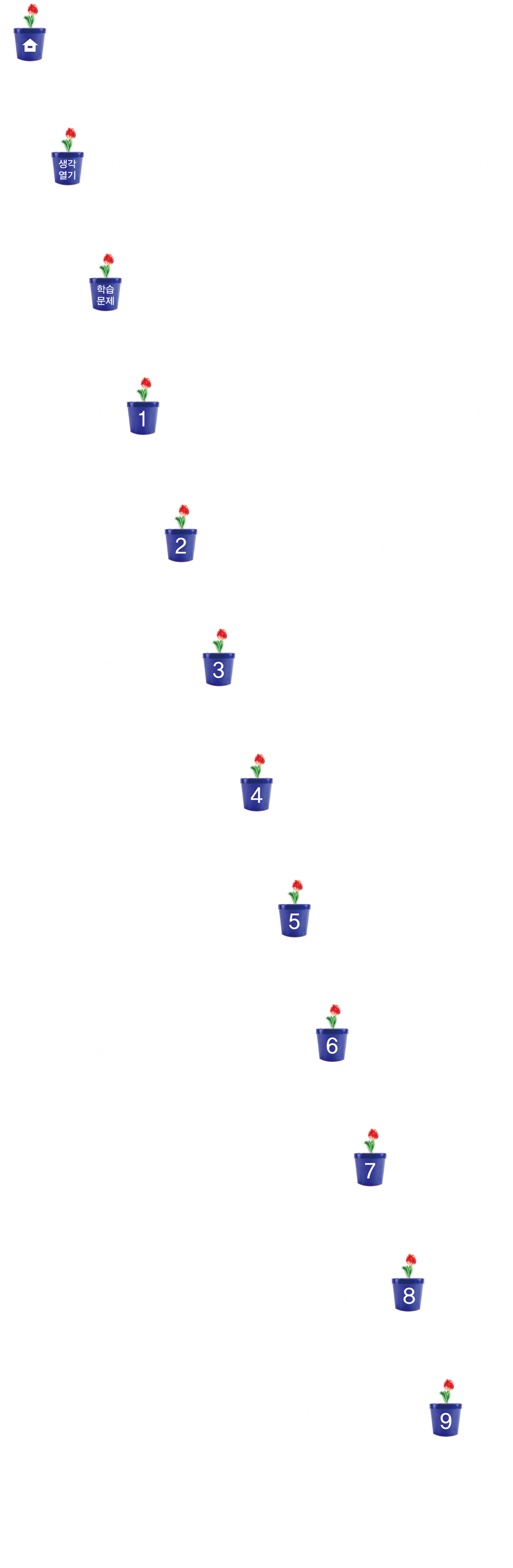 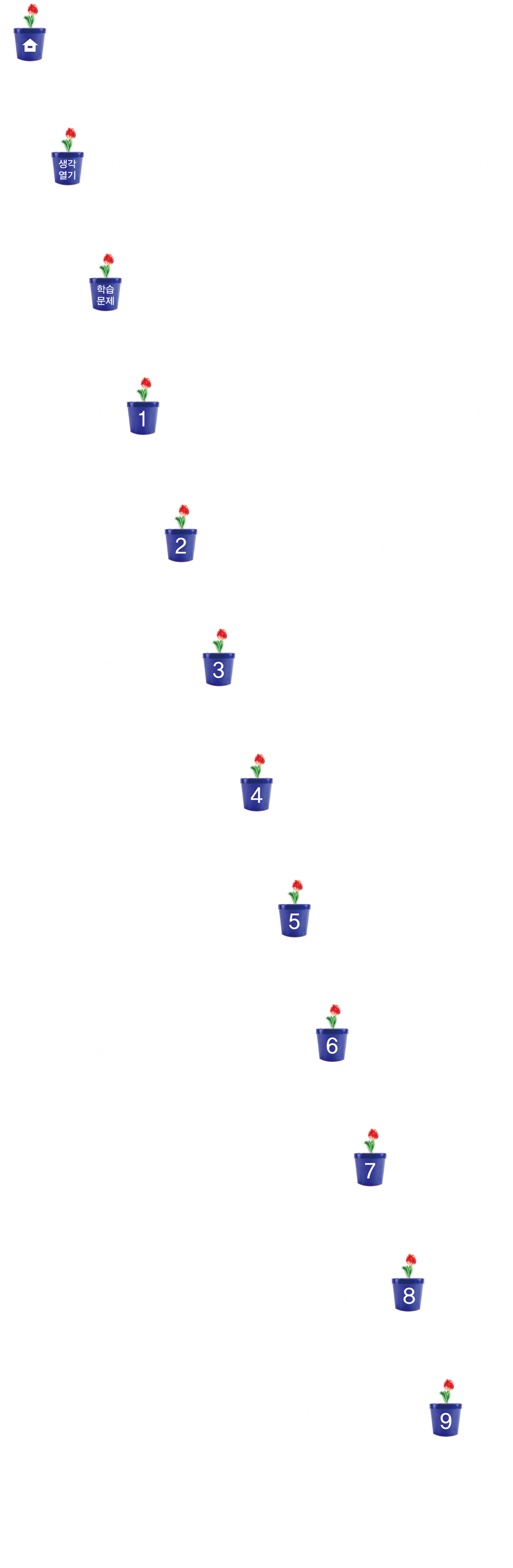 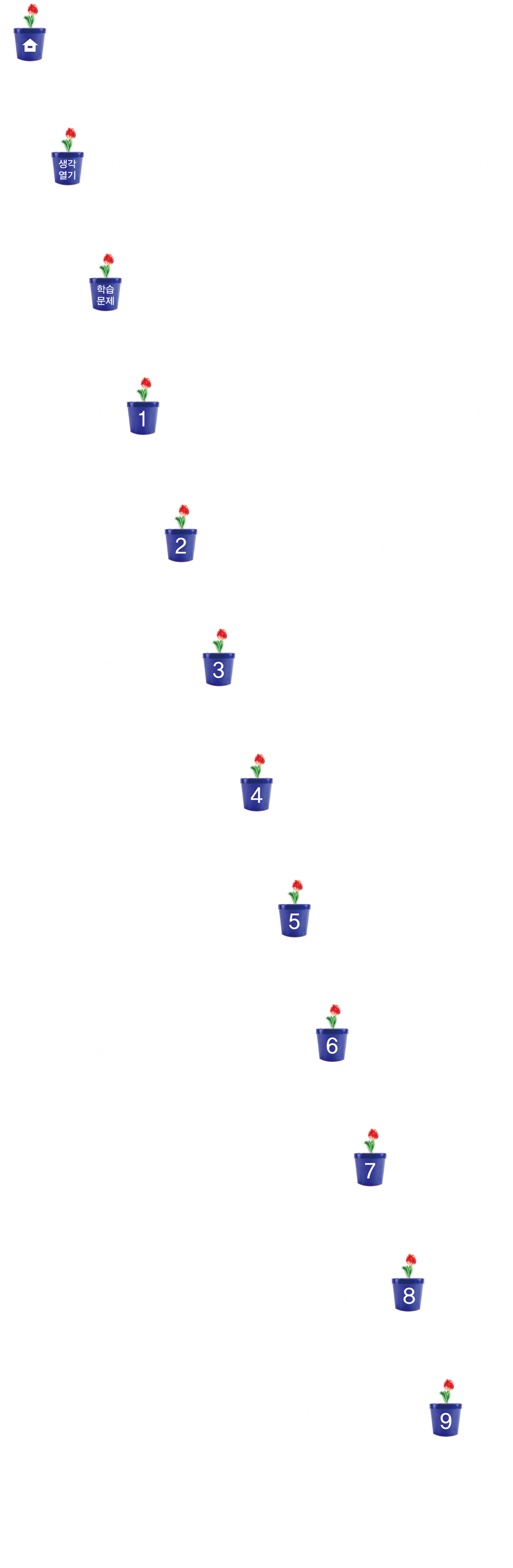 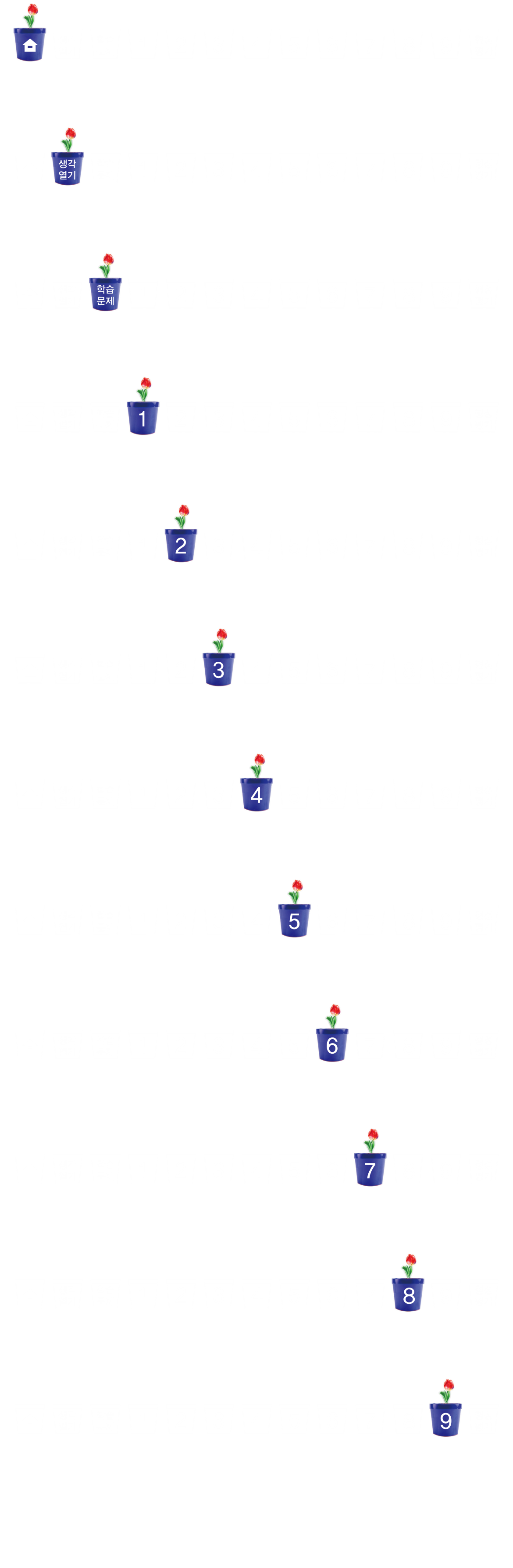 원그래프로 나타내기 위한       준비하기
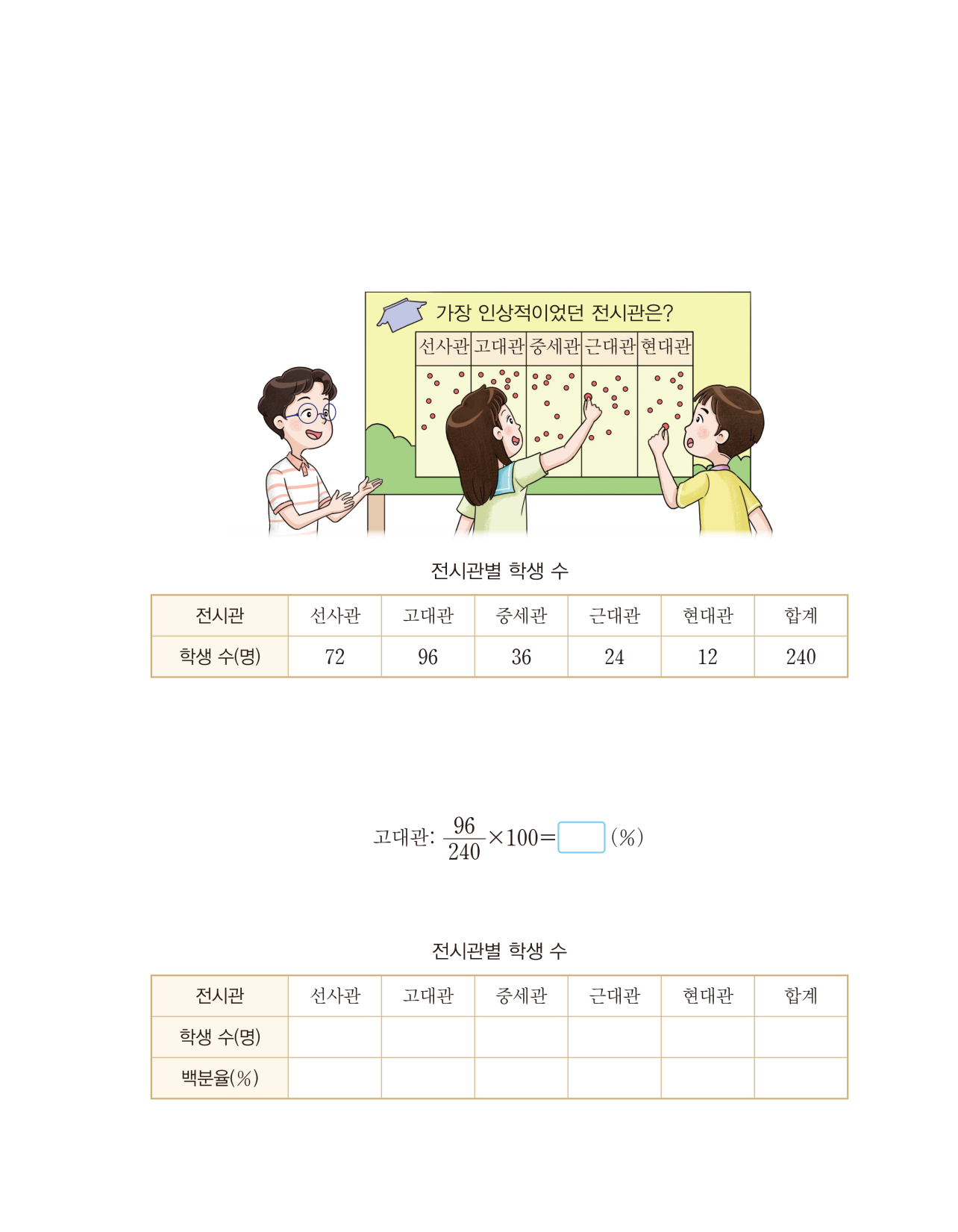 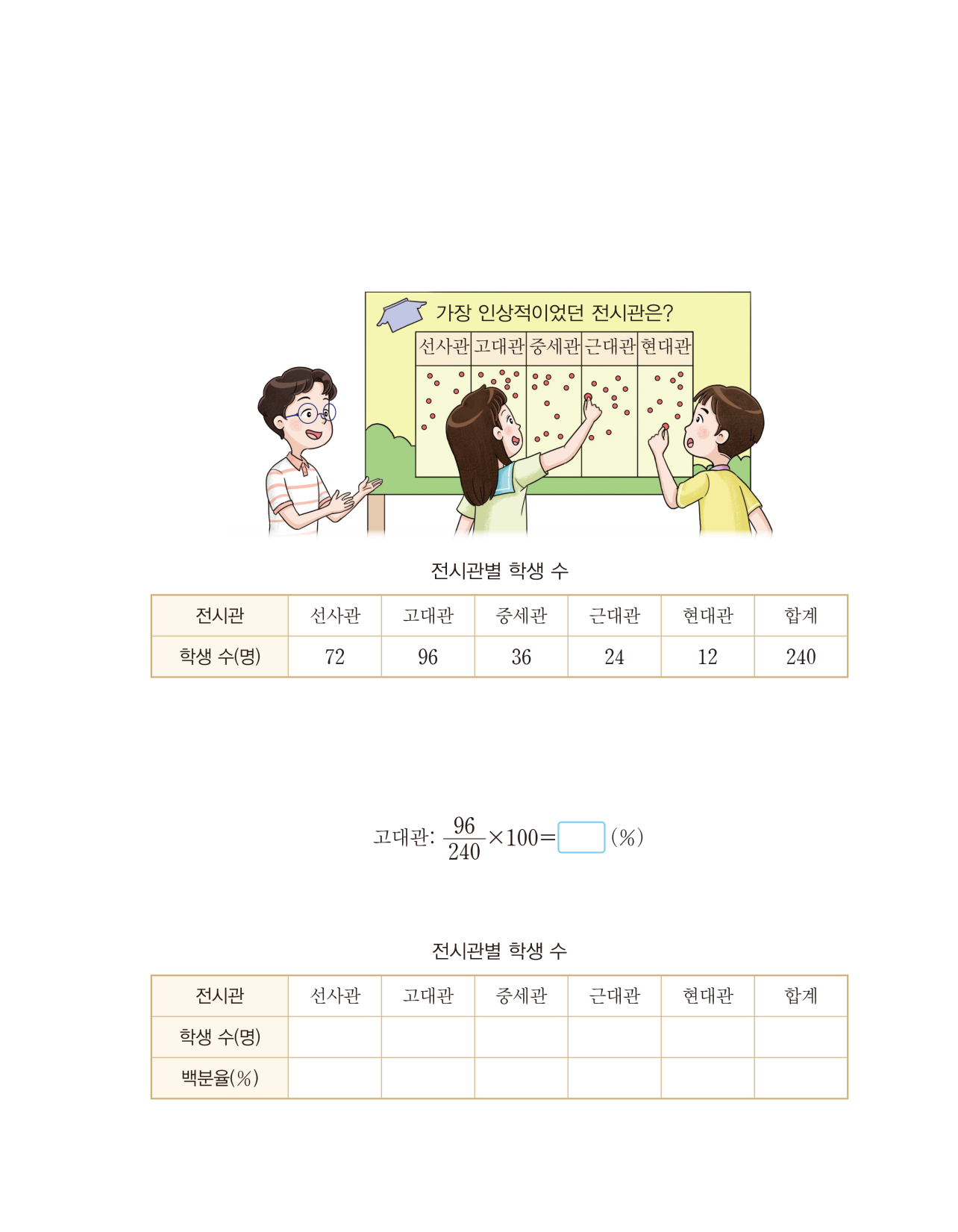 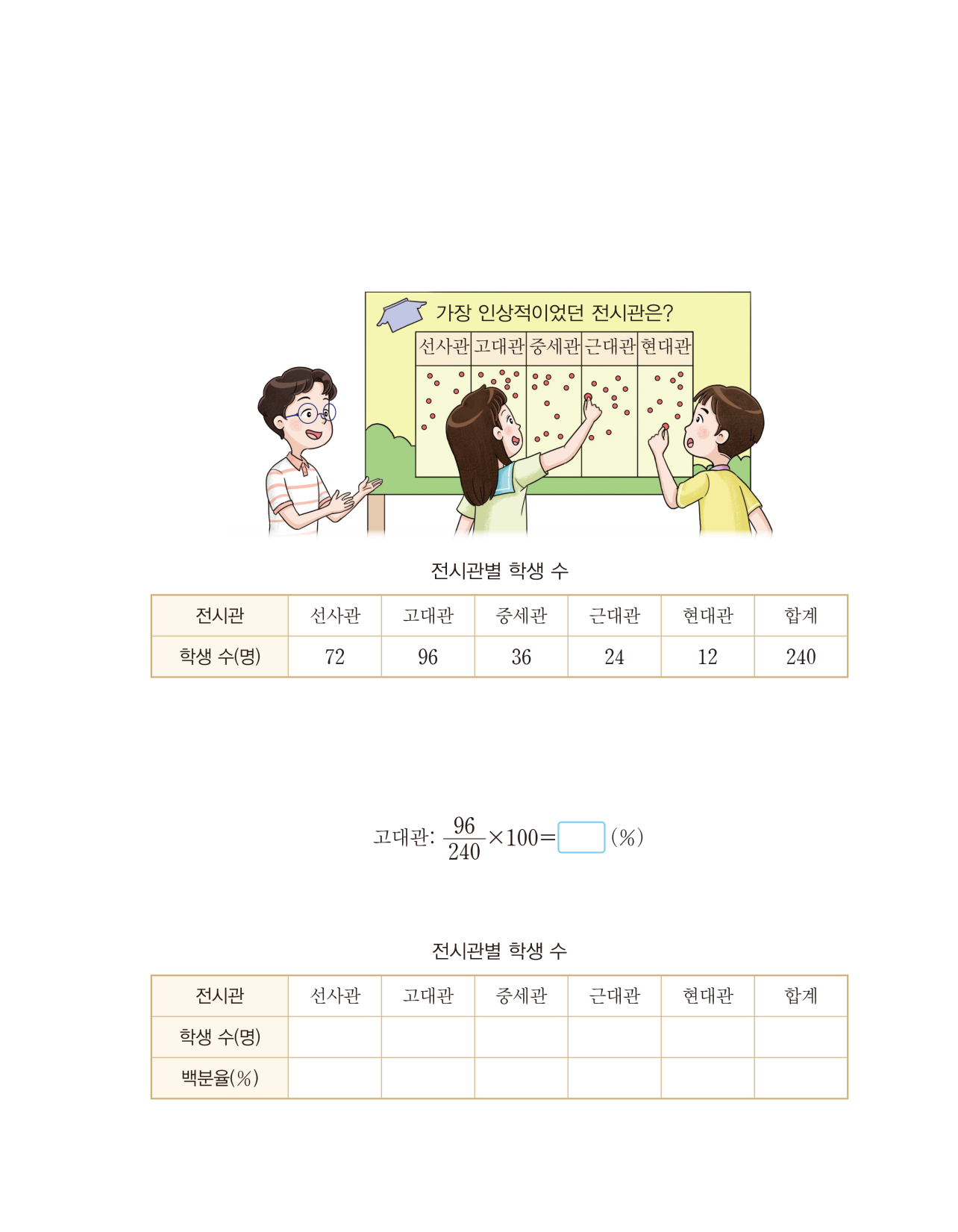 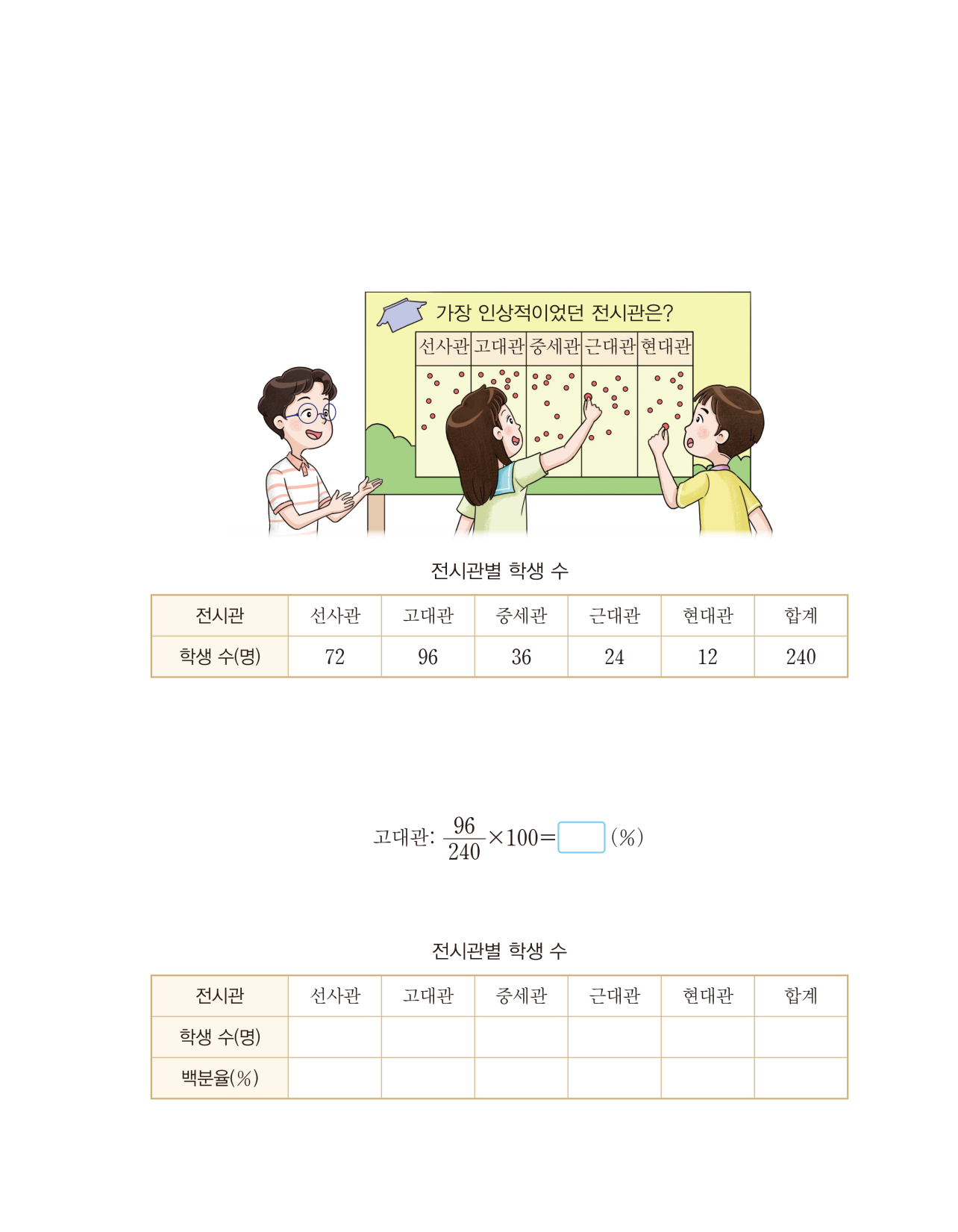 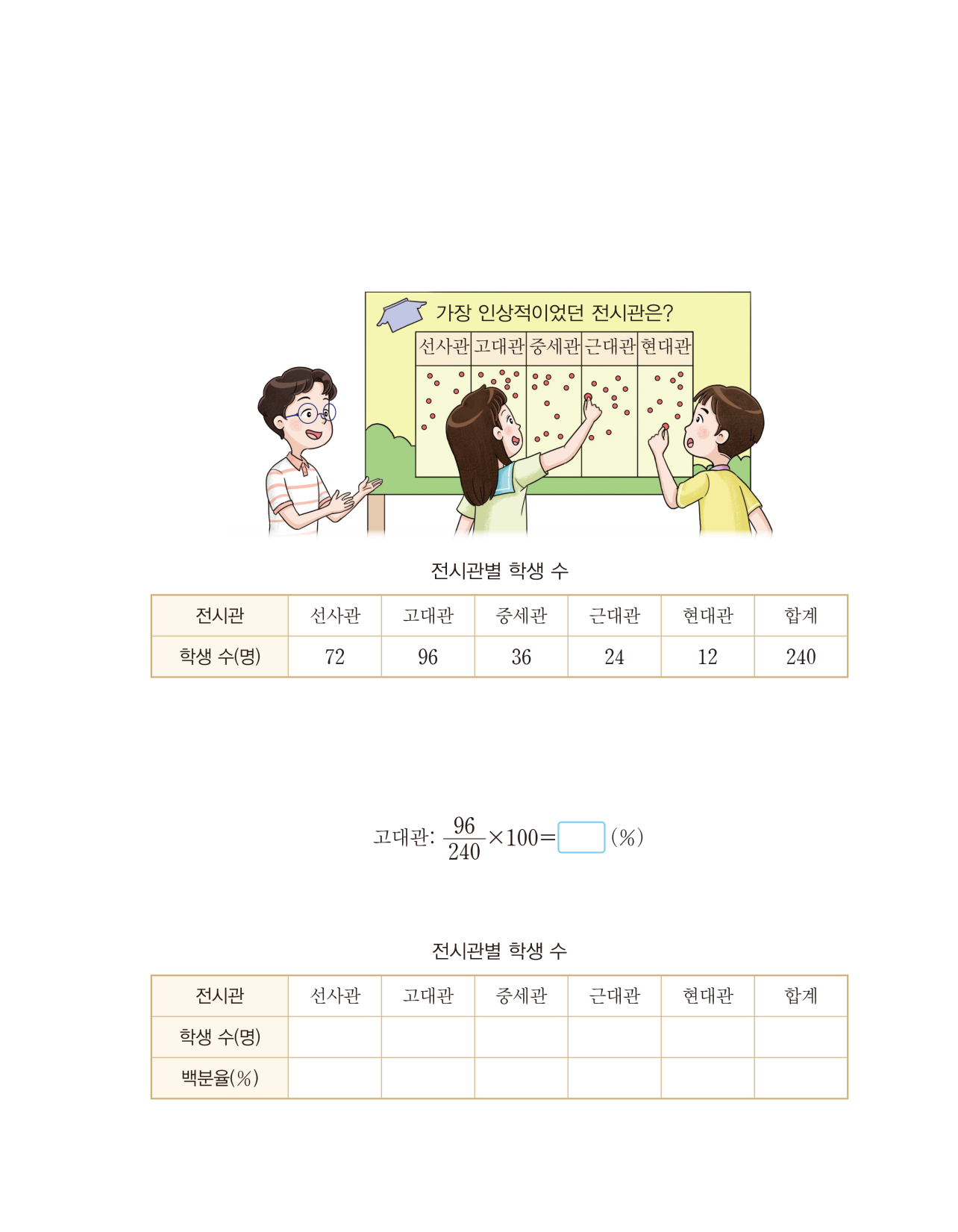 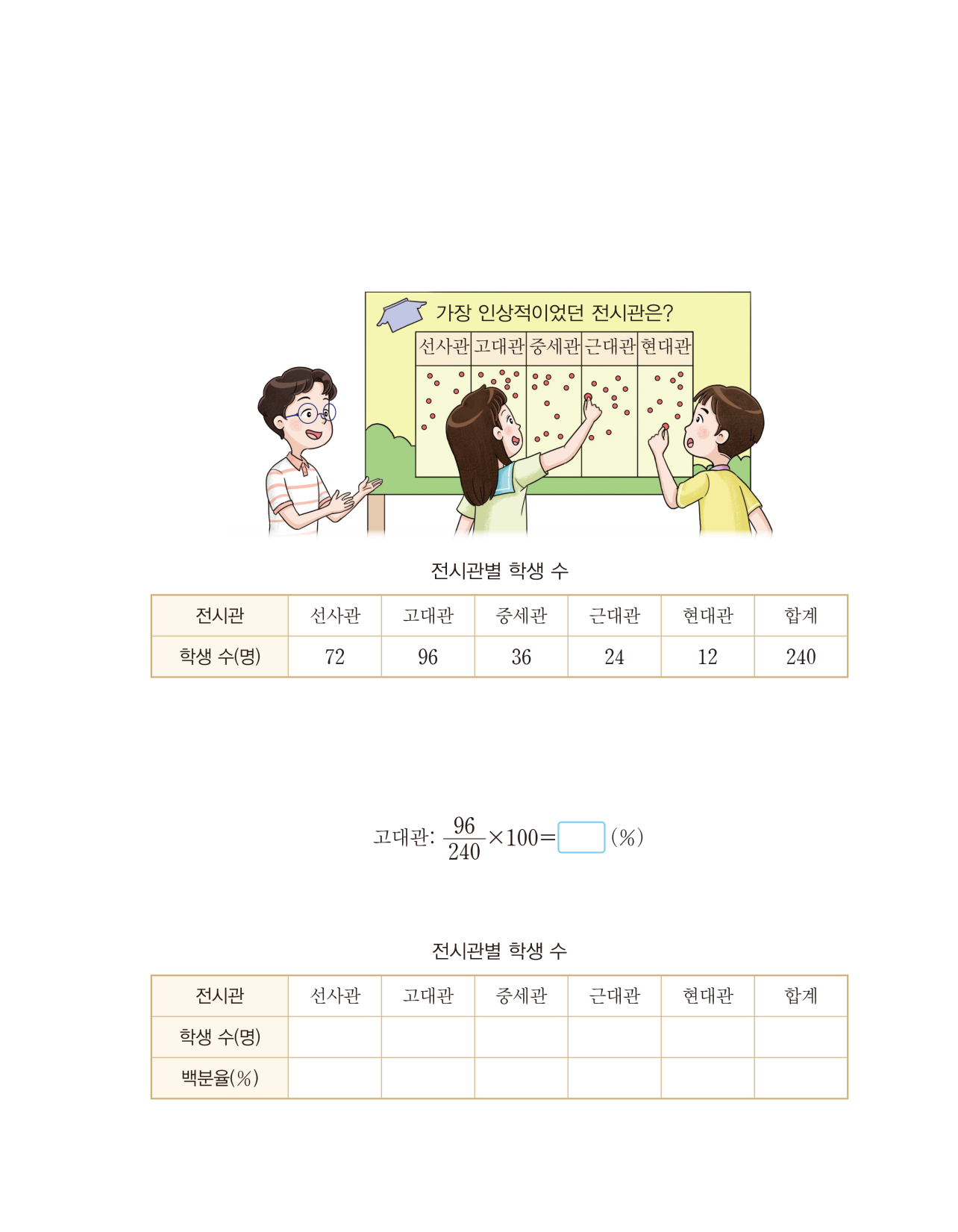 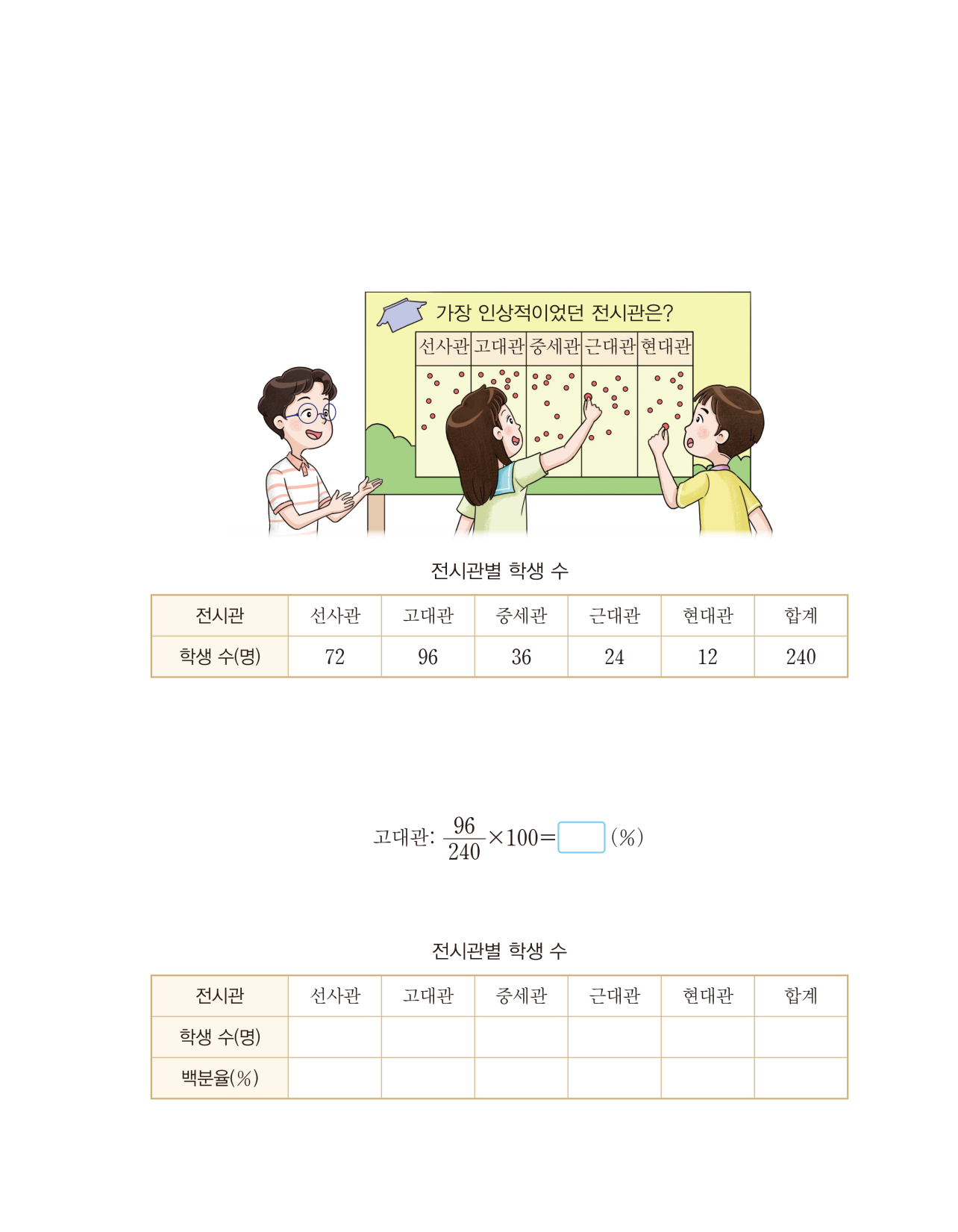 30
40
15
10
5
100
각 항목 백분율의 합계는 얼마인가요?
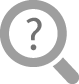 100 %입니다.
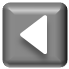 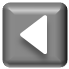 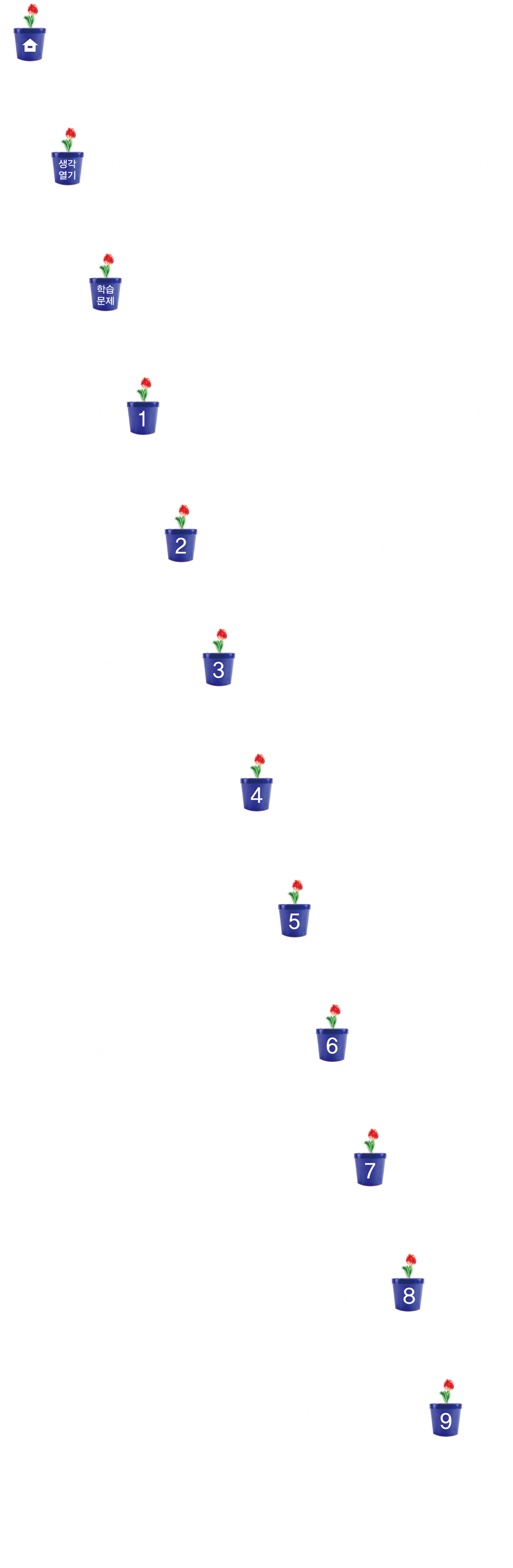 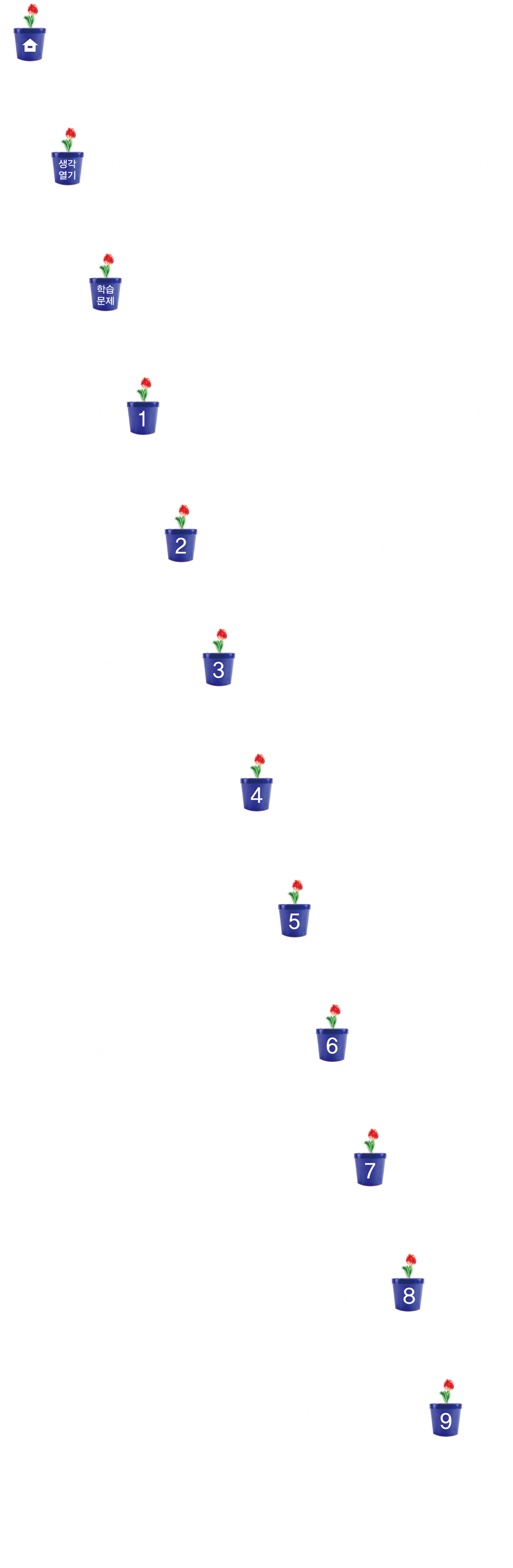 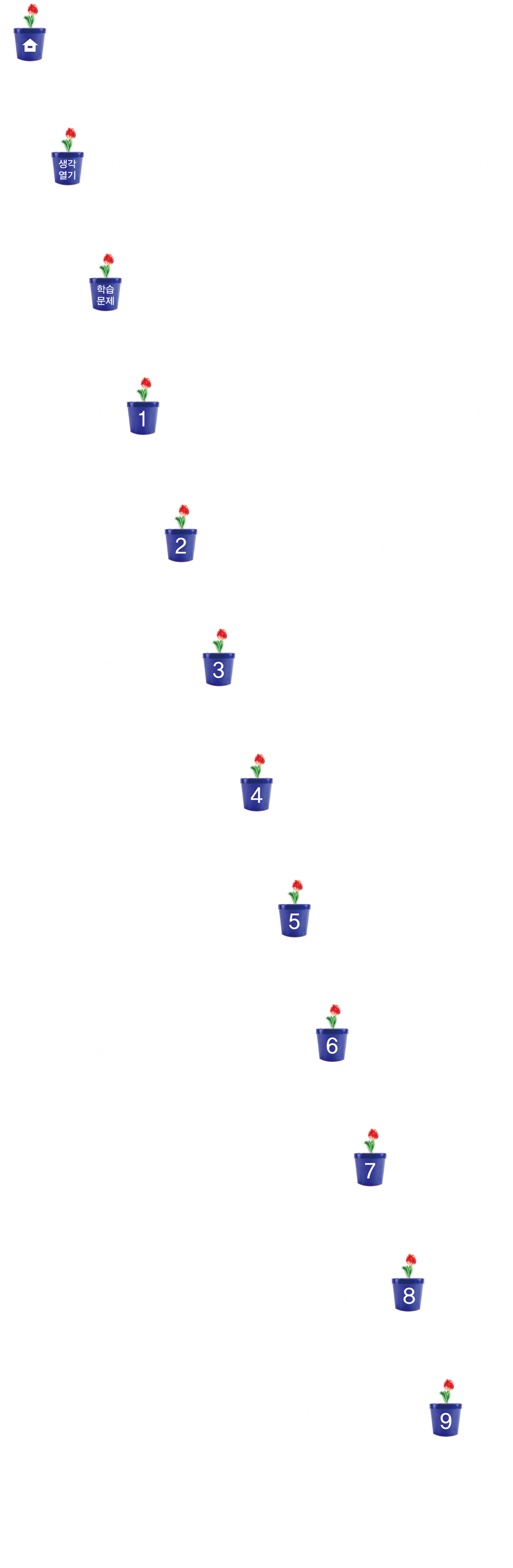 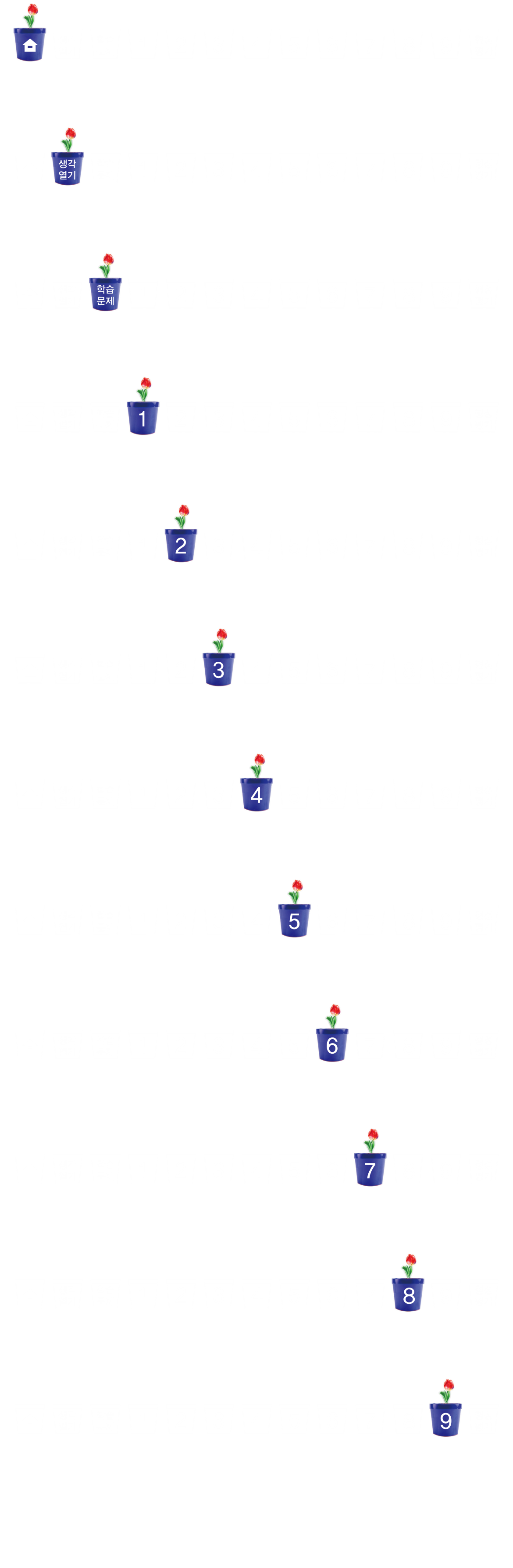 원그래프로 나타내는 방법             알아보기
전체 학생 수에 대한 전시관별 학생 수의 비율을 원그래프로 나타내어 봅시다.
원그래프로 나타내는 방법을 말해 보세요.
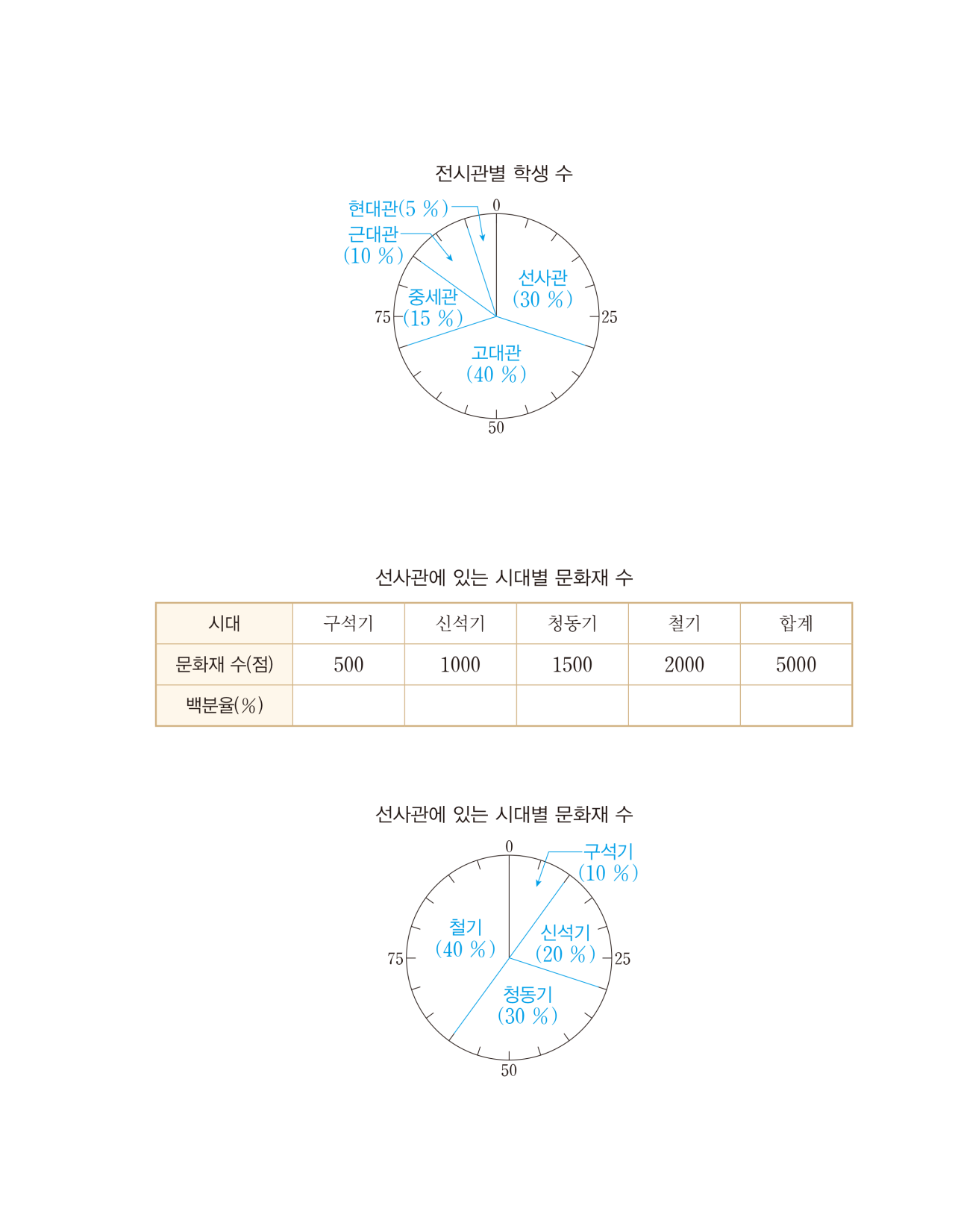 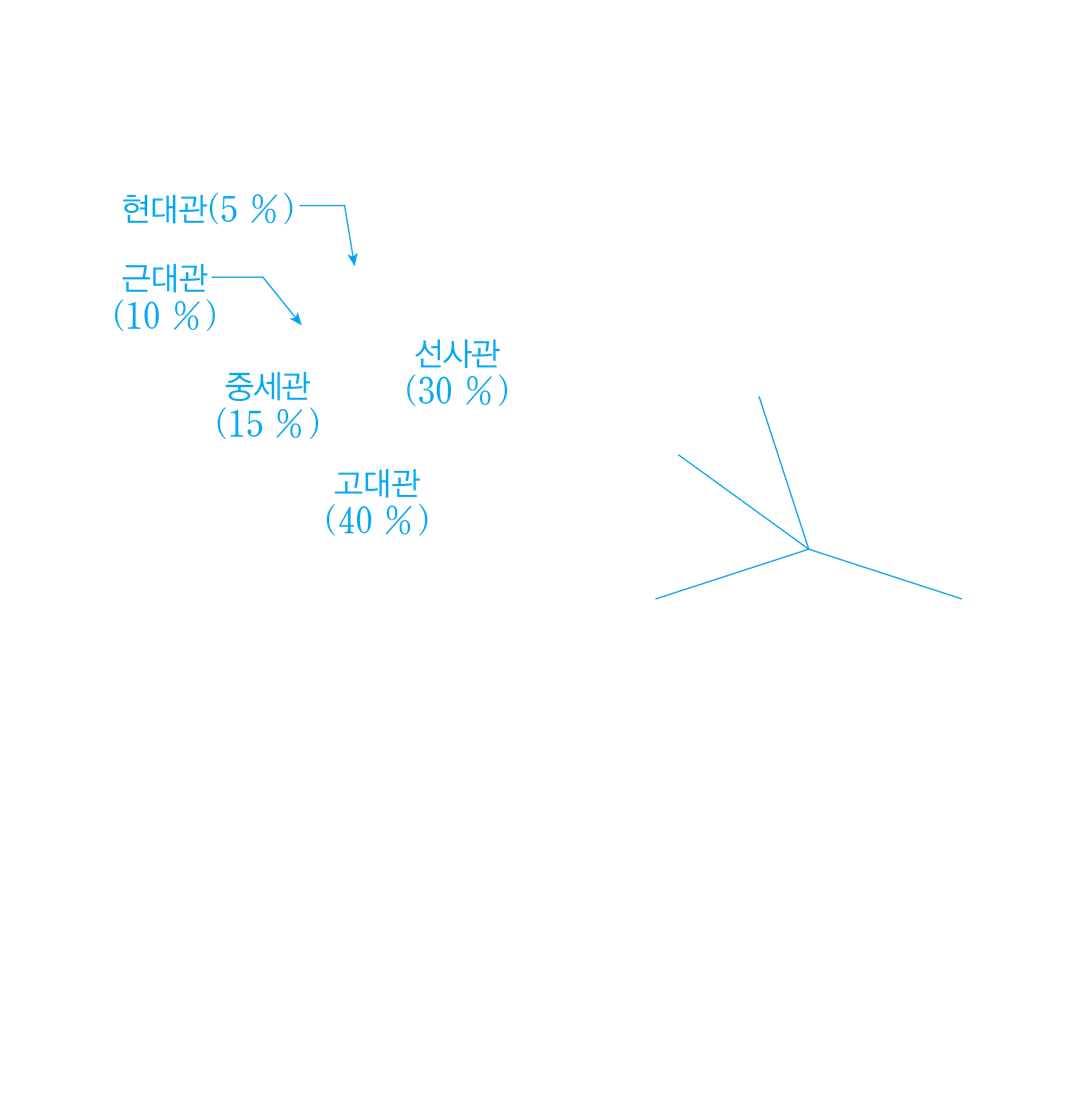 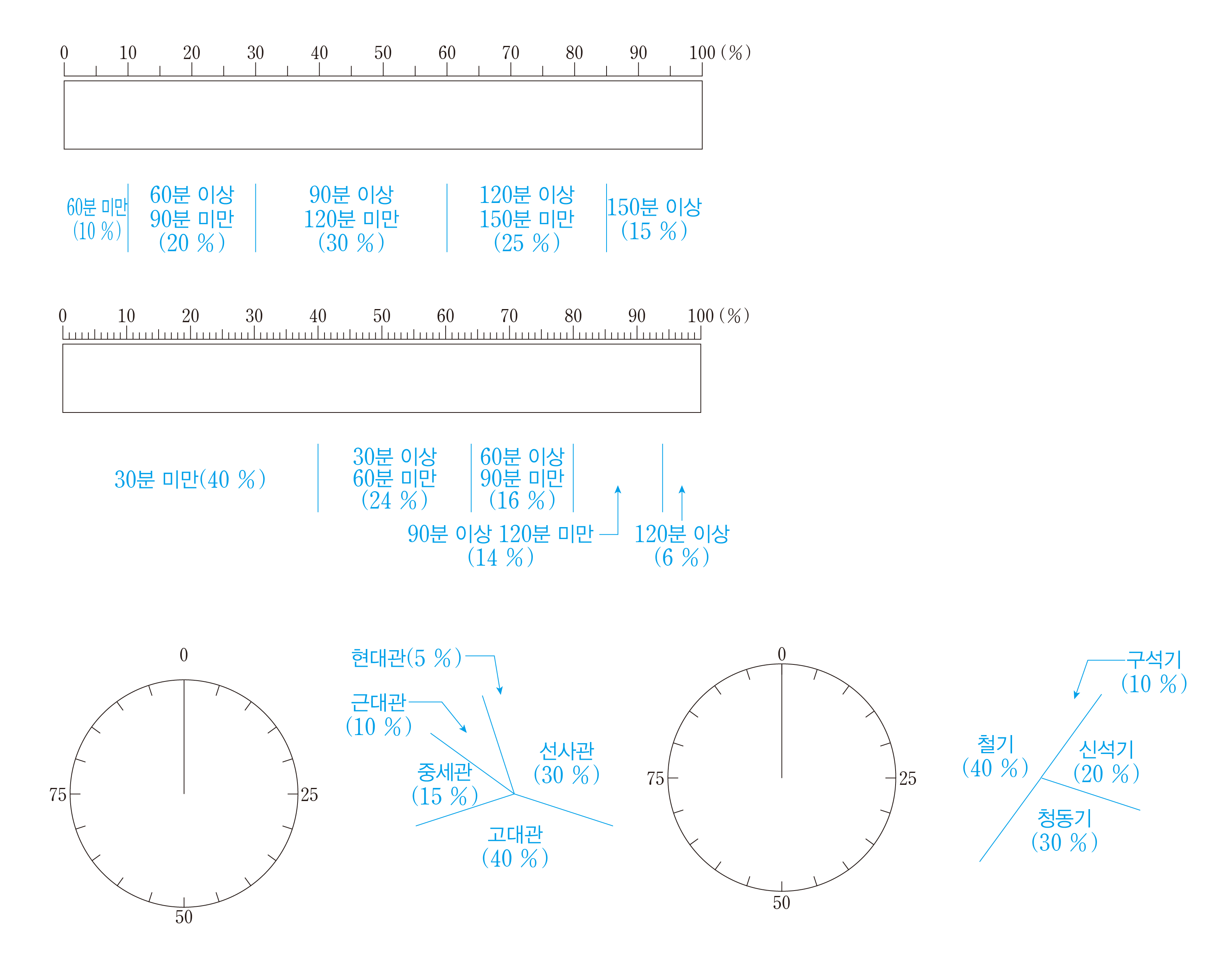 ① 자료를 보고 각 항목의 백분율을 구합니다.
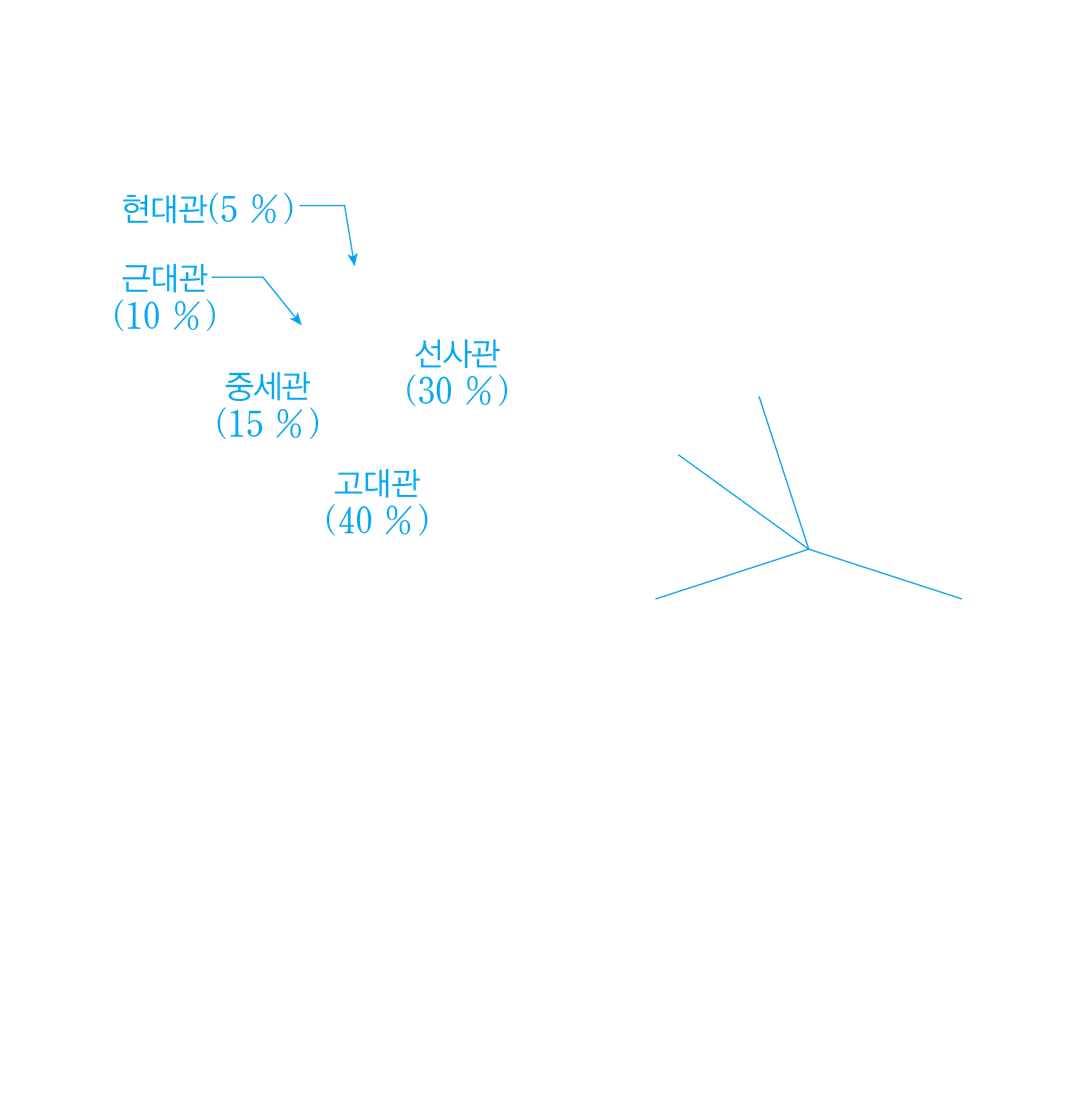 ② 각 항목의 백분율의 합계가 100%가 되는지
확인합니다.
③ 각 항목들이 차지하는 백분율의 크기만큼 선을 그어 원을 나눕니다.
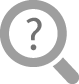 ④  나눈 부분에 각 항목의 내용과 백분율을 씁니다.
⑤ 원그래프의 제목을 씁니다.
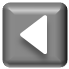 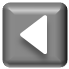 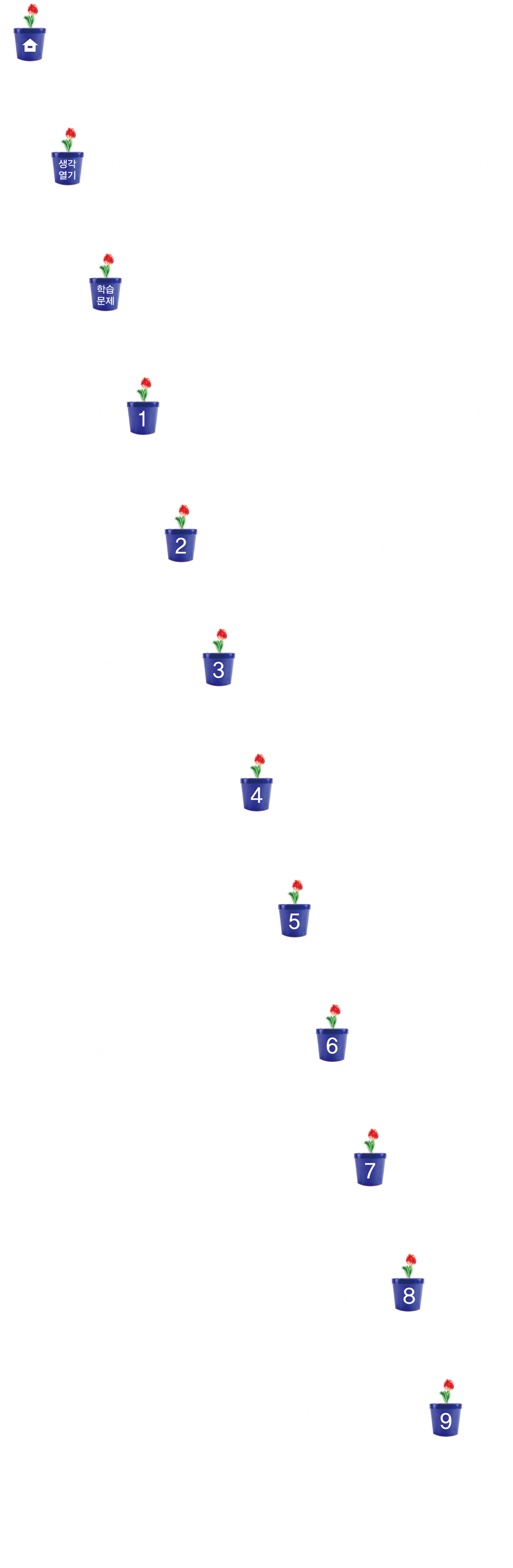 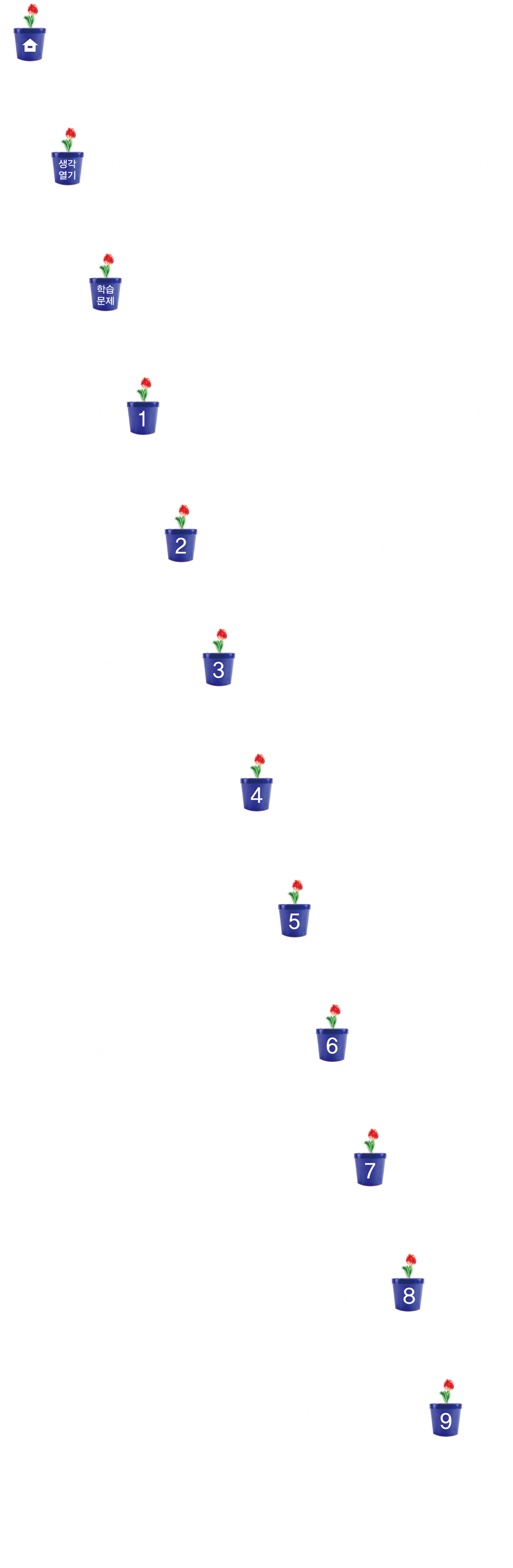 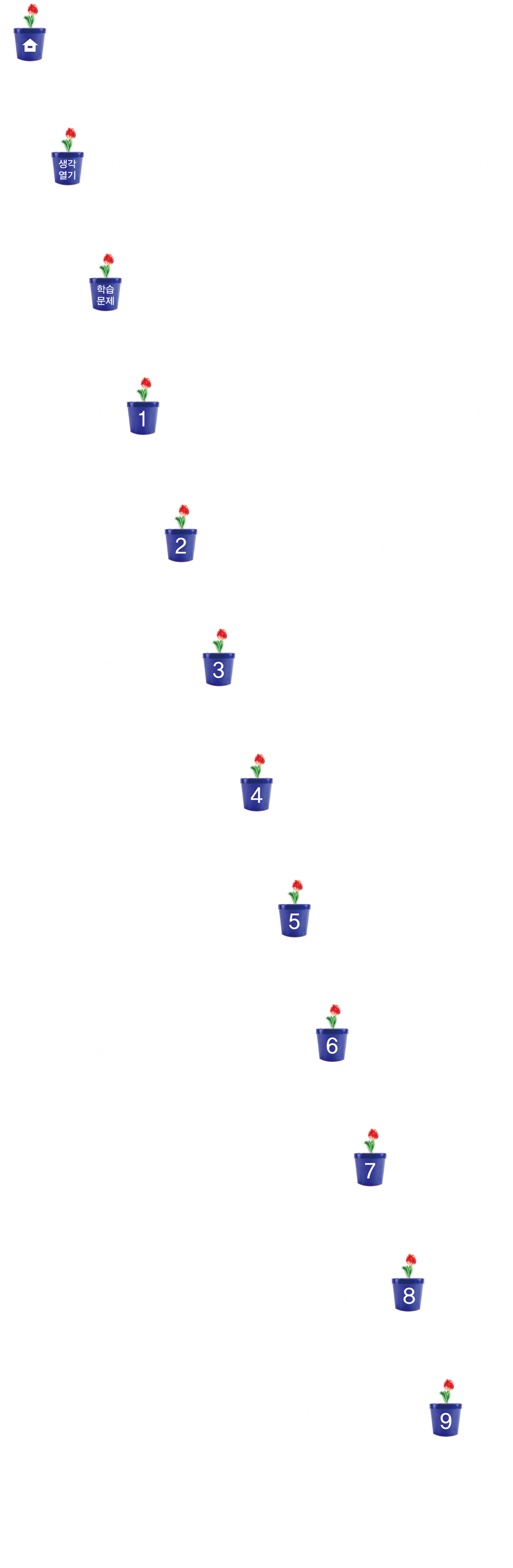 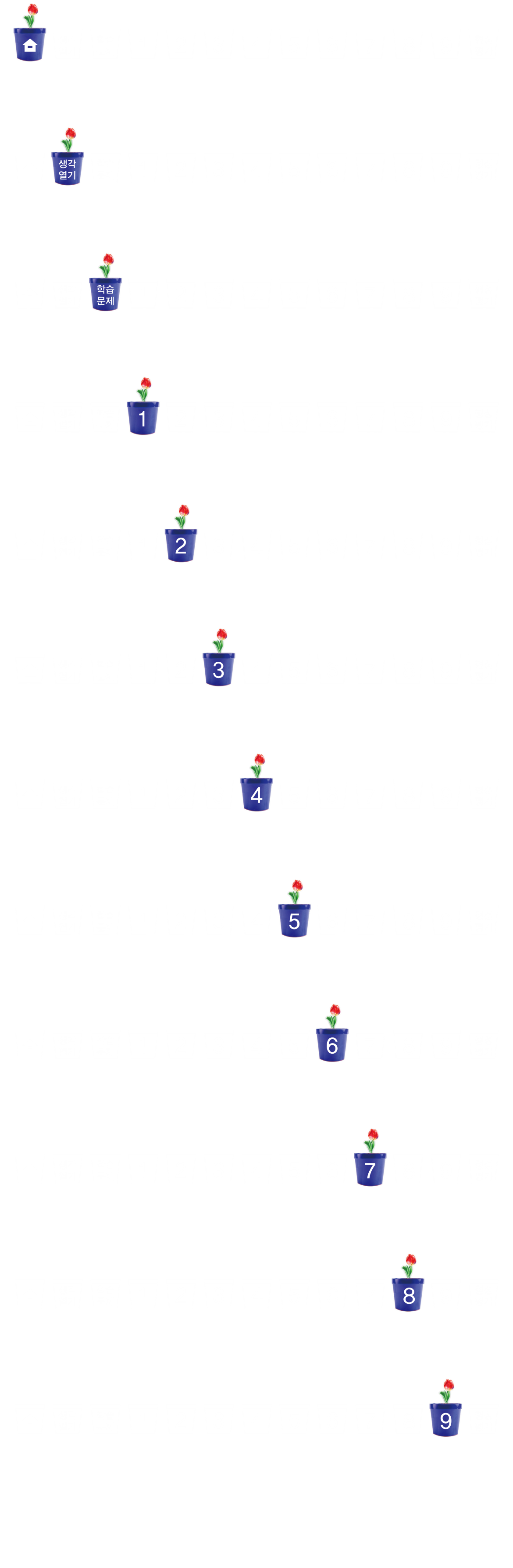 표를 완성하고 원그래프로       나타내기
선사관에 있는 시대별 문화재 수를 나타낸 표입니다. 표를 완성하고 원그래프로 나타내어 봅시다.
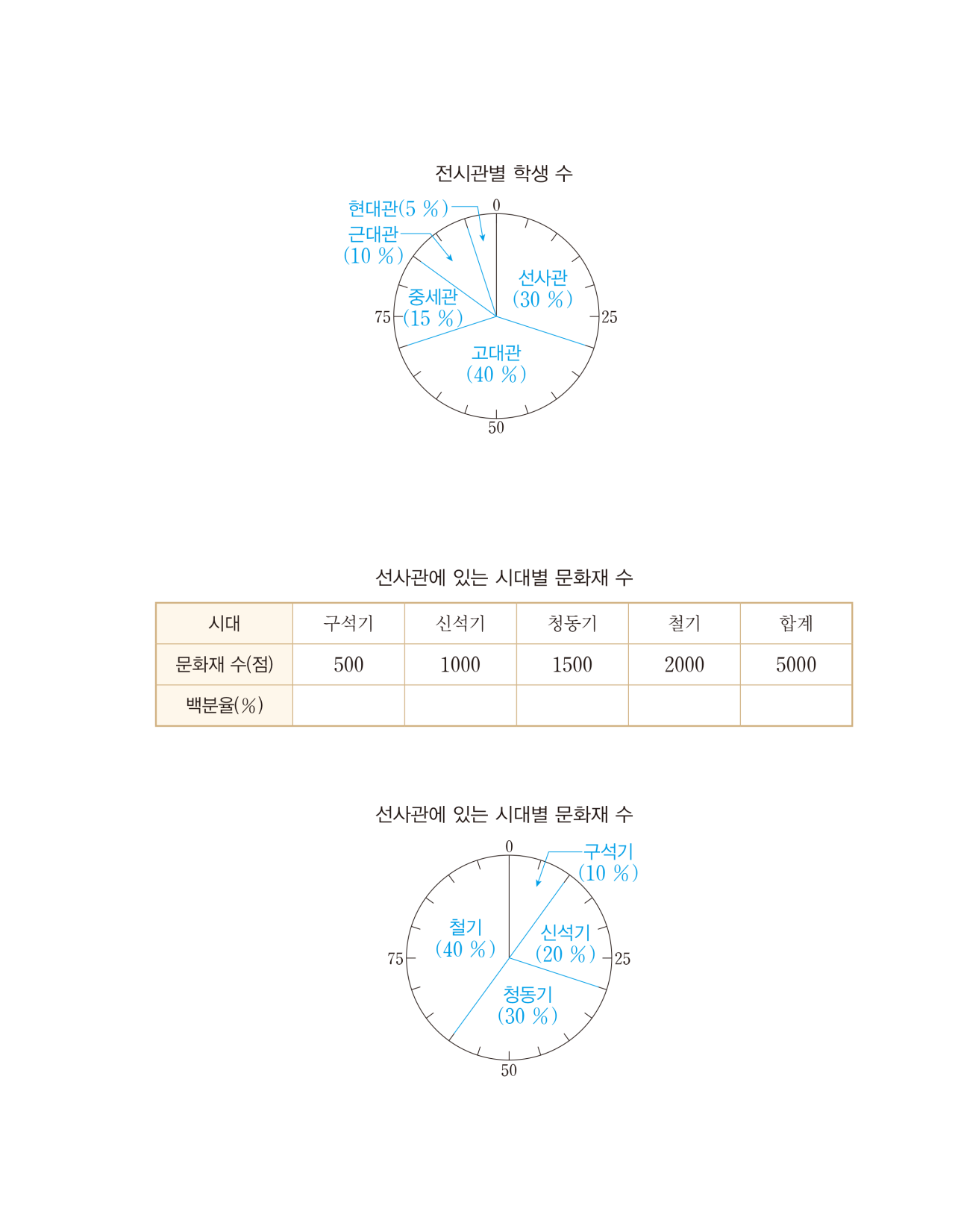 무엇을 나타낸 표인가요?
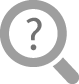 선사관에 있는 시대별 문화재 수를 나타낸 것입니다.
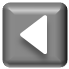 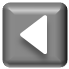 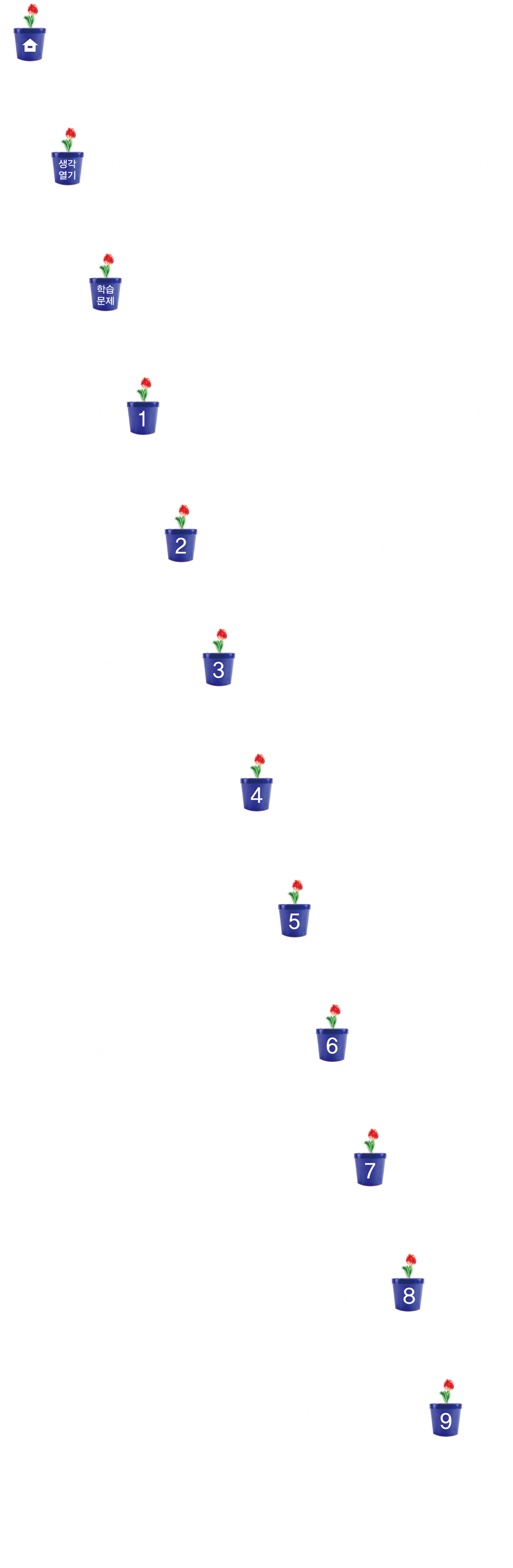 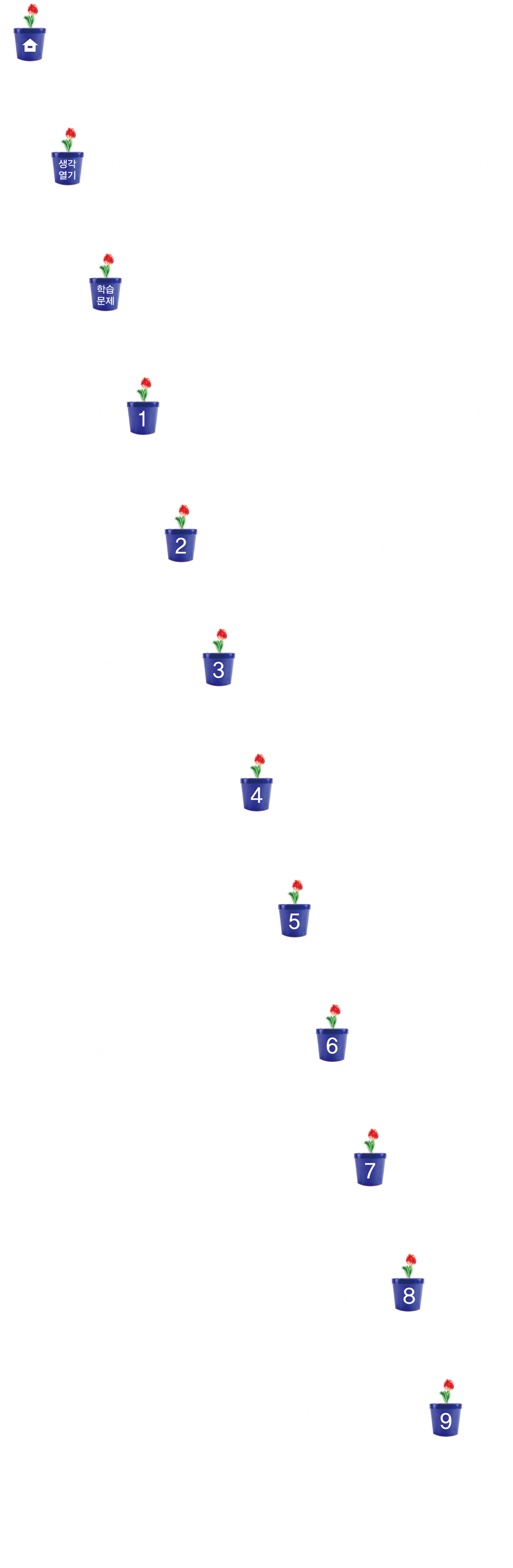 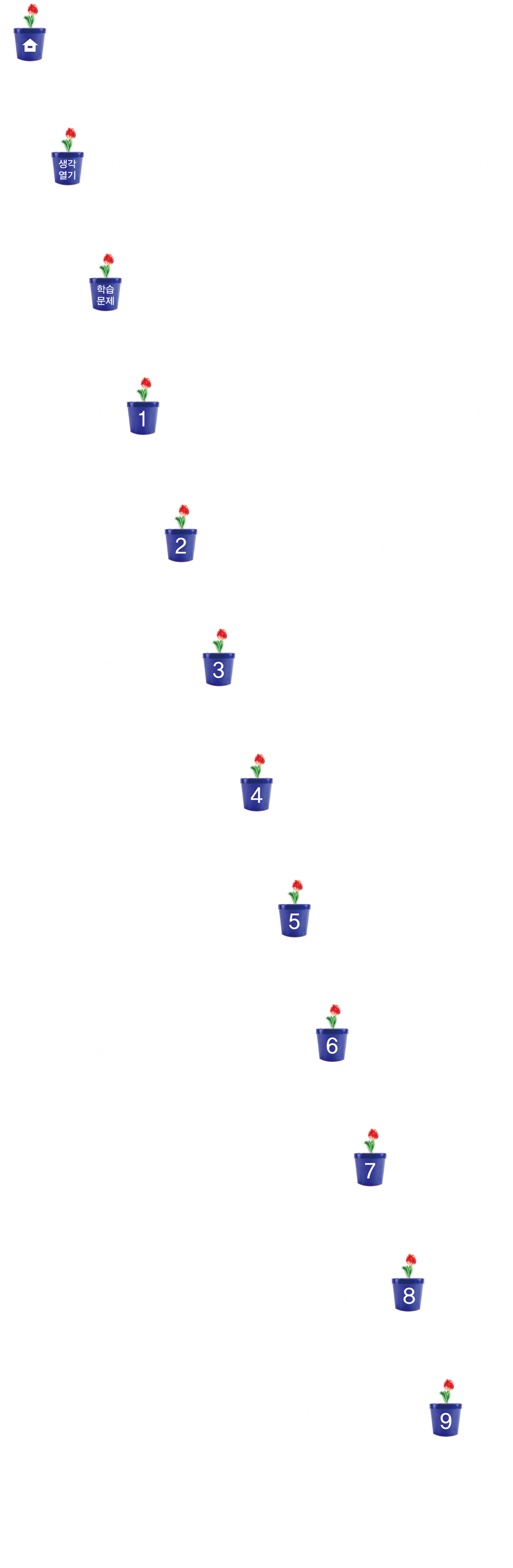 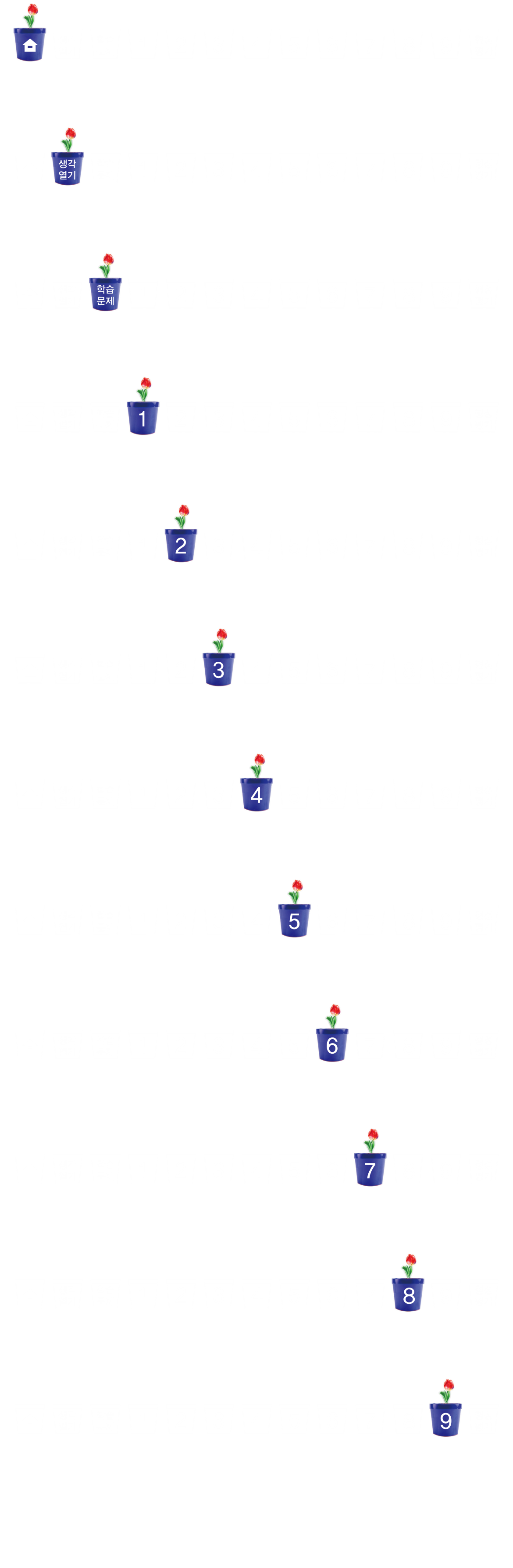 표를 완성하고 원그래프로       나타내기
각 항목의 백분율을 구하고 원그래프로 나타내어 보세요.
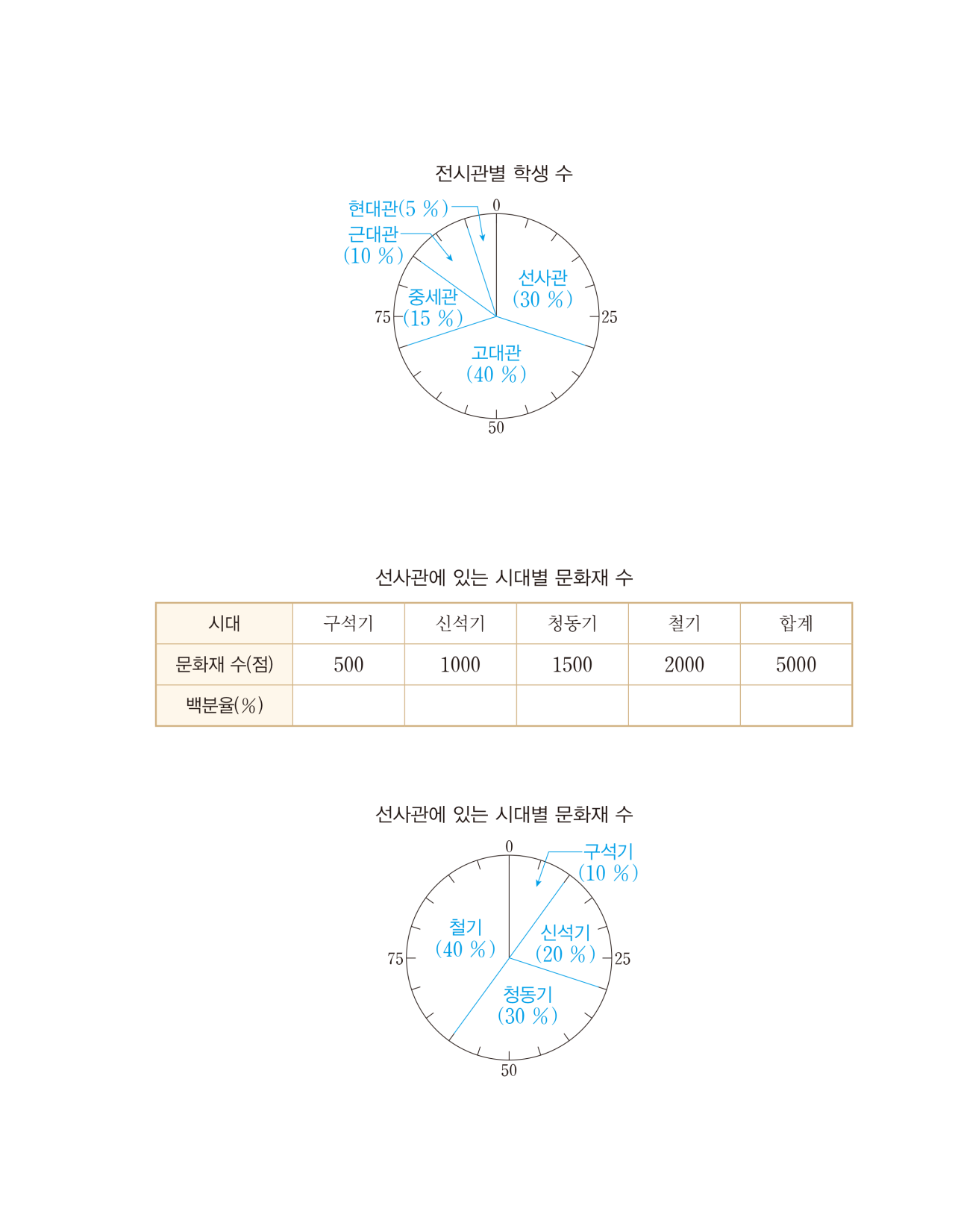 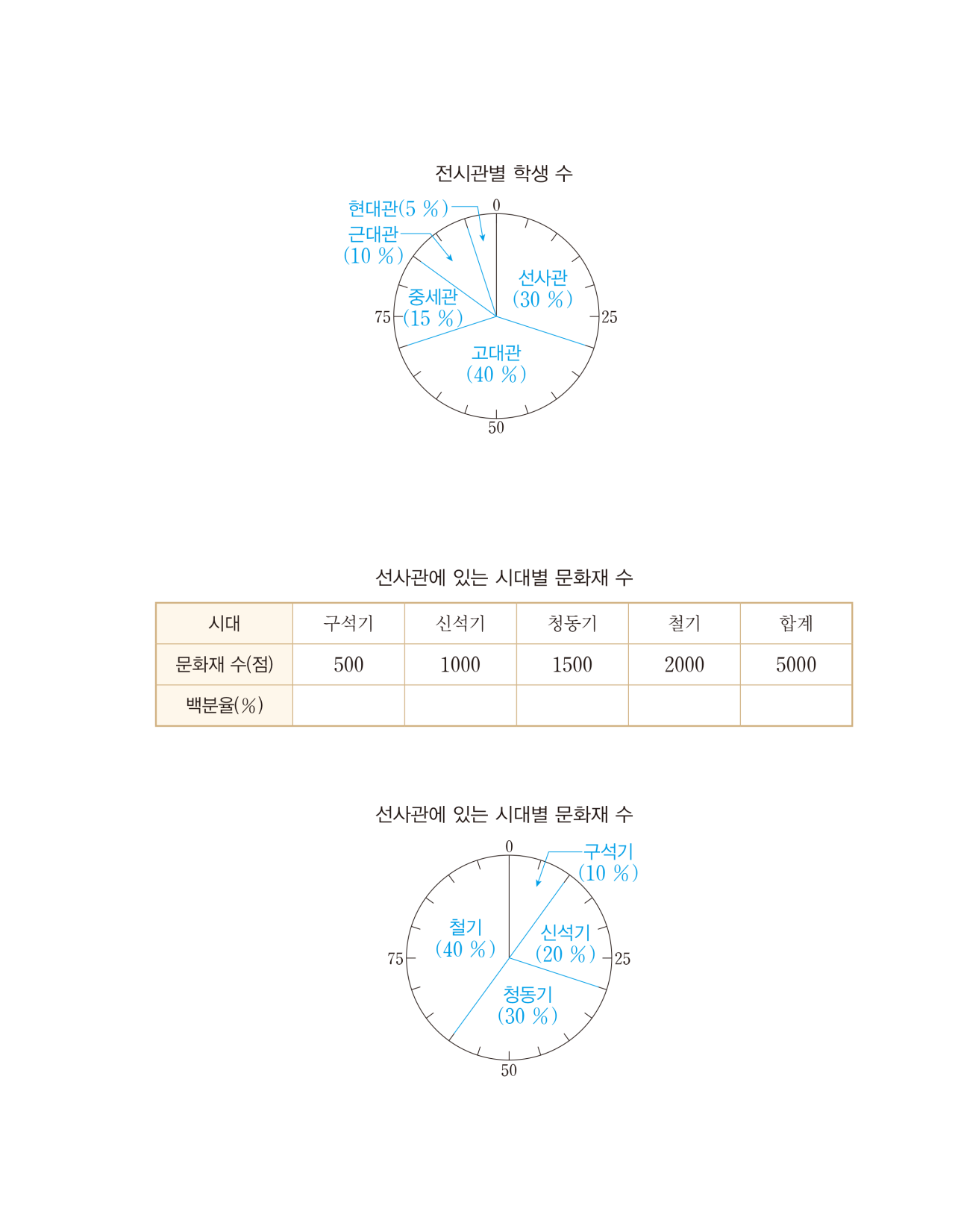 1000
1500
2000
500
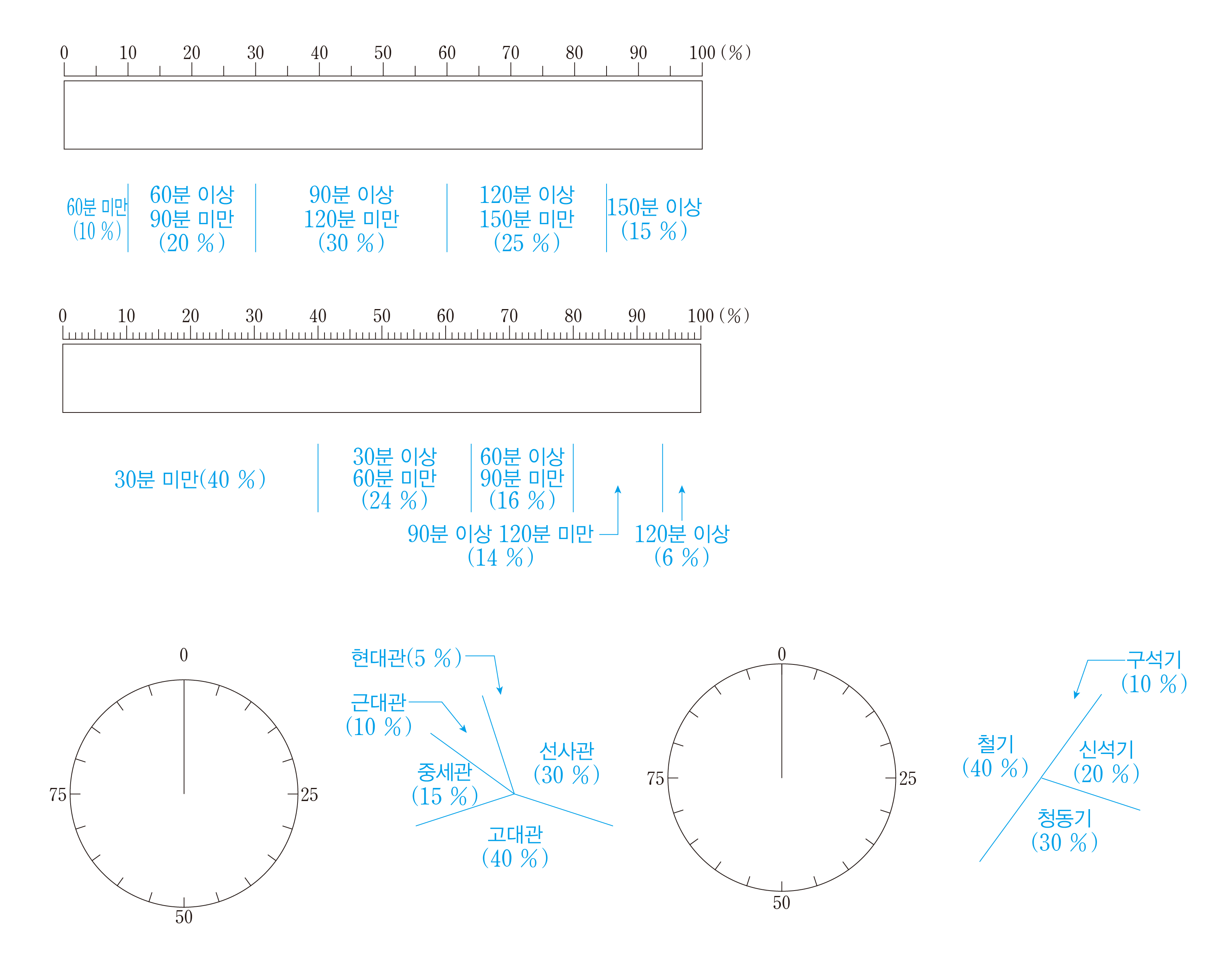 5000
5000
5000
5000
구석기 :            × 100=10 (%)
10
20
30
40
100
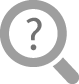 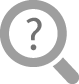 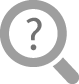 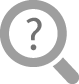 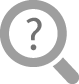 신석기 :            × 100=20 (%)
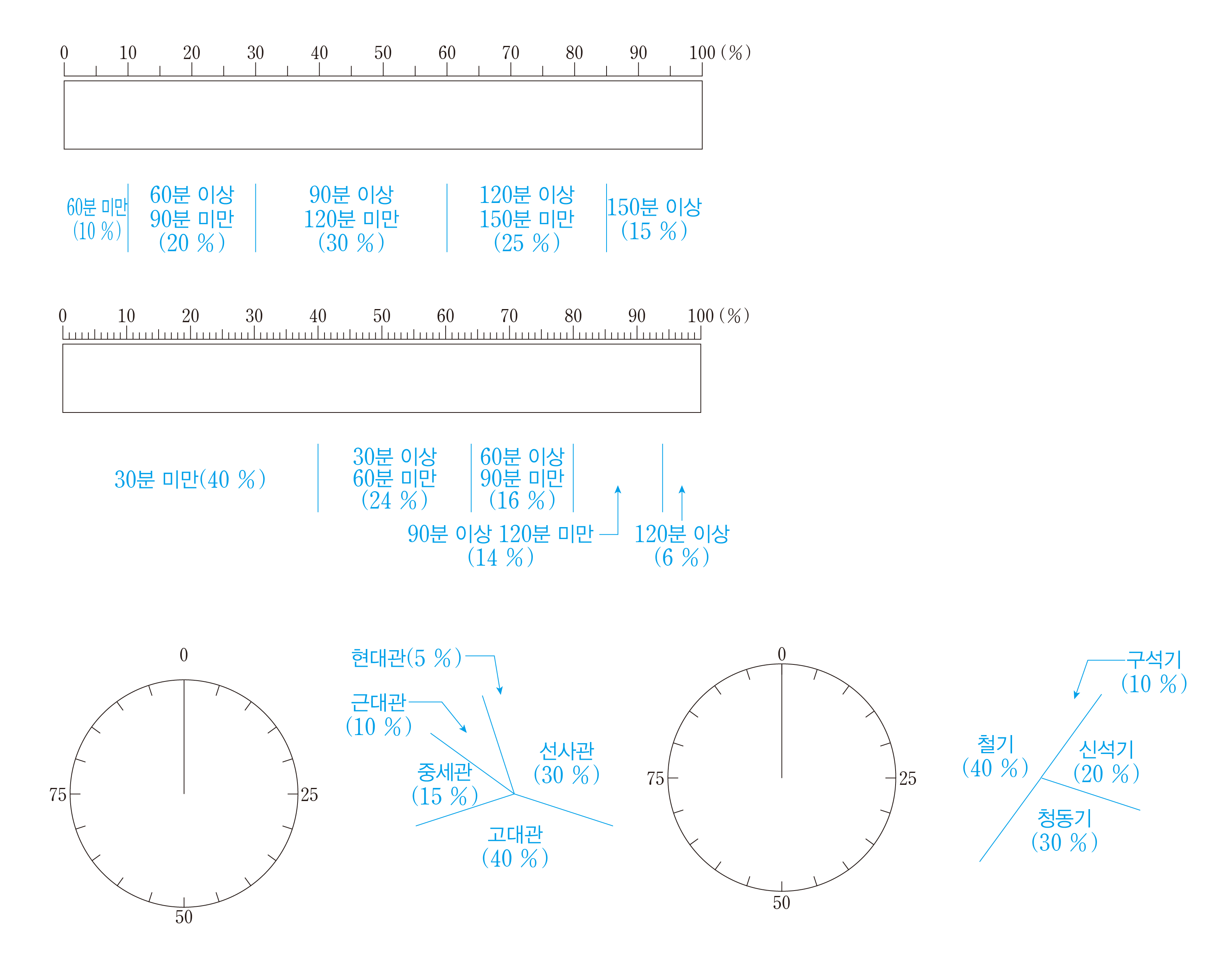 청동기 :            × 100=30 (%)
철기 :            × 100=40 (%)
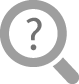 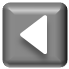 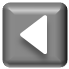 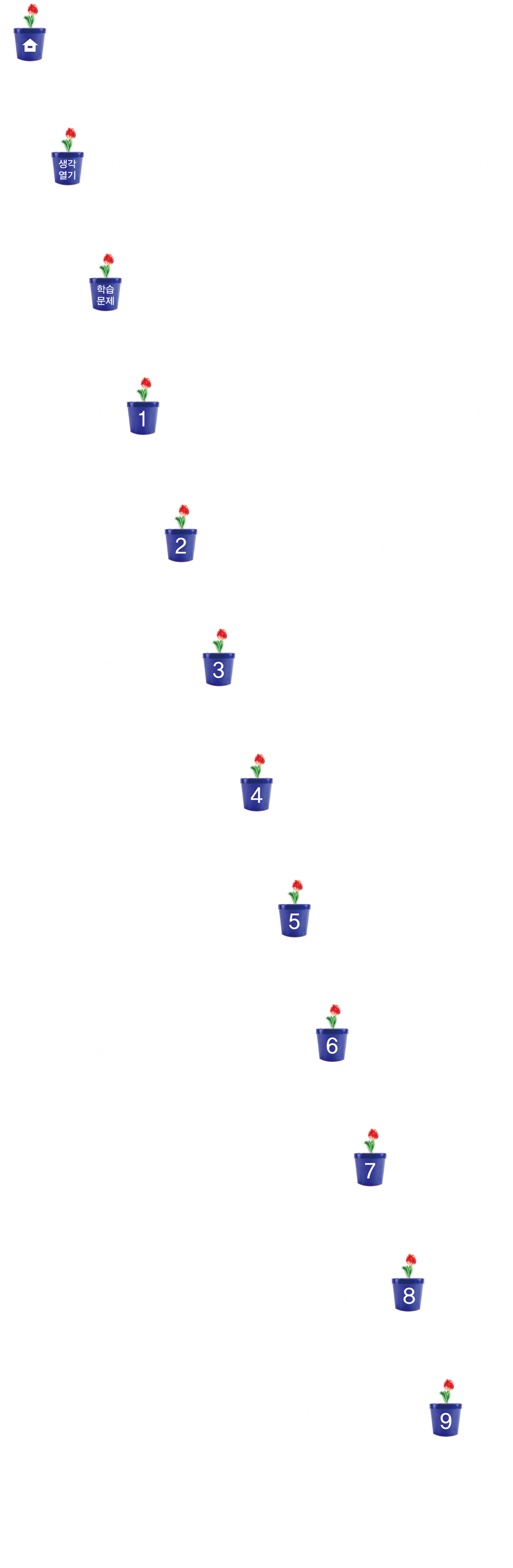 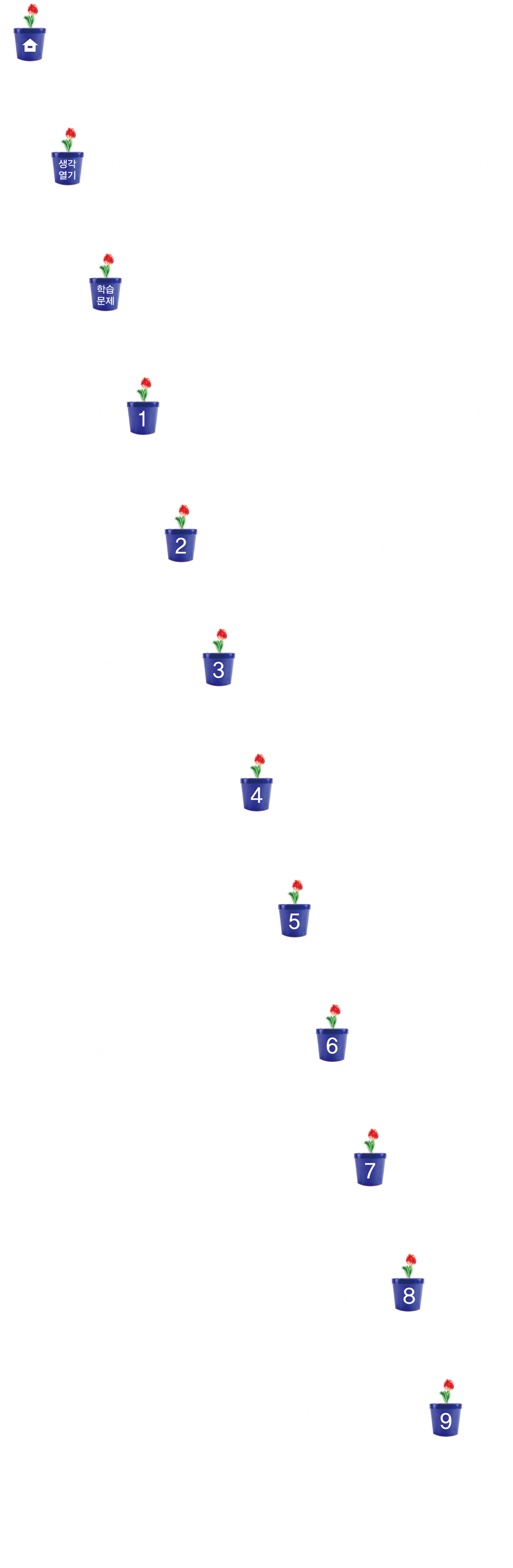 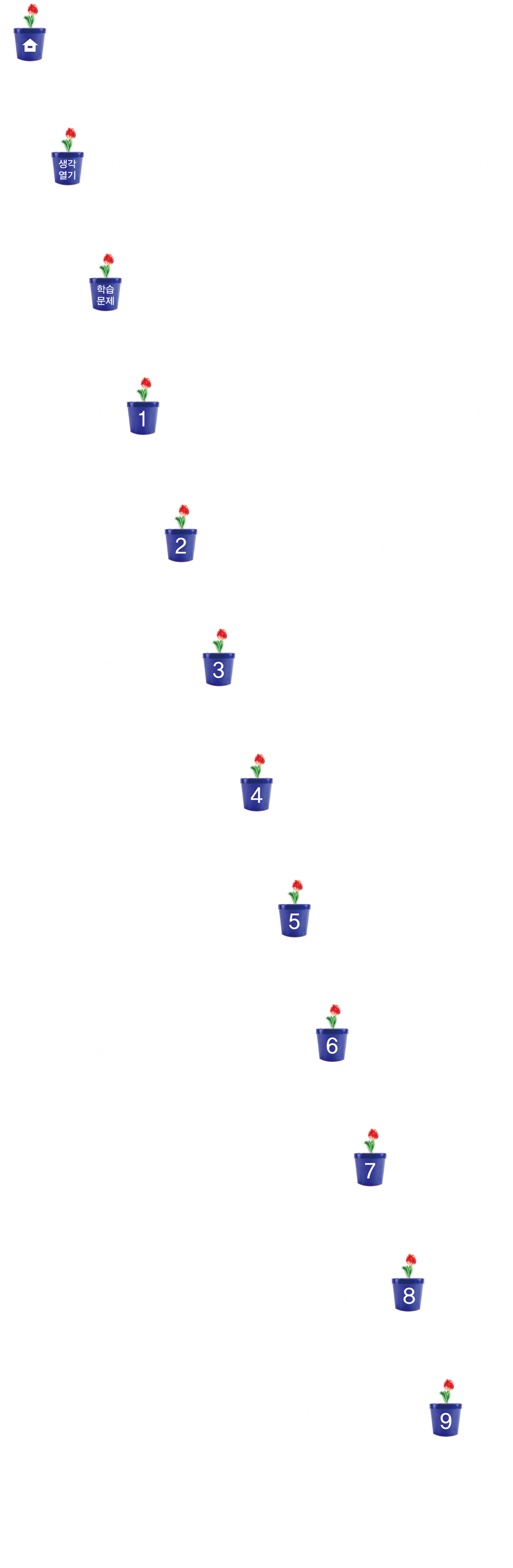 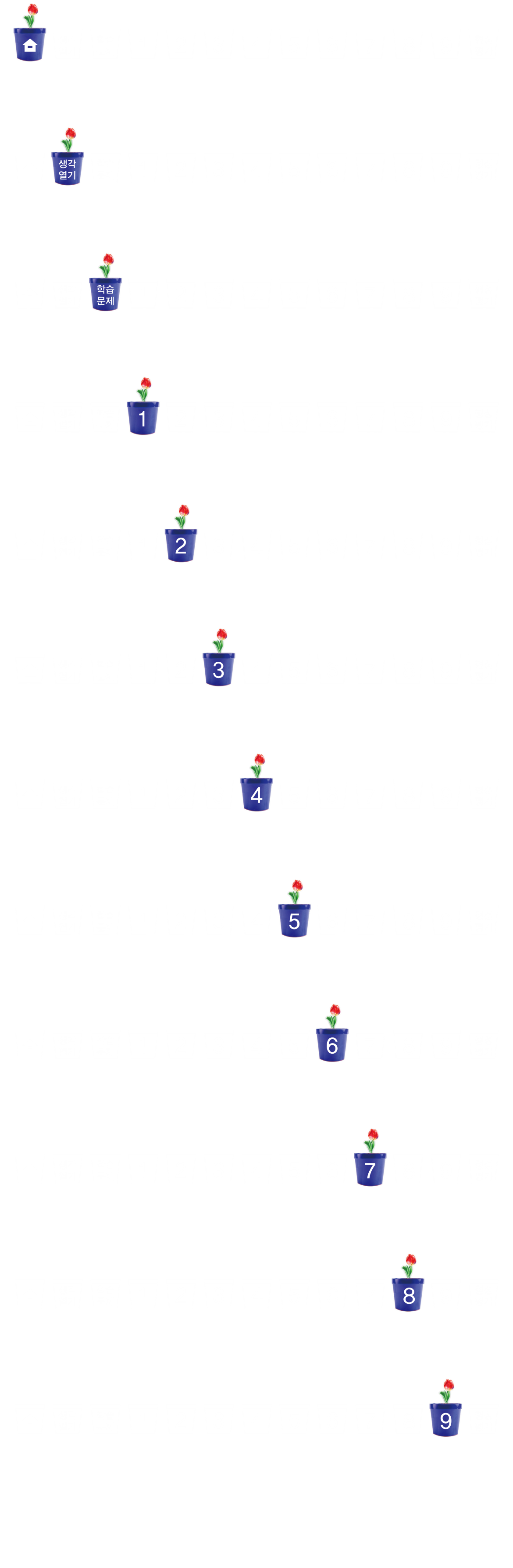 표를 완성하고 원그래프로       나타내기
원그래프를 보고 알 수 있는 내용을 말해 보세요.
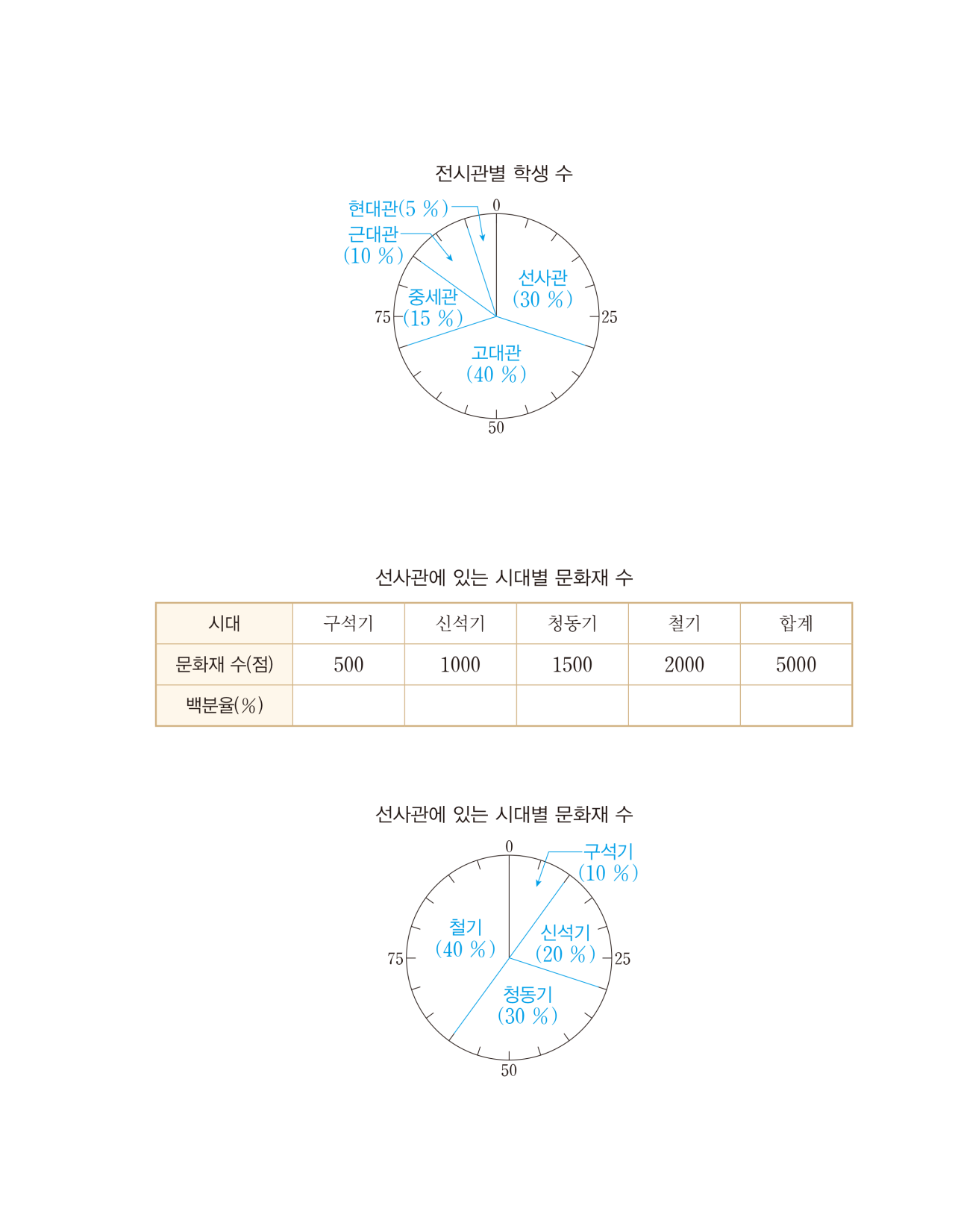 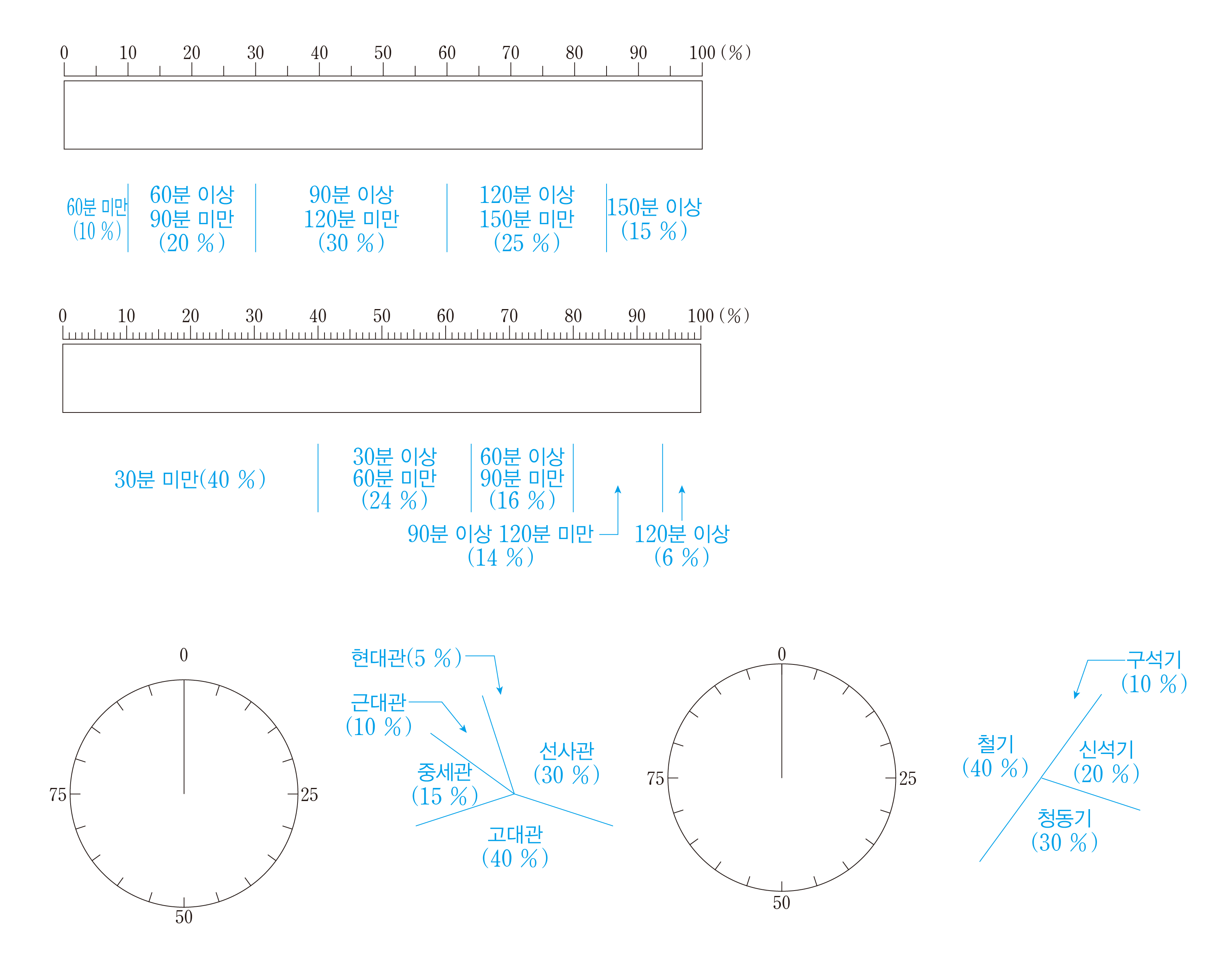 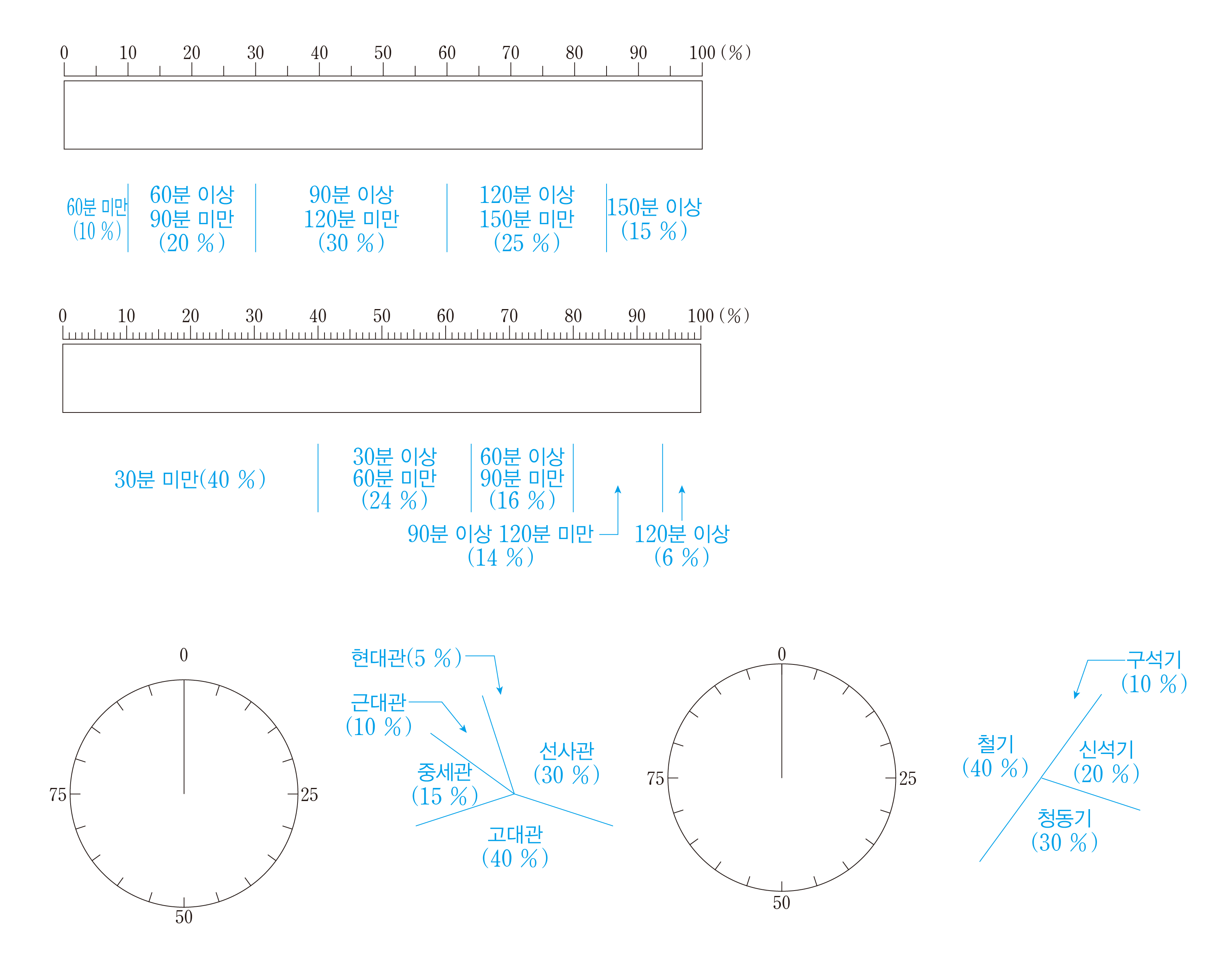 철기 시대의 문화재 수가 가장 많습니다. 
철기 시대의 문화재 수는 신석기 시대 문화재 수의 2배입니다.
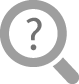 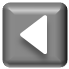 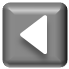 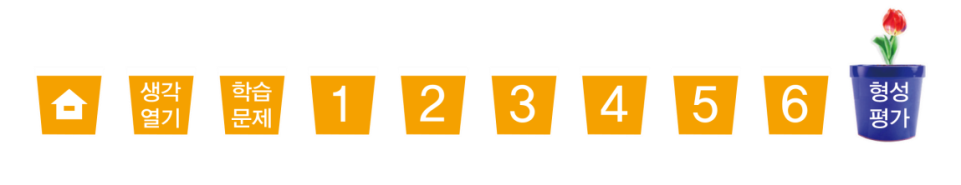 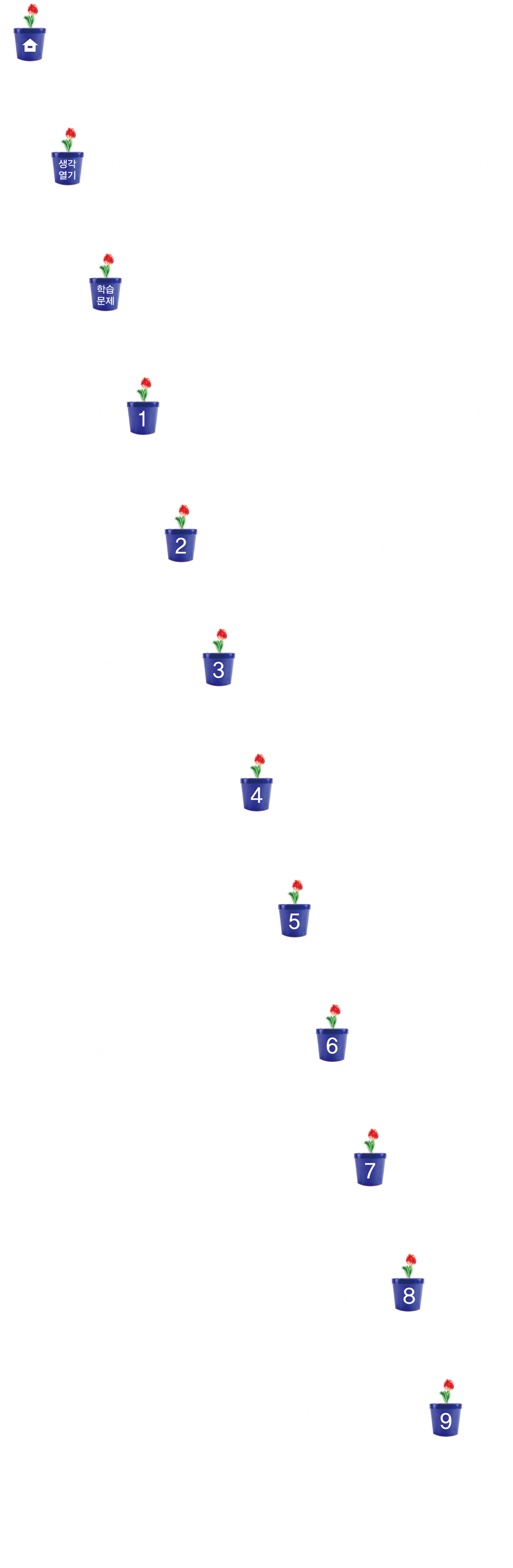 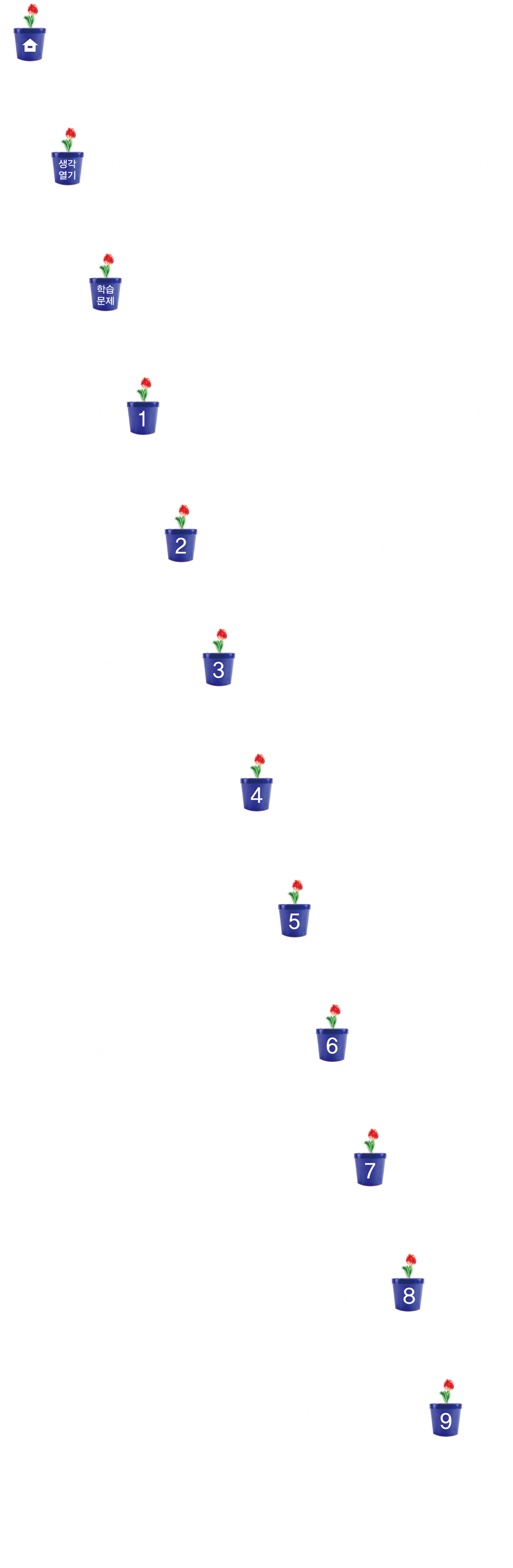 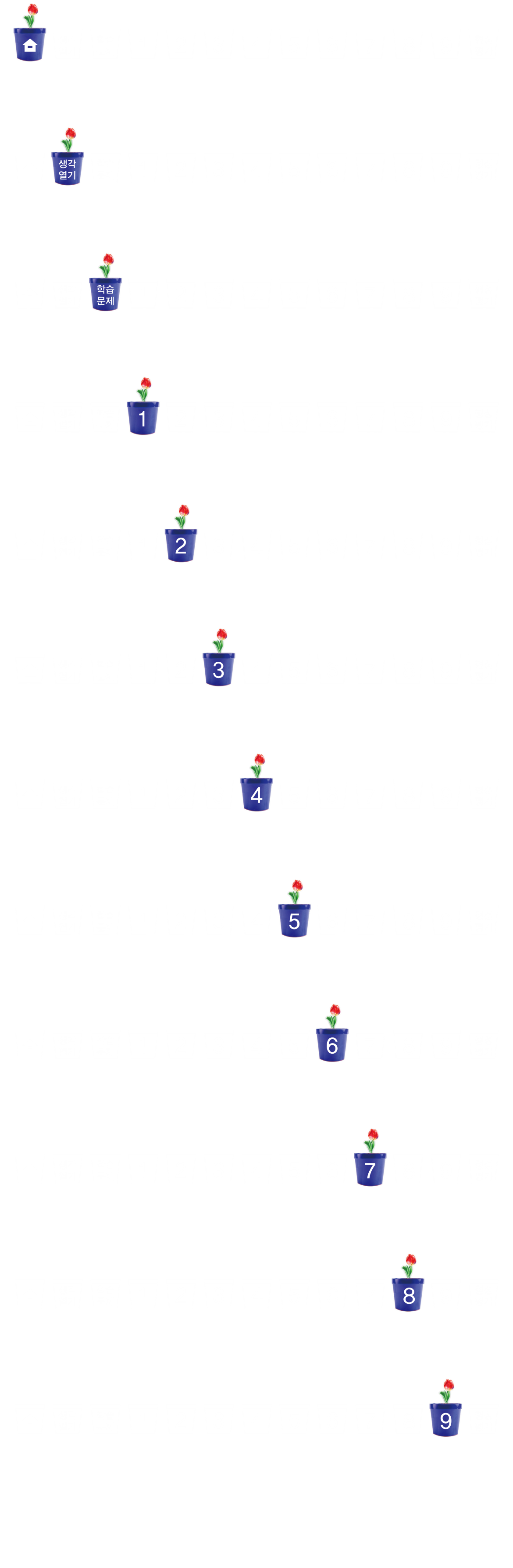 형성평가
[1~2]     영수가 요일별로 공부한 시간을 나타낸 표입니다. 물음에 답해 보세요.
문제 1.
전체 공부 시간에 대한 요일별 공부 시간의 백분율을 구해 표를 완성해 보세요.
요일별 공부 시간
요일별 공부 시간
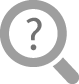 18
16
12
24
30
100
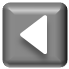 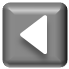 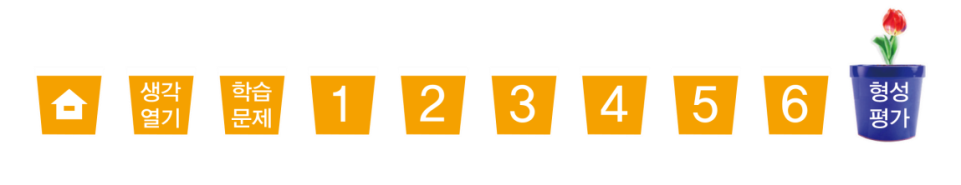 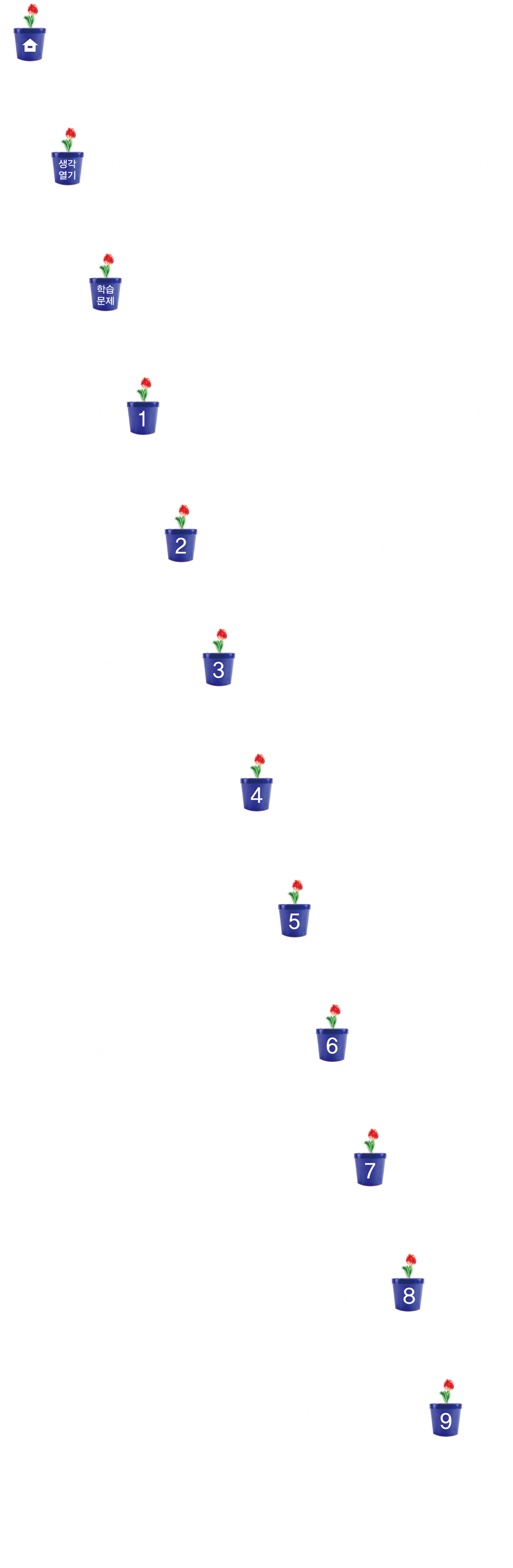 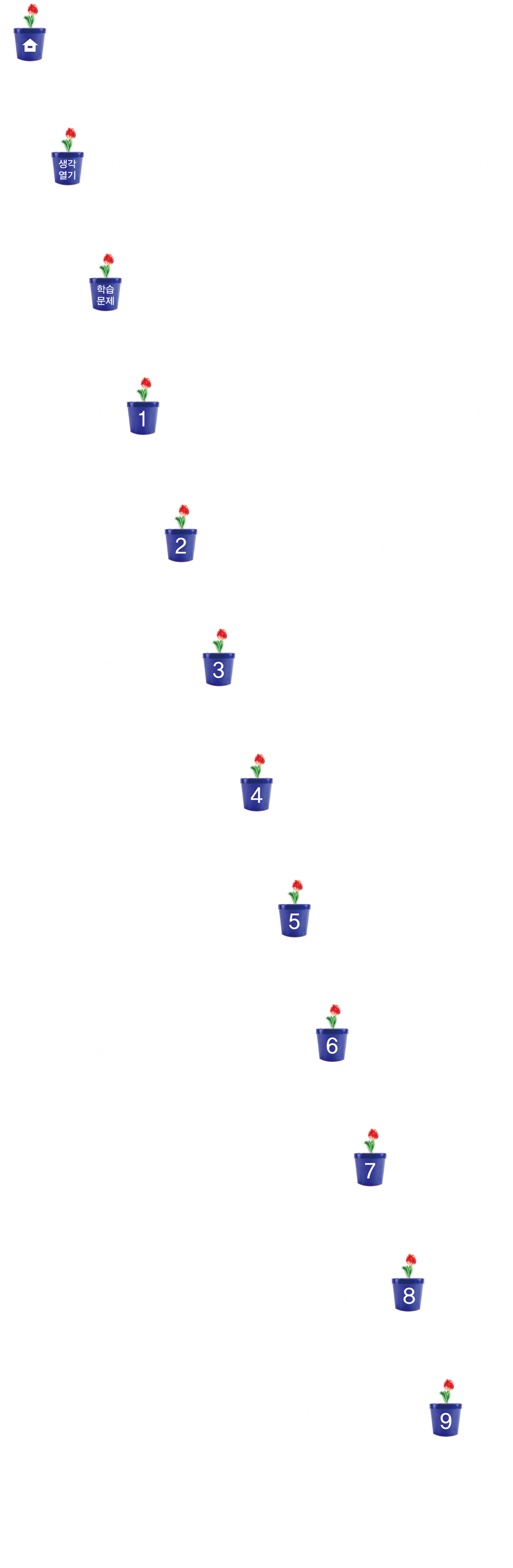 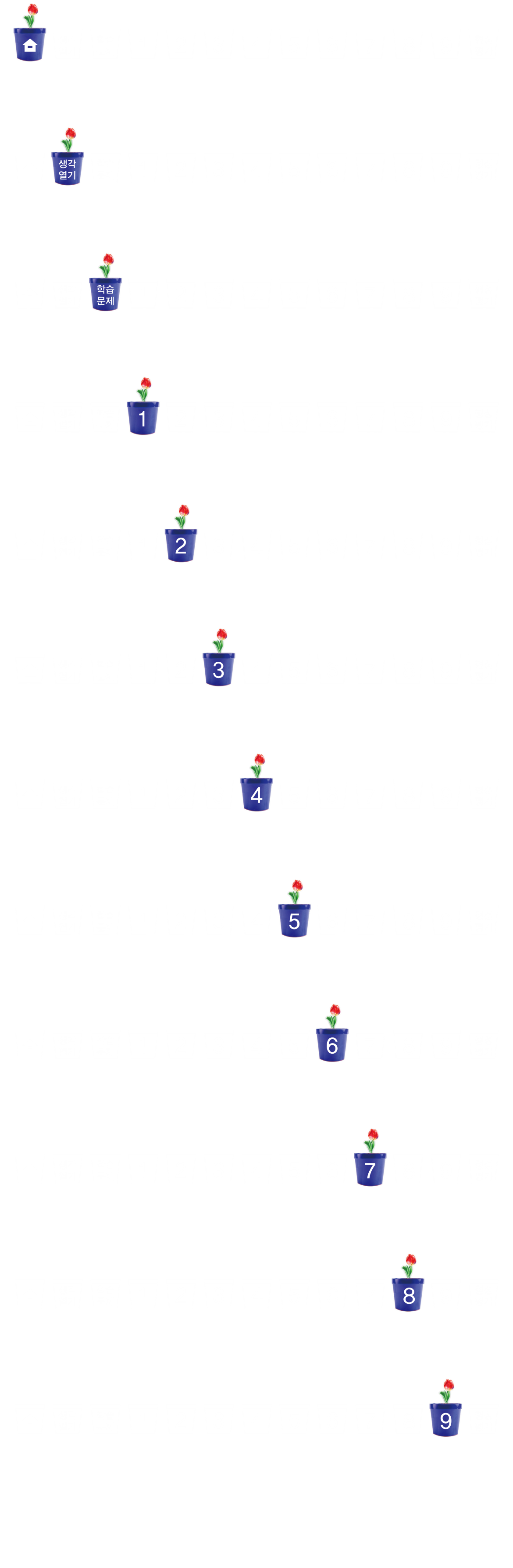 형성평가
문제 2.
전체 공부 시간에 대한 요일별 공부 시간의 비율을 원그래프로 나타내어 보세요.
요일별 공부 시간
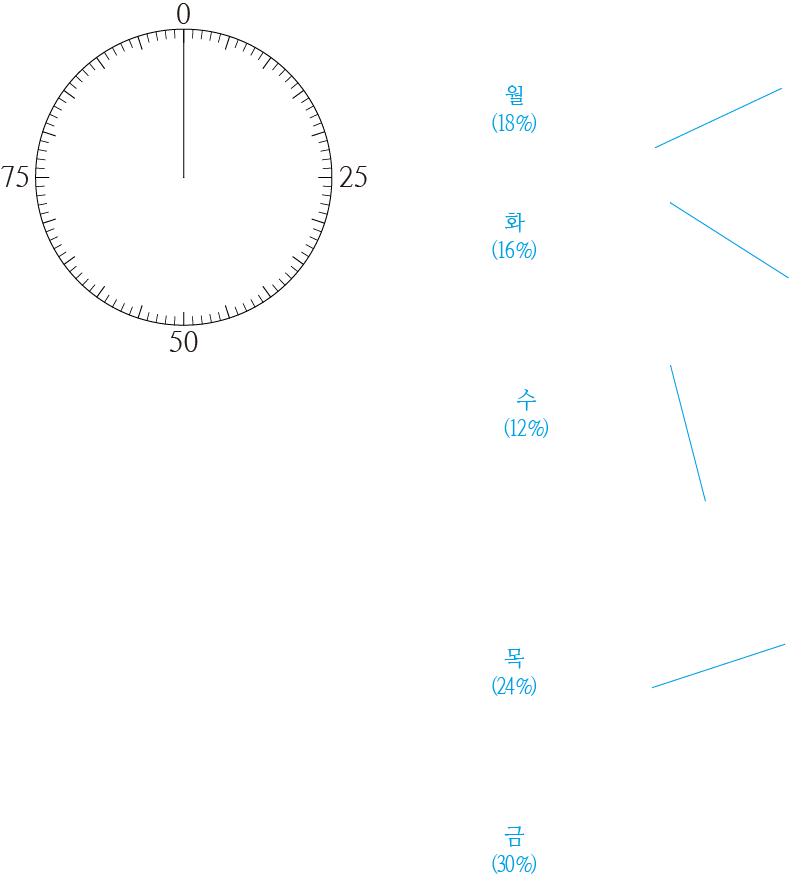 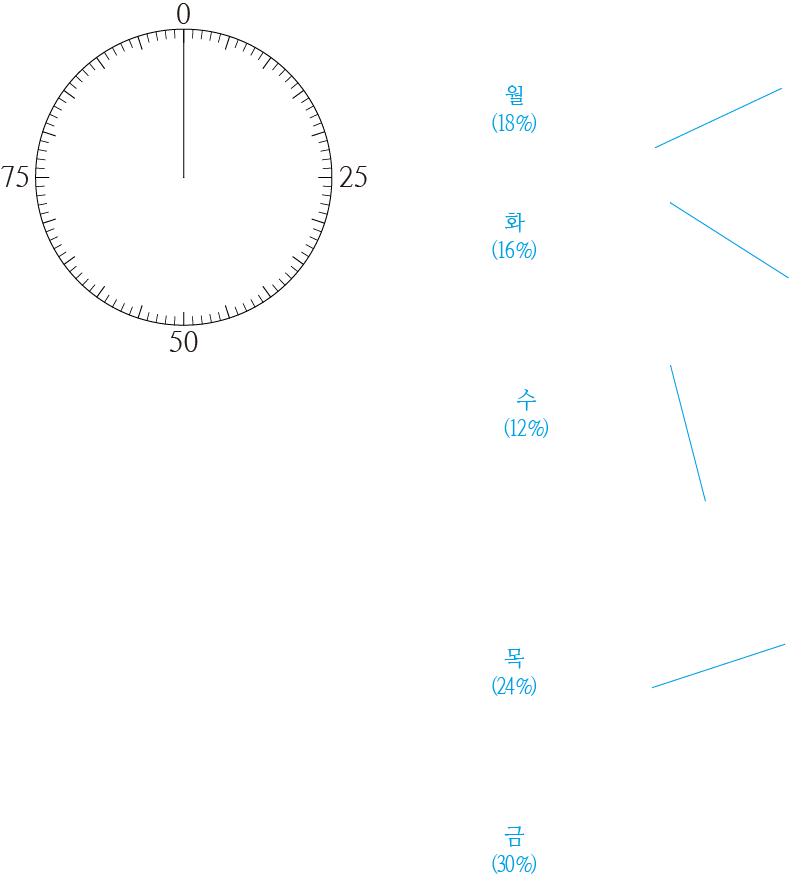 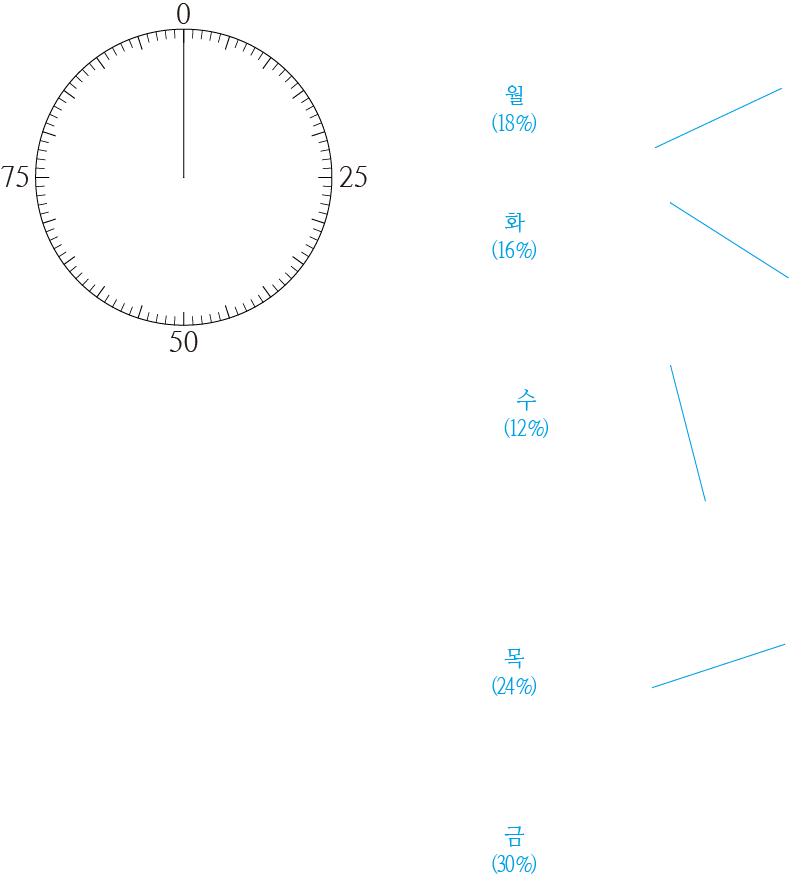 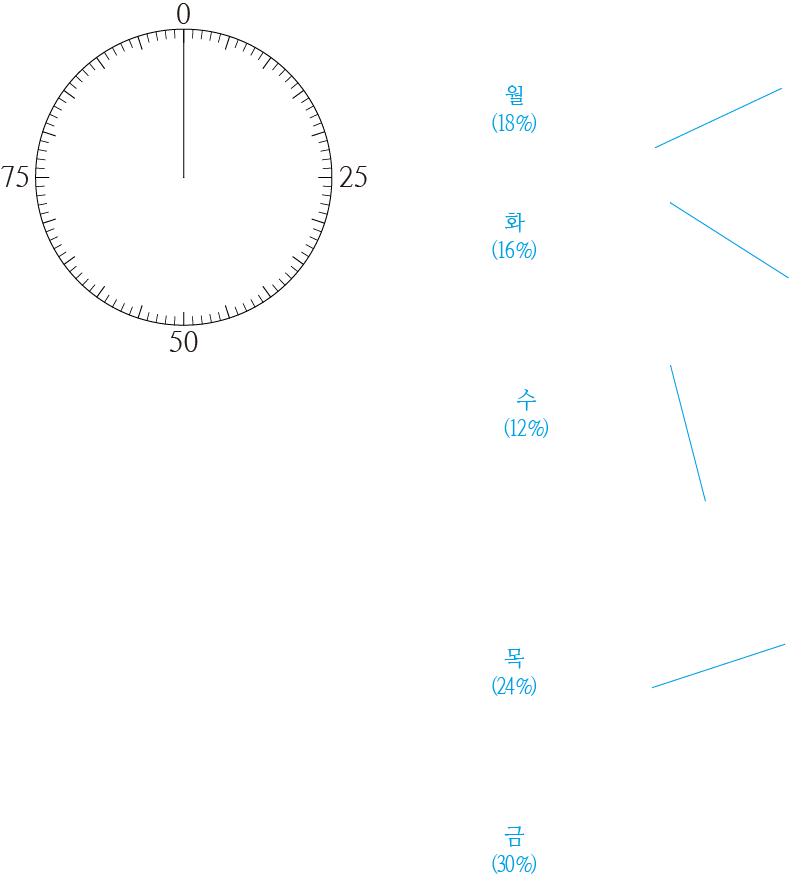 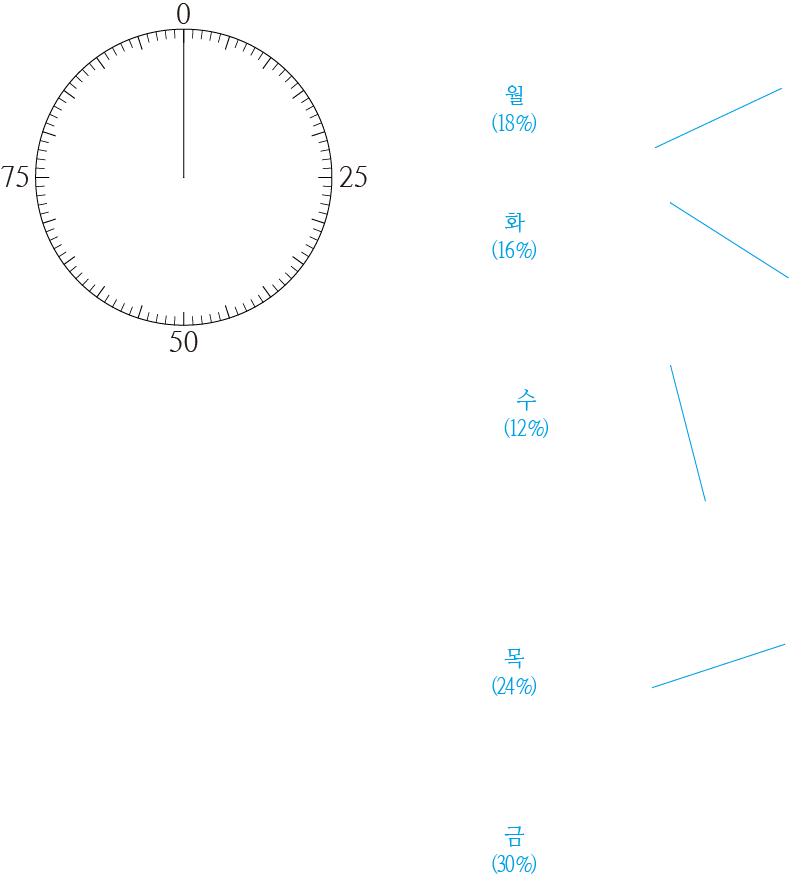 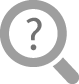 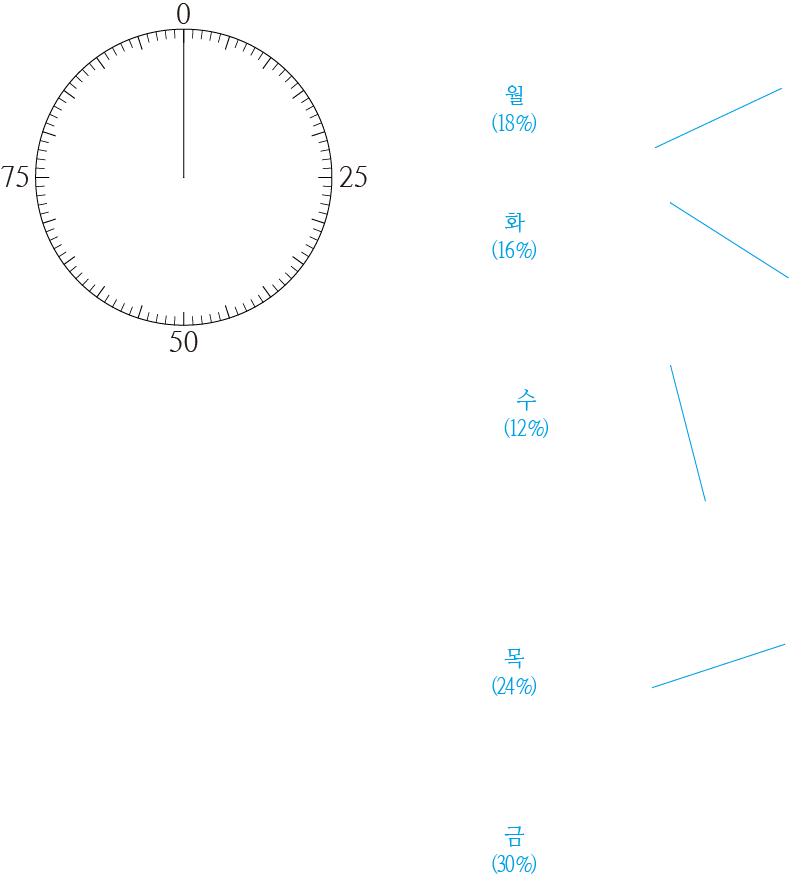 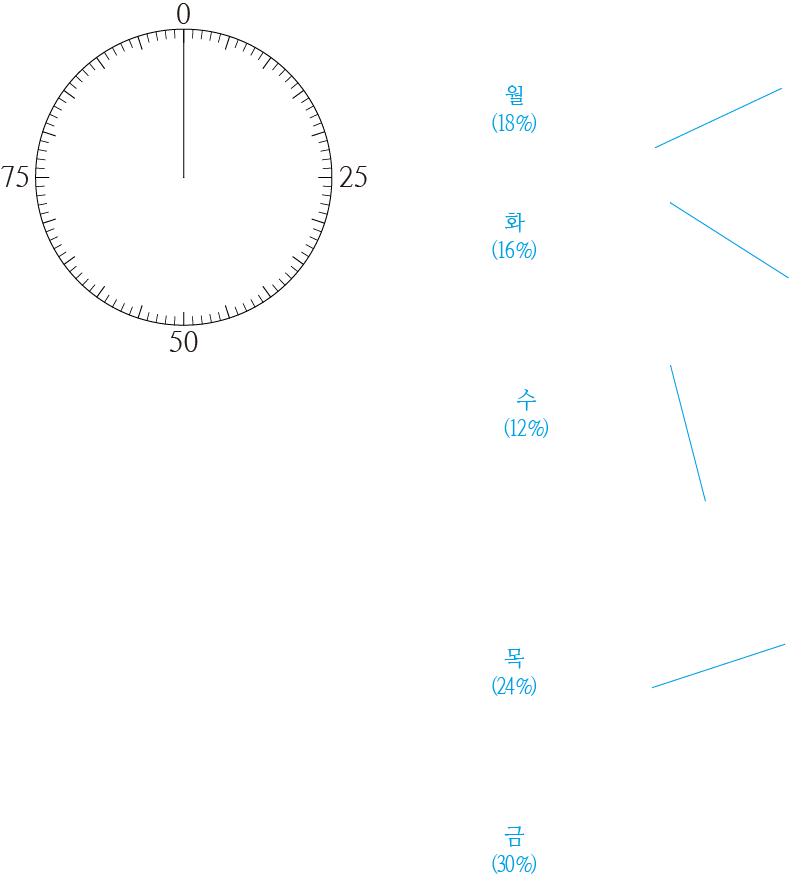 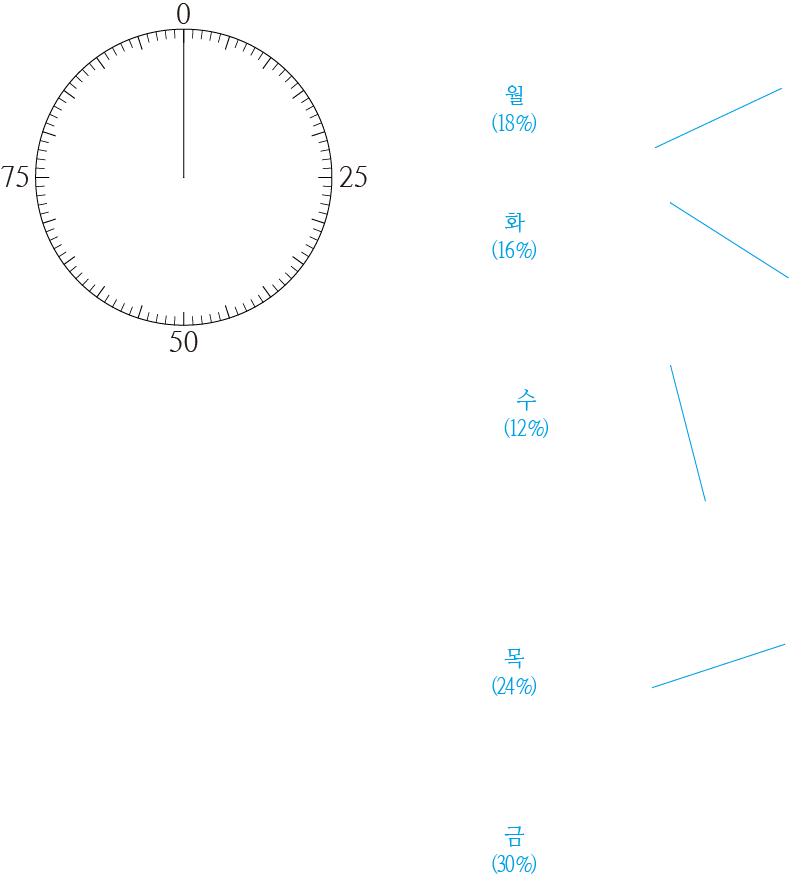 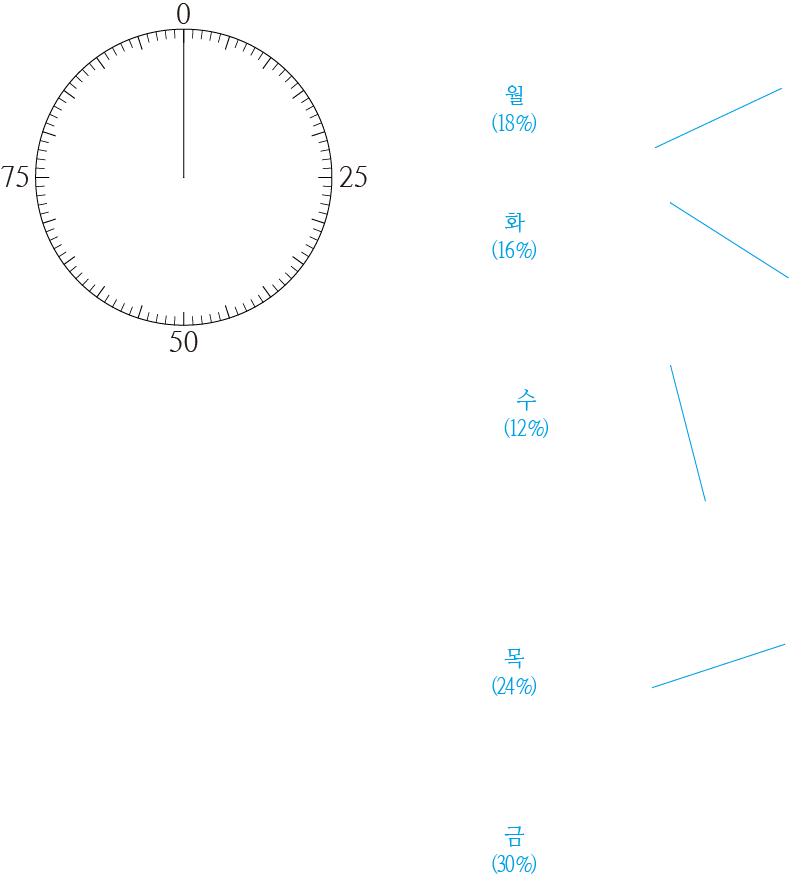 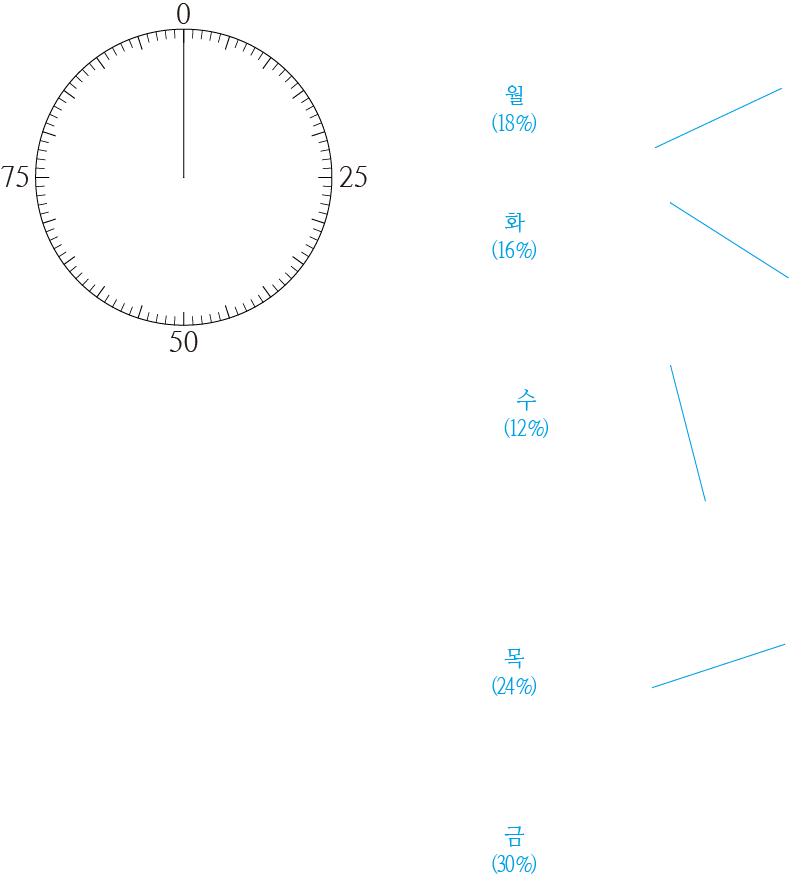 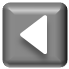 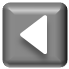 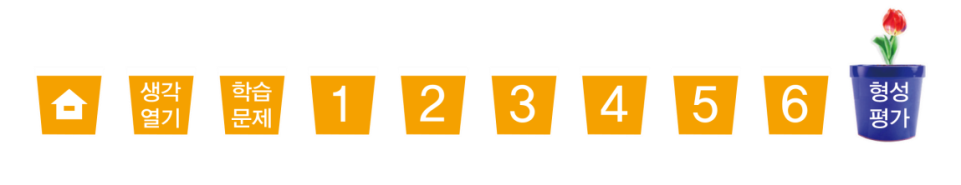 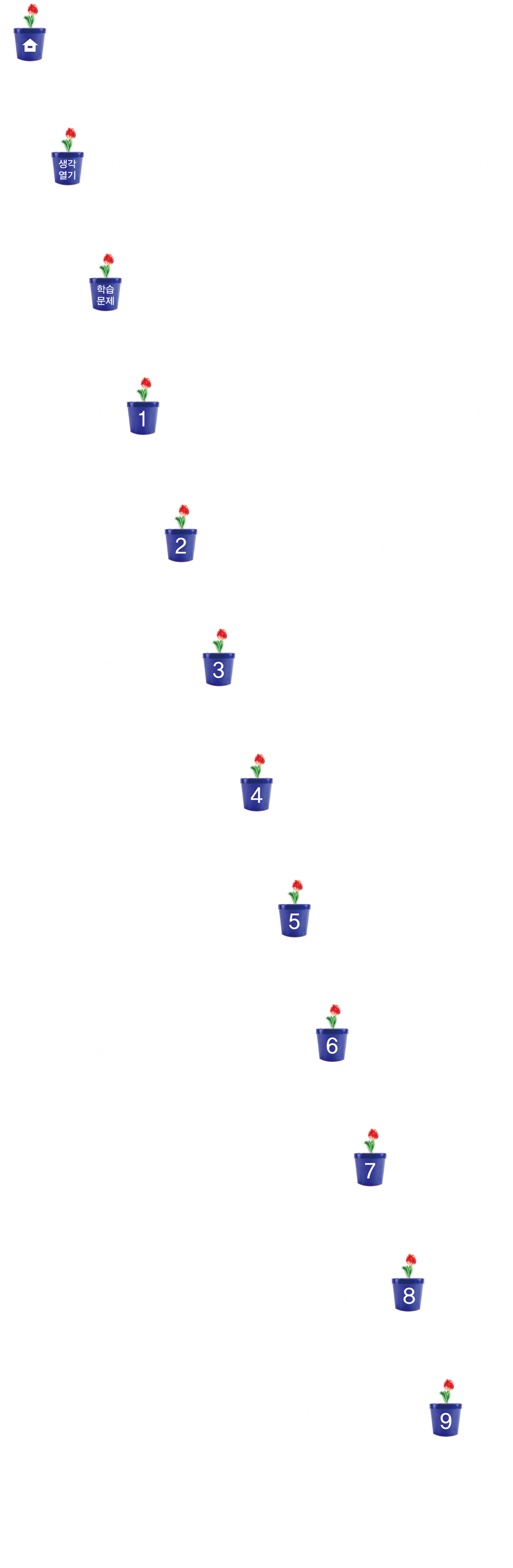 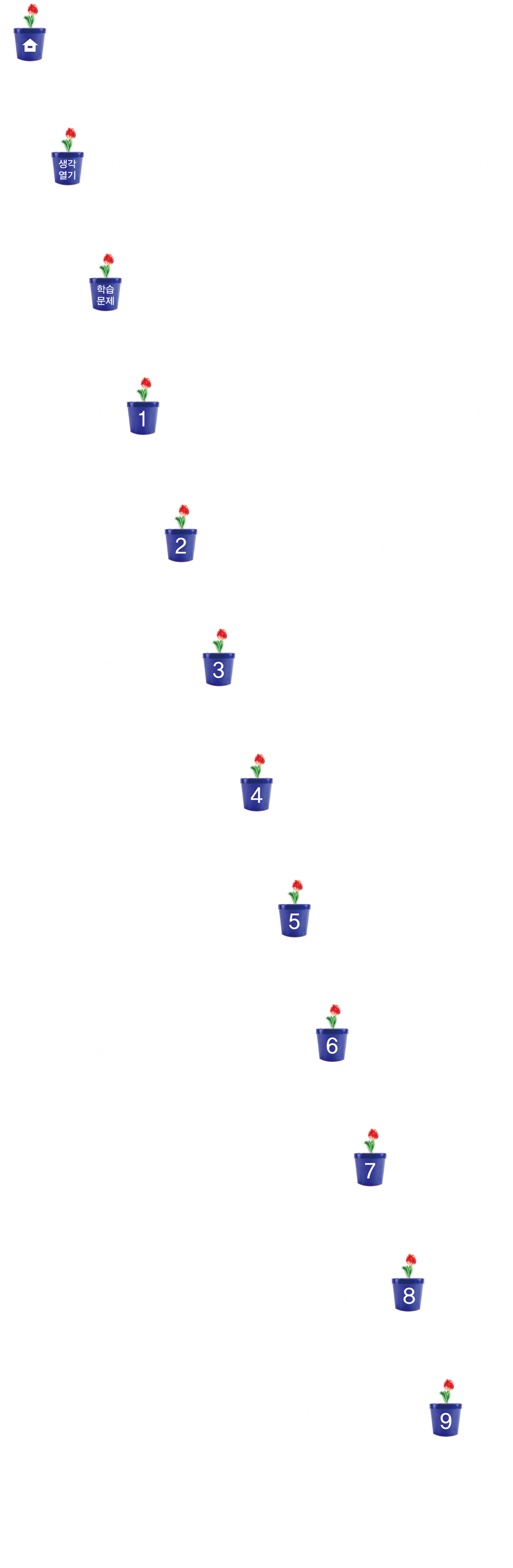 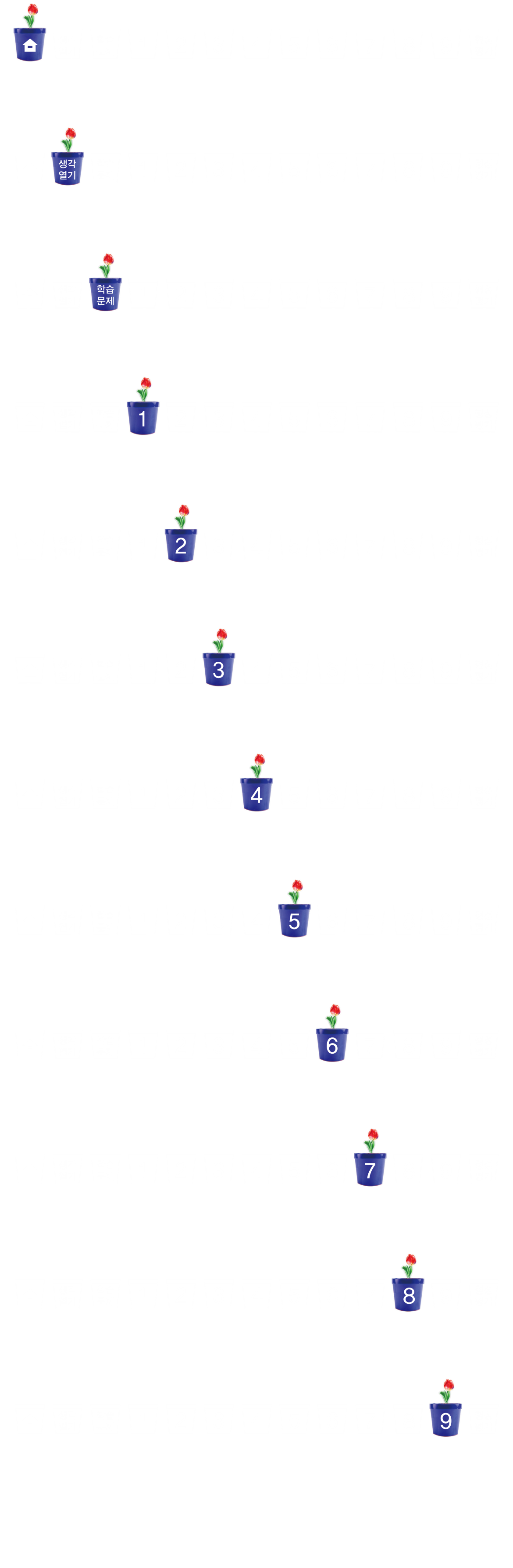 형성평가
문제 3.
원그래프로 나타내는 방법을 설명해 보세요.
① 자료를 보고 각 항목의 백분율을 구합니다. 
② 각 항목의 백분율의 합계가 100%가 되는지 확인합니다. 
③ 각 항목들이 차지하는 백분율의 크기만큼 선을 그어 원을   
     나눕니다. 
④ 나눈 부분에 각 항목의 내용과 백분율을 씁니다. 
⑤ 원그래프의 제목을 씁니다.
예)
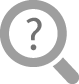 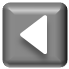 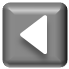 6차시
원그래프로 나타내어 볼까요
다음 시간에 배울 내용 알아보기
7
그래프를 해석해 볼까요
차시
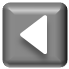